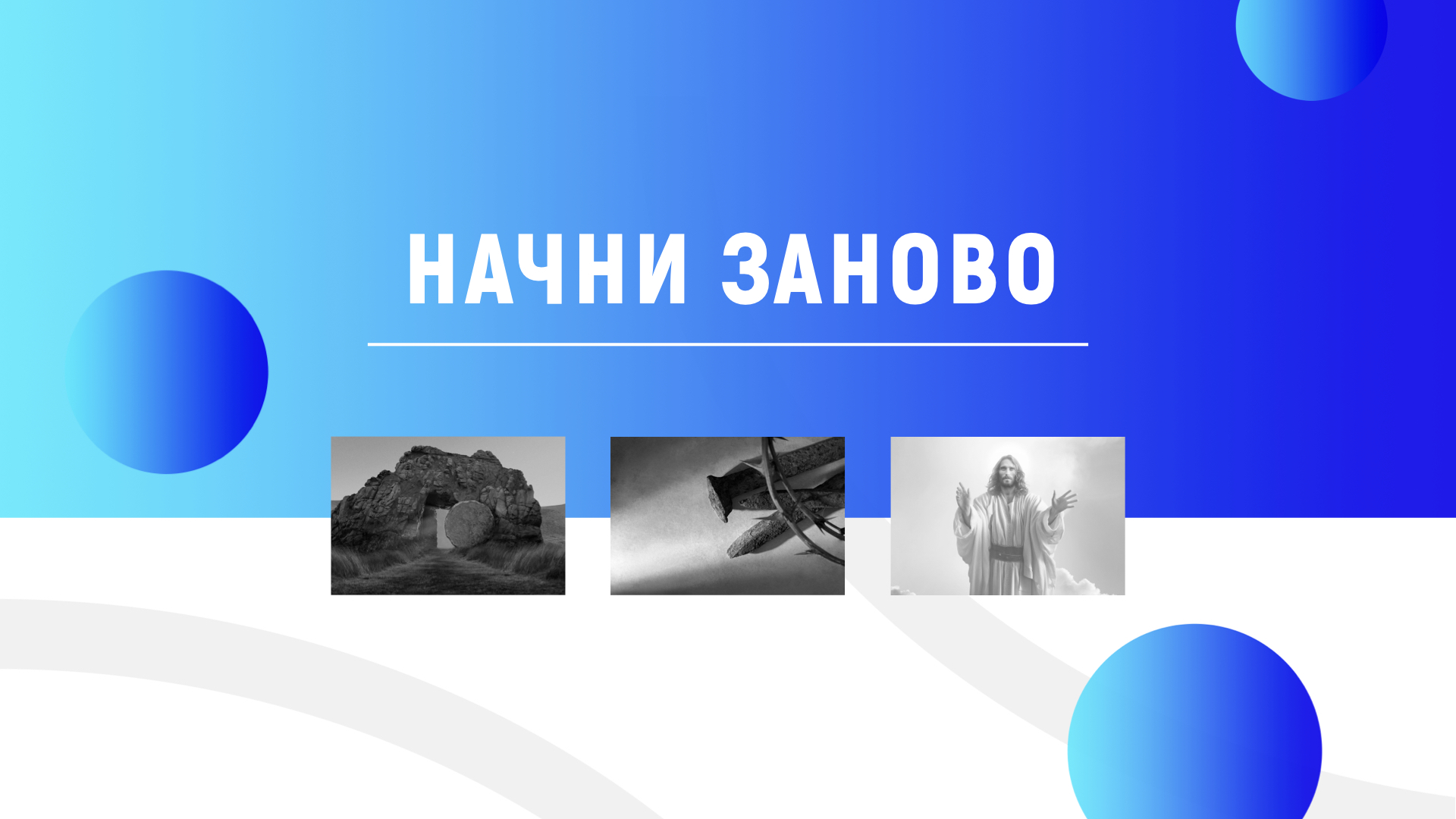 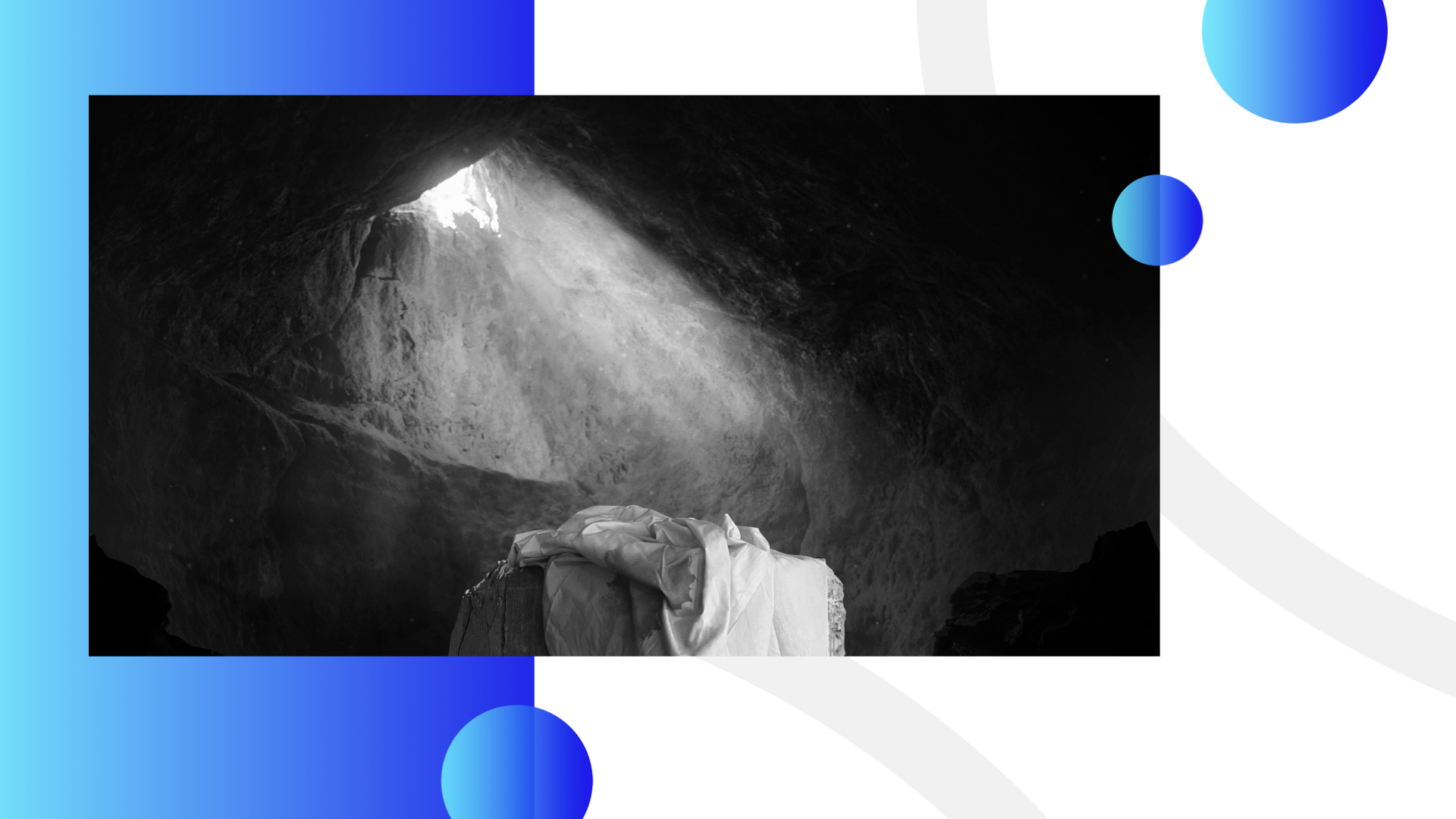 [Speaker Notes: Сегодня молодые люди задаются вопросом: «Чем отличается христианство от других мировых религий? У всех были великие учителя; каждая из них поощряет своих приверженцев быть хорошими людьми. Почему христиане утверждают, что Иисус Христос превосходит основателей других религий?»]
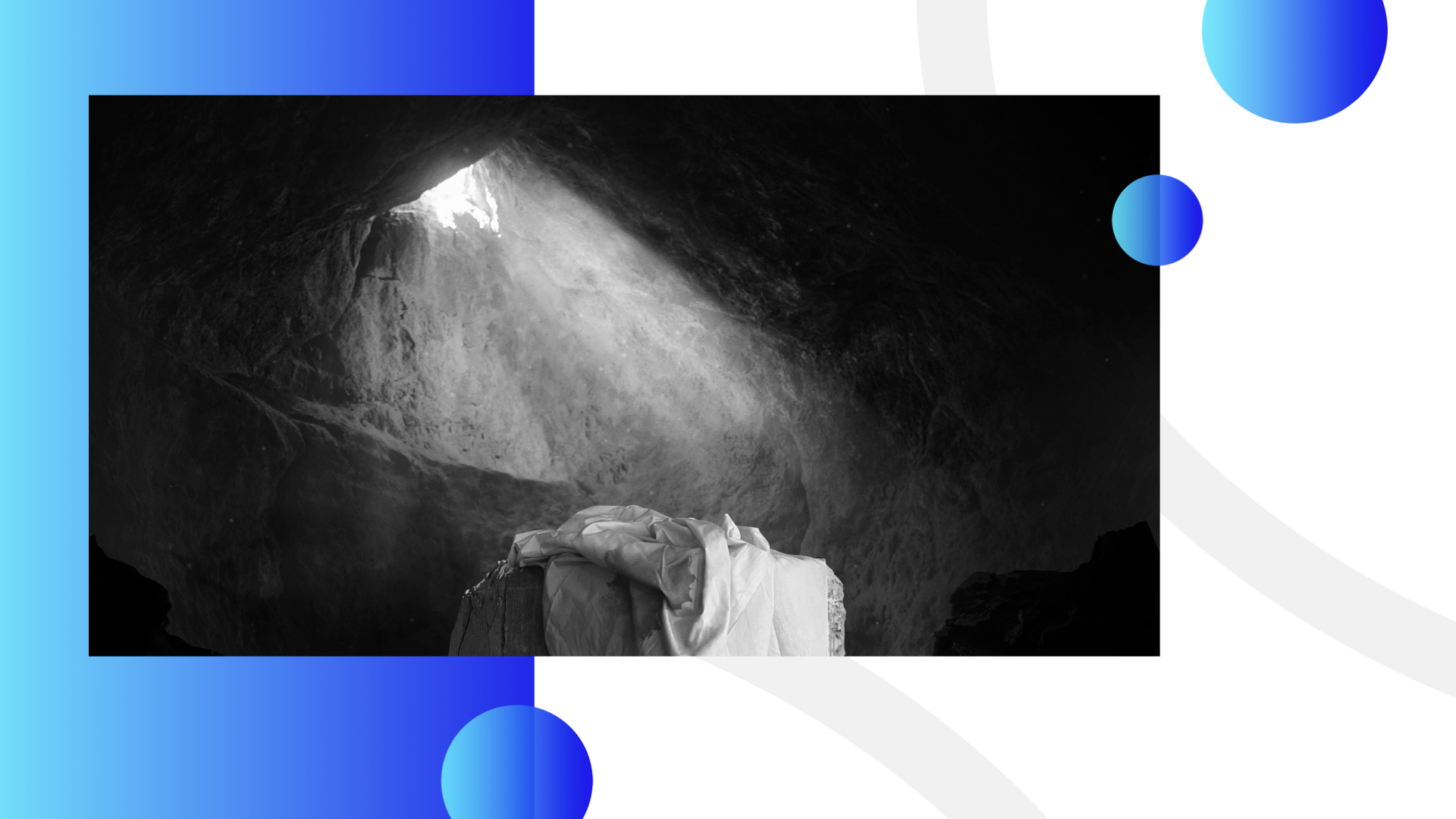 [Speaker Notes: Из Евангелий мы знаем, что распятый Христос был похоронен в гробнице Своего тайного ученика Иосифа! На третий день женщины пошли туда, чтобы помазать тело Христа благовонными маслами, но не нашли его там. Явившийся женщинам ангел сказал:]
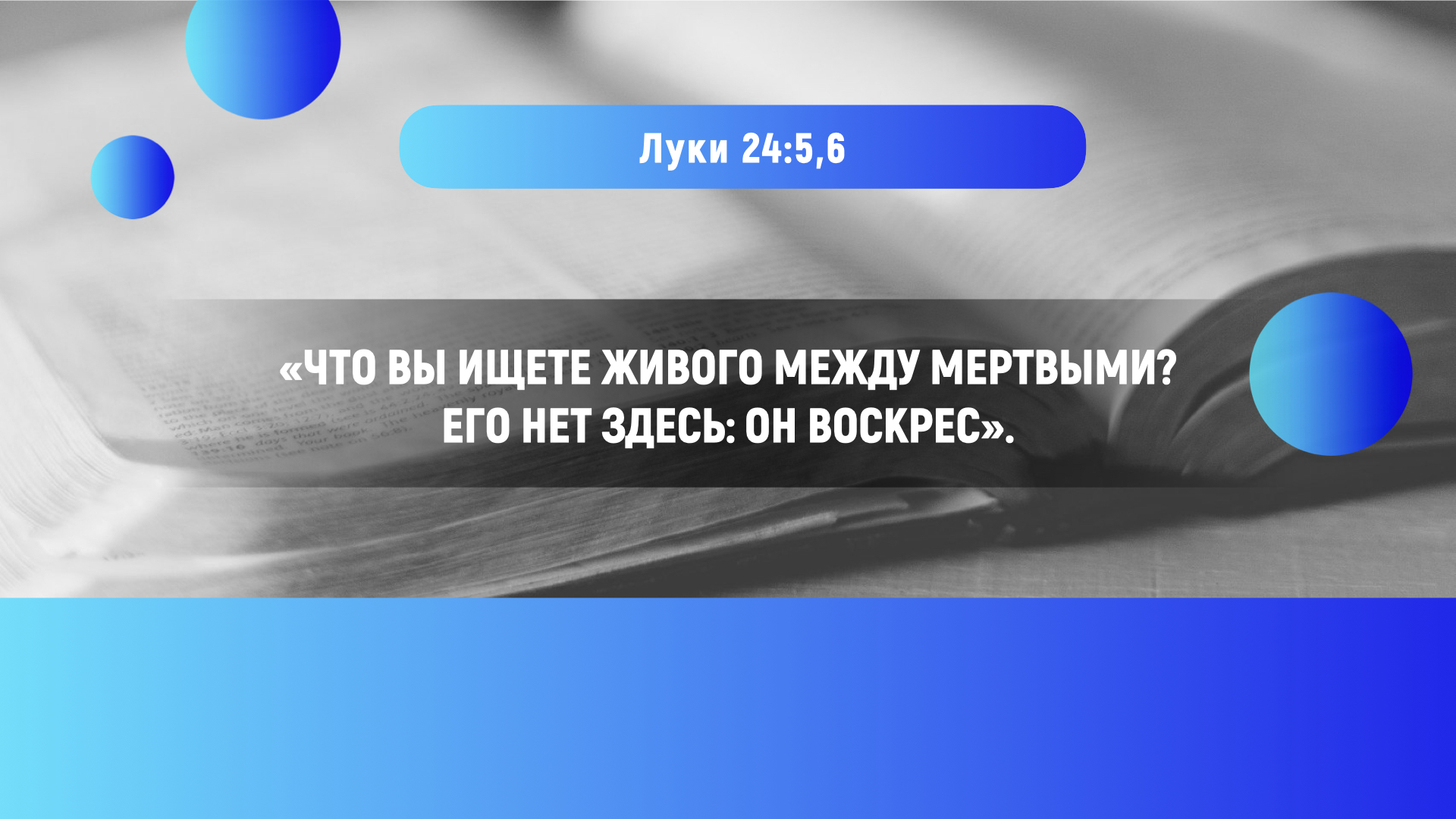 [Speaker Notes: «Что вы ищете живого между мертвыми? Его нет здесь: Он воскрес». (Лк. 24:5, 6)

В мире нет ни одного места, где хранилась бы хотя бы одна частица тела Христа. Приваленный к входу огромный камень и римская печать не смогли удержать Его в гробнице.]
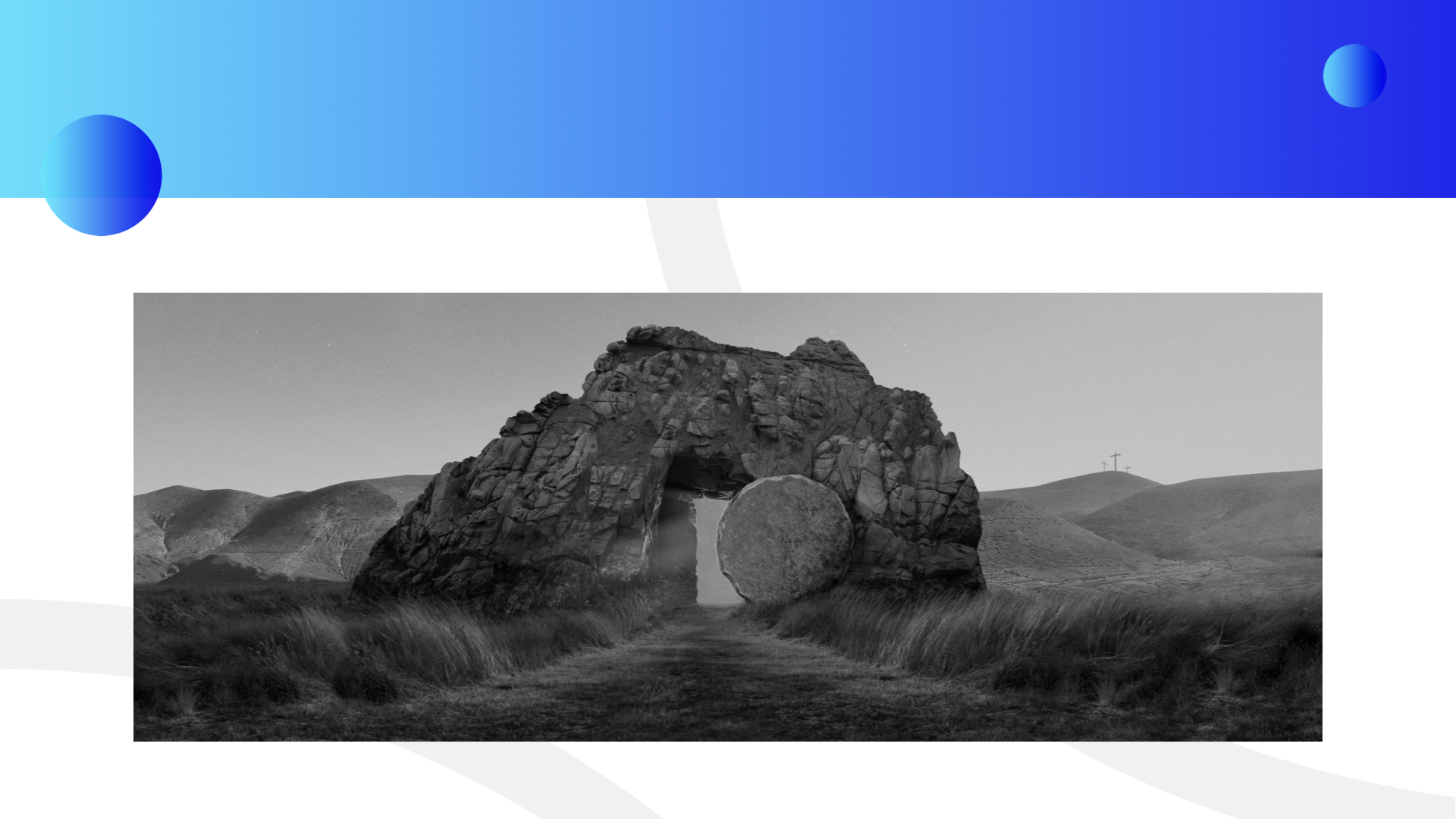 [Speaker Notes: Разница между христианством и другими религиями заключается в пустой могиле! Только христиане заявляют о воскресении своего Учителя. Религия, в которой нет пустой гробницы и грядущего Царя, не отвечает потребности человека в вечной жизни. Об этом хорошо сказал апостол Павел:]
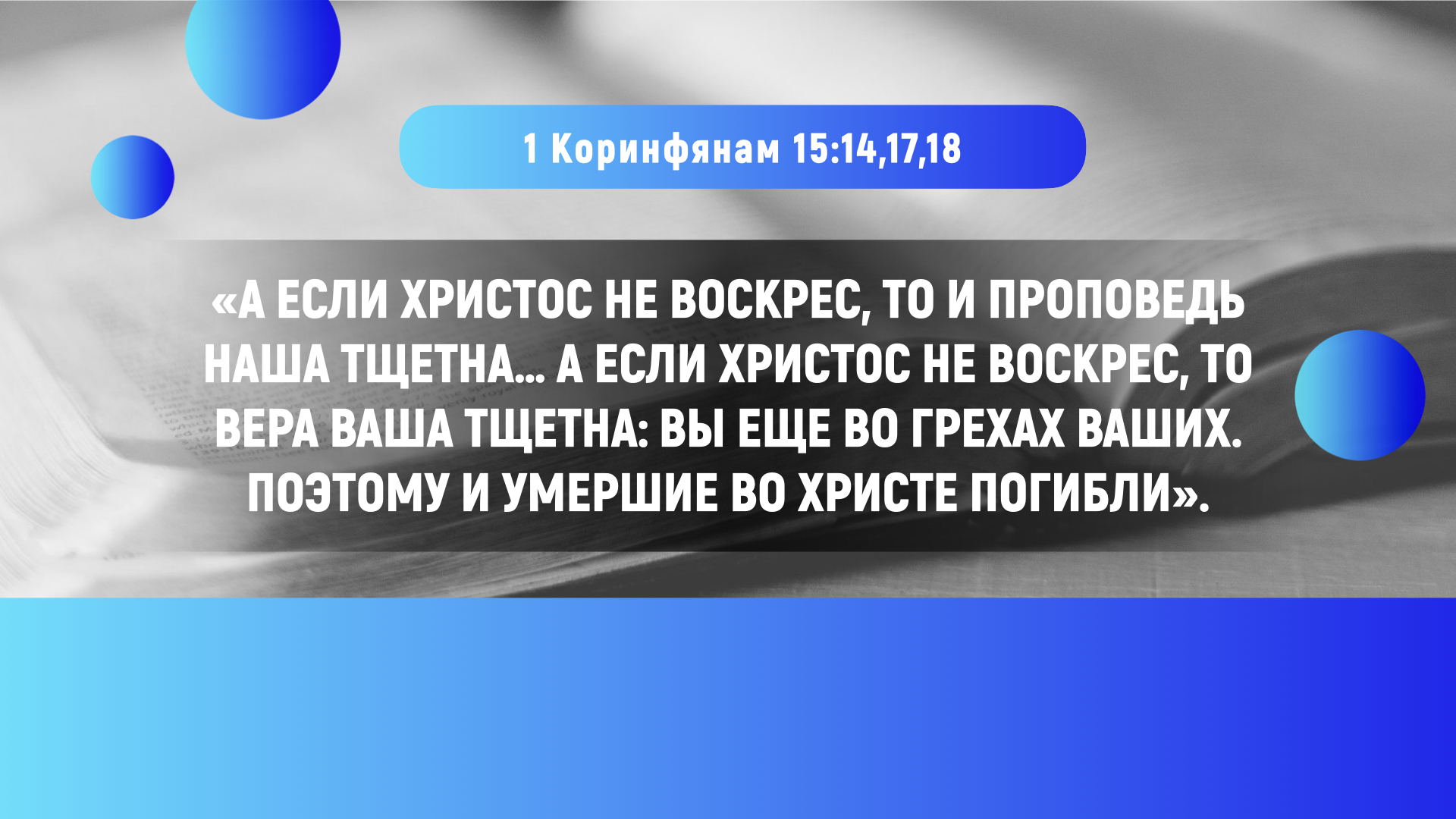 [Speaker Notes: «А если Христос не воскрес, то и проповедь наша тщетна… А если Христос не воскрес, то вера ваша тщетна: вы еще во грехах ваших. Поэтому и умершие во Христе погибли». (1 Кор. 15:14, 17, 18)]
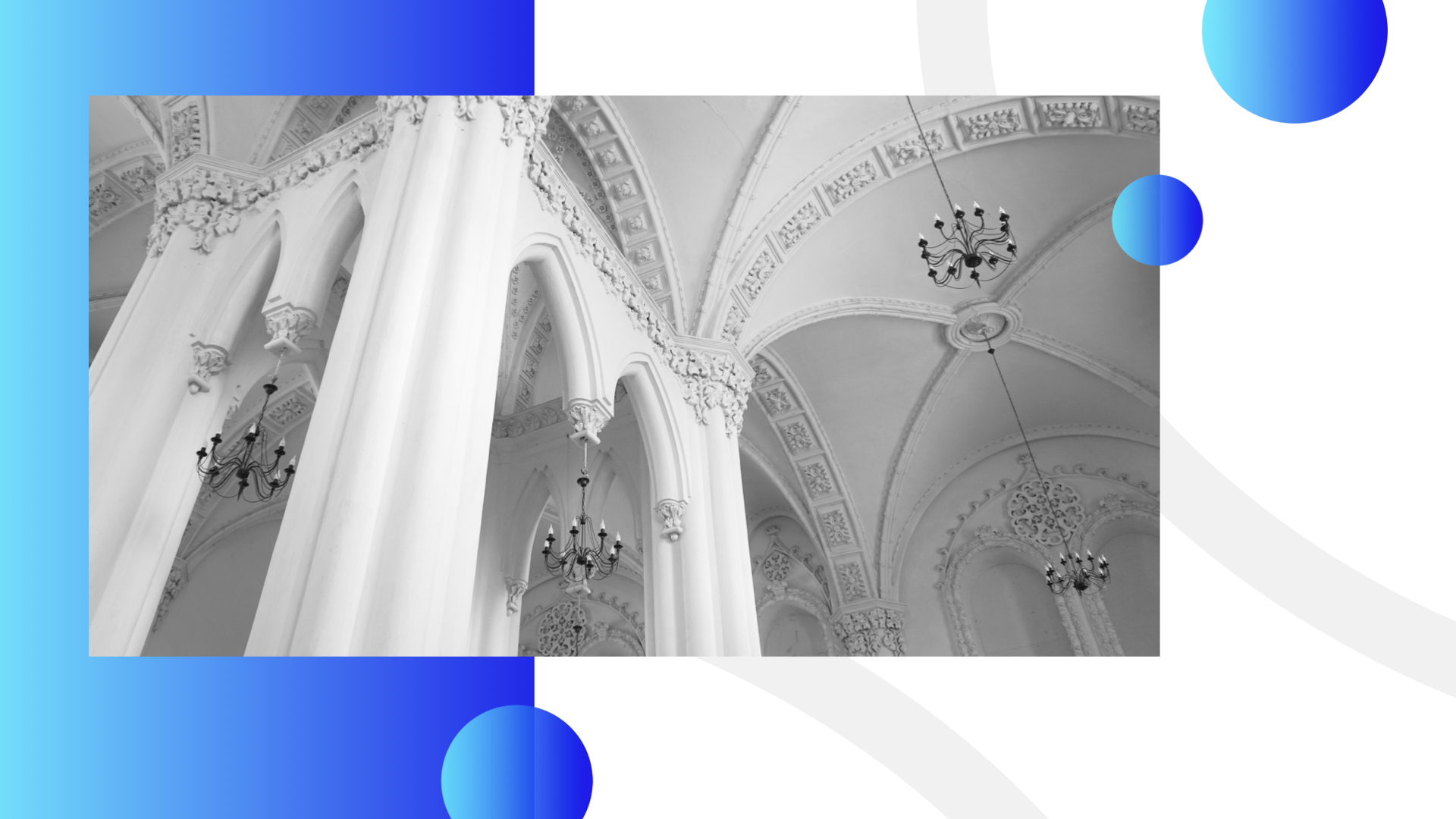 [Speaker Notes: Когда иудейские религиозные лидеры потребовали, чтобы Христос предоставил им доказательства Своей Божественности, Он заявил, что таким доказательством будет Его воскресение.
Используя образный язык, Иисус предсказал Свою смерть и воскресение:]
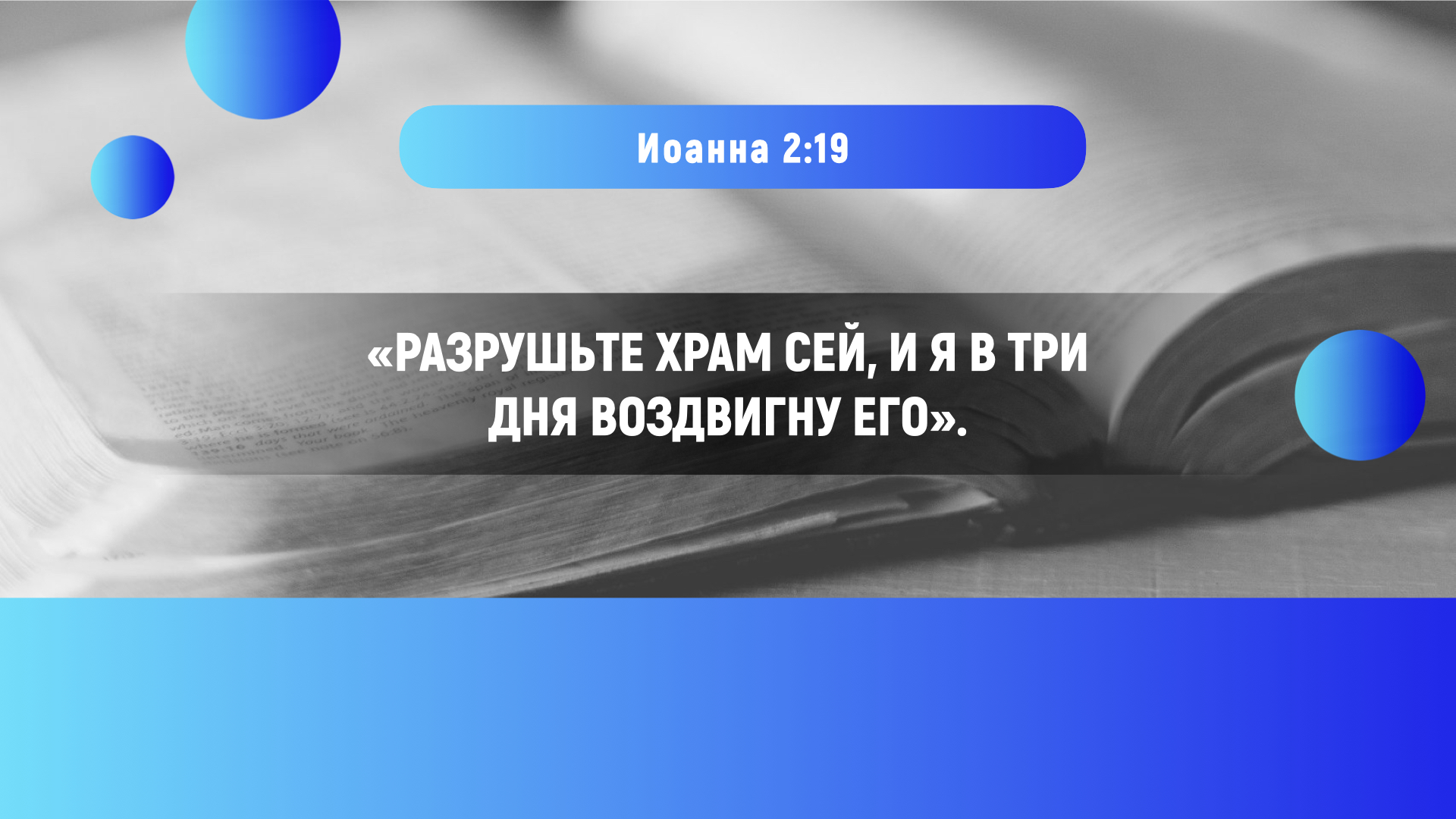 [Speaker Notes: «Разрушьте храм сей, и Я в три дня воздвигну его». (Ин. 2:19)
Думая, что Иисус говорит об иерусалимском Храме, иудеи стали смеяться над Ним:]
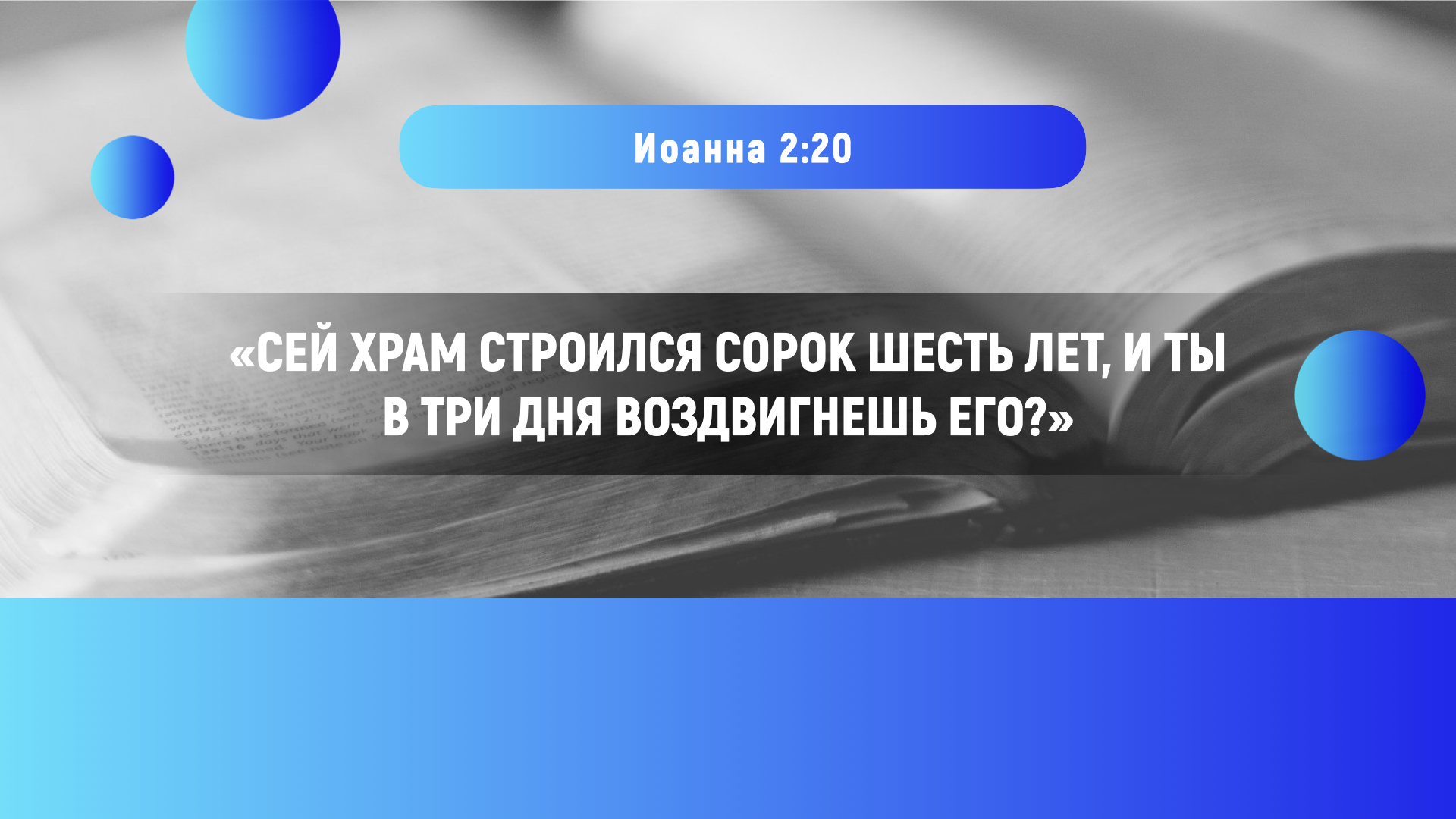 [Speaker Notes: «Сей храм строился сорок шесть лет, и Ты в три дня воздвигнешь его?» (Ин. 2:20)
Они упустили из виду главное! Иисус говорил не о камнях и глине.]
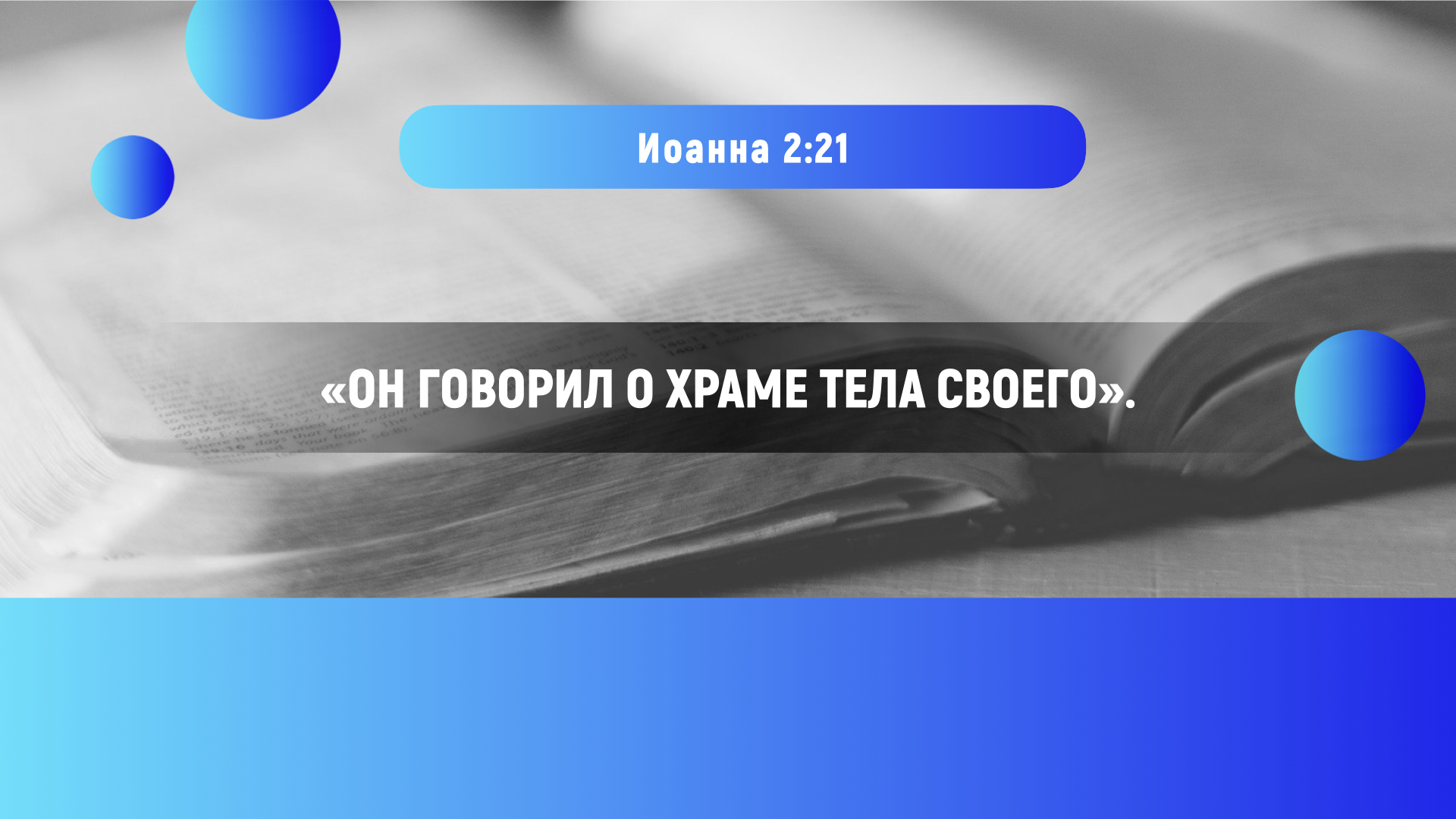 [Speaker Notes: «Он говорил о храме тела Своего». (Ин. 2:21)
Именно чудо воскресения подтвердило Его право называться Мессией, пришедшим с небес. После воскресения Христа ученики вспомнили Его разговор с религиозными вождями:]
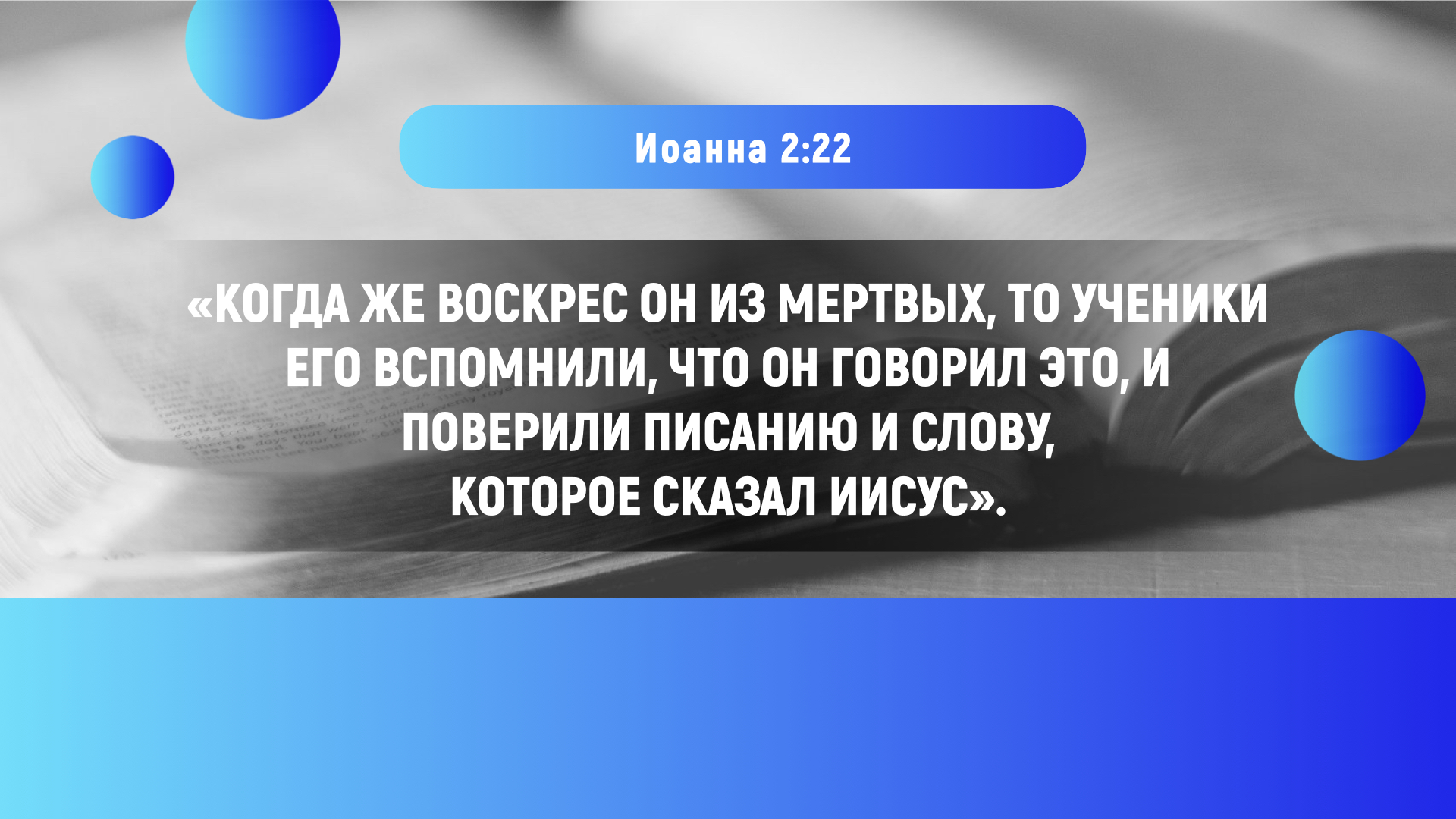 [Speaker Notes: «Когда же воскрес Он из мертвых, то ученики Его вспомнили, что Он говорил это, и поверили Писанию и слову, которое сказал Иисус». (Ин. 2:22) Многие засвидетельствовали о воскресении Христа – как устно, так и письменно. Как минимум, пятьсот новозаветных свидетелей видели Иисуса, разговаривали с Ним, шли рядом с Ним или принимали вместе с Ним пищу после Его воскресения. Даже ангелы засвидетельствовали о том, что Христос воскрес! Давайте мысленно восстановим события, связанные с распятием Христа.]
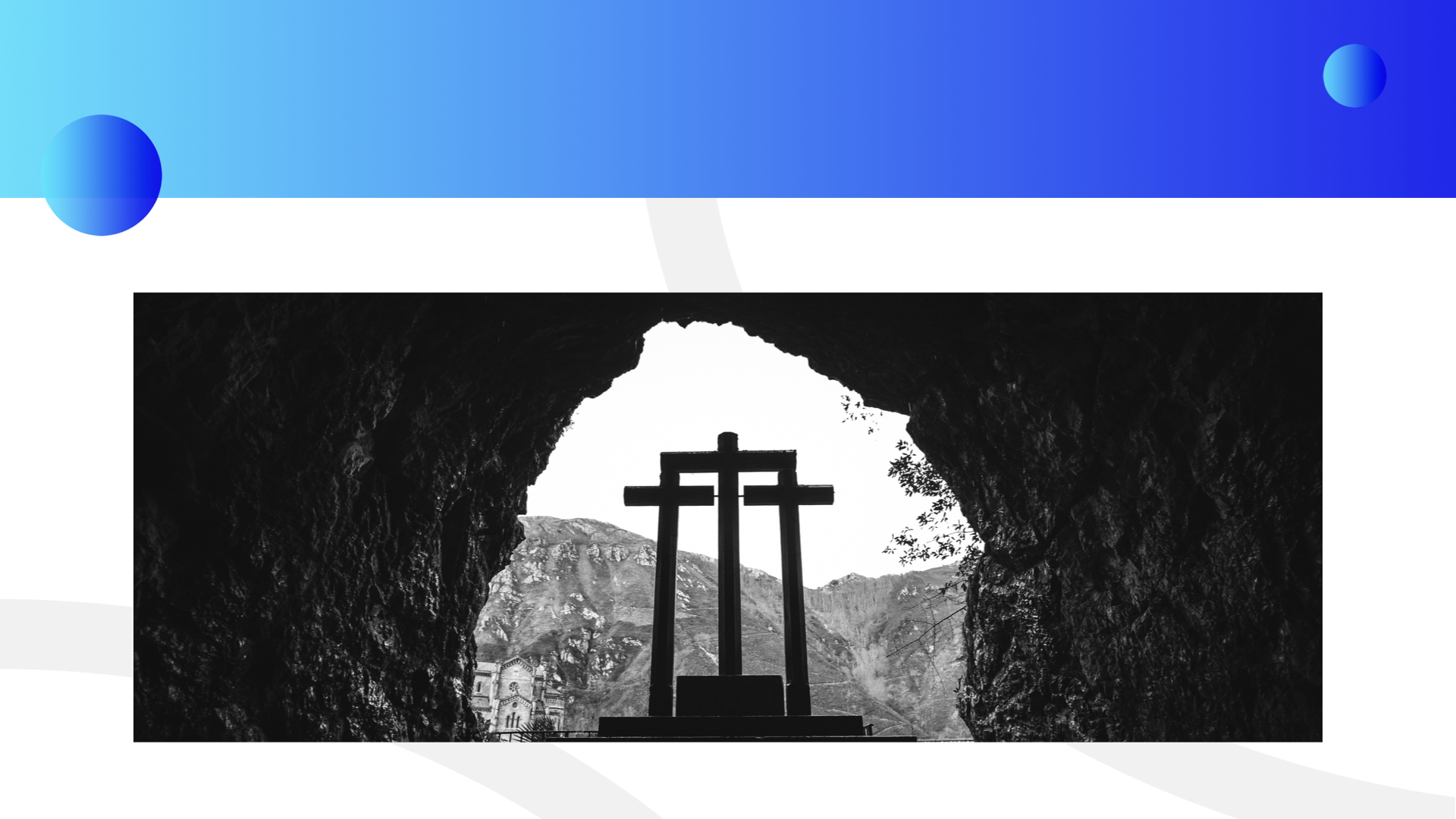 [Speaker Notes: Когда три израненных тела висели на крестах на Голгофе, небо потемнело, сверкнула молния, земля содрогнулась, и завеса в Храме разорвалась сверху донизу.]
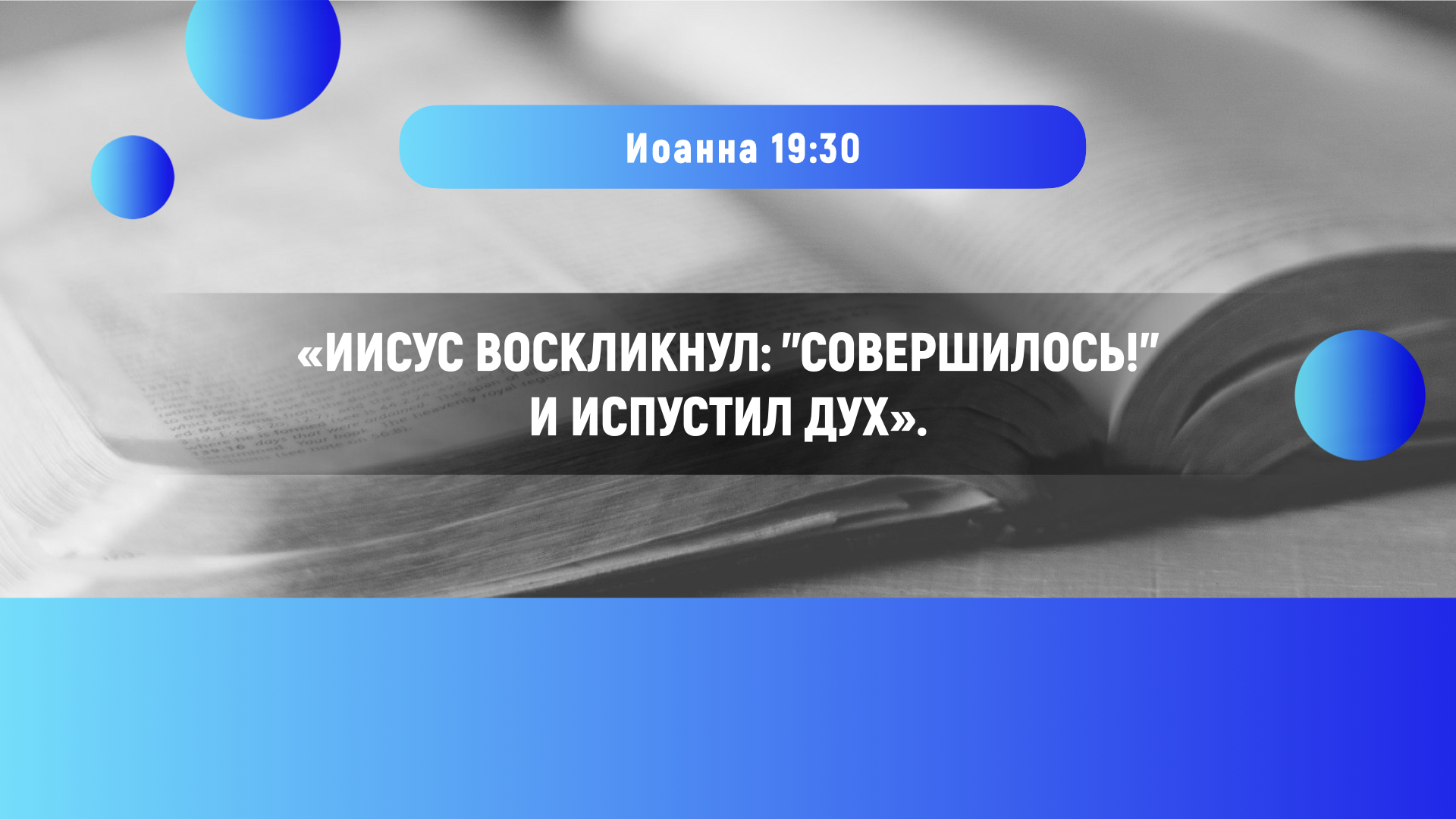 [Speaker Notes: «Иисус воскликнул: ‘Совершилось!’ и испустил дух». (Ин. 19:30)
Позже Пилат удовлетворил просьбу Иосифа Аримафейского и Никодима похоронить тело Иисуса в пятницу до захода солнца. К тому времени любопытные зеваки уже покинули Голгофу. Драматические события этого дня подходили к концу. В Евангелии от Матфея приводятся некоторые подробности следующего дня – субботы. Вспомнив предсказание Иисуса, первосвященники и книжники обратились к Пилату с просьбой:]
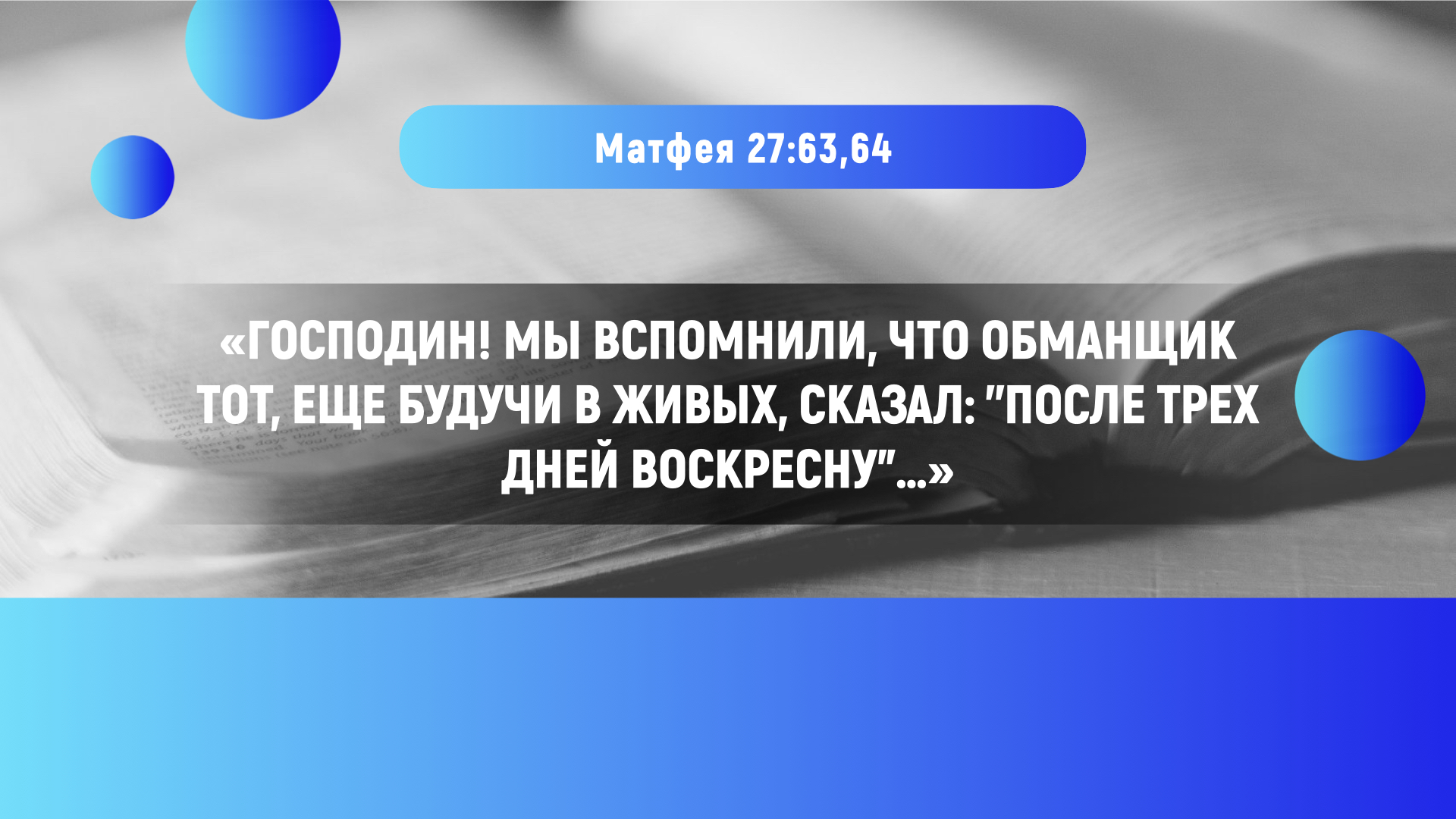 [Speaker Notes: «Господин! Мы вспомнили, что обманщик тот, еще будучи в живых, сказал: “после трех дней воскресну”…]
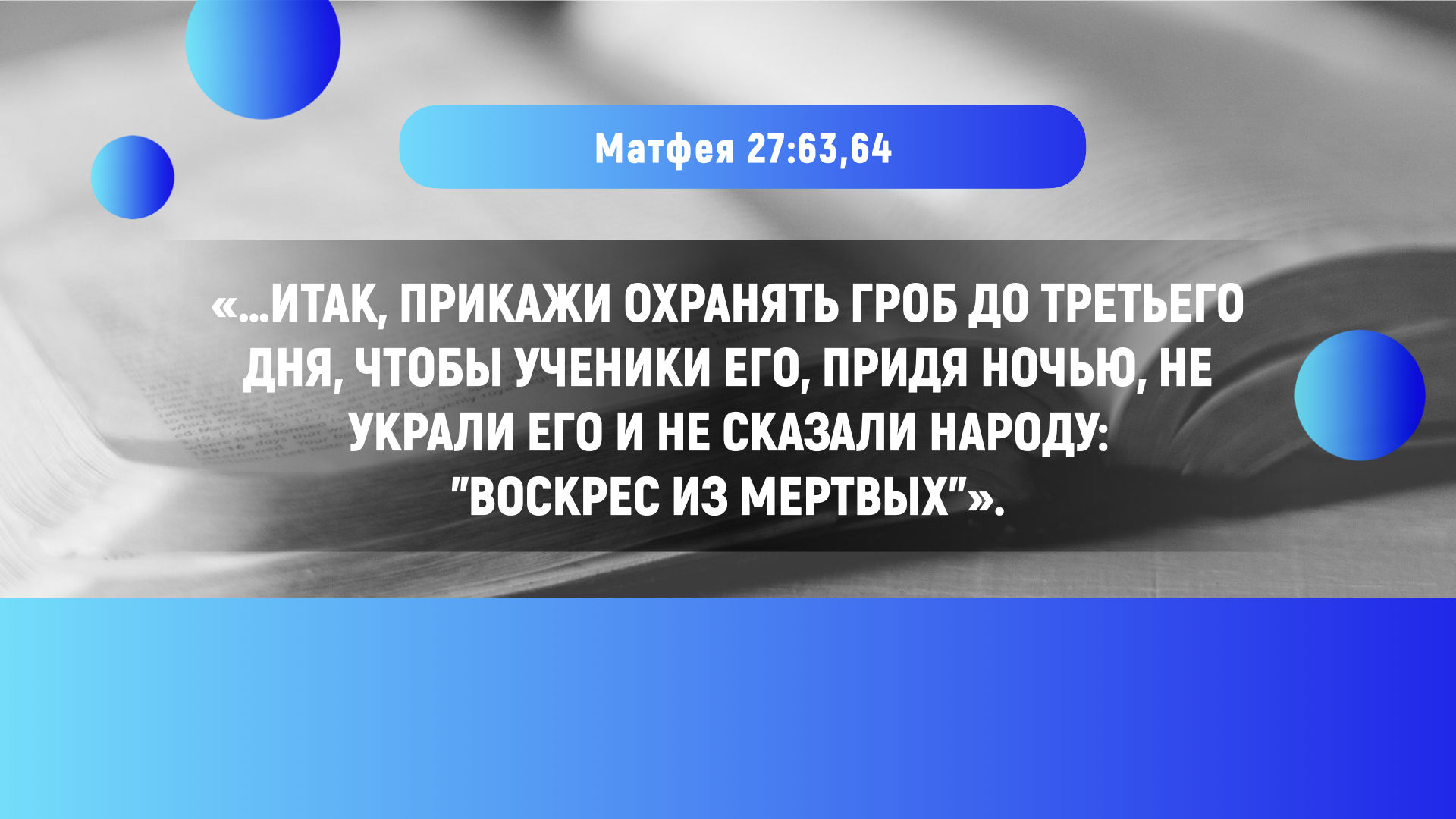 [Speaker Notes: …Итак, прикажи охранять гроб до третьего дня, чтобы ученики Его, придя ночью, не украли Его и не сказали народу: “воскрес из мертвых”». (Мф. 27:63, 64)
Пилат отправил отряд римских солдат охранять гробницу, но даже все армии мира не смогли бы удержать Его там! В воскресенье утром…]
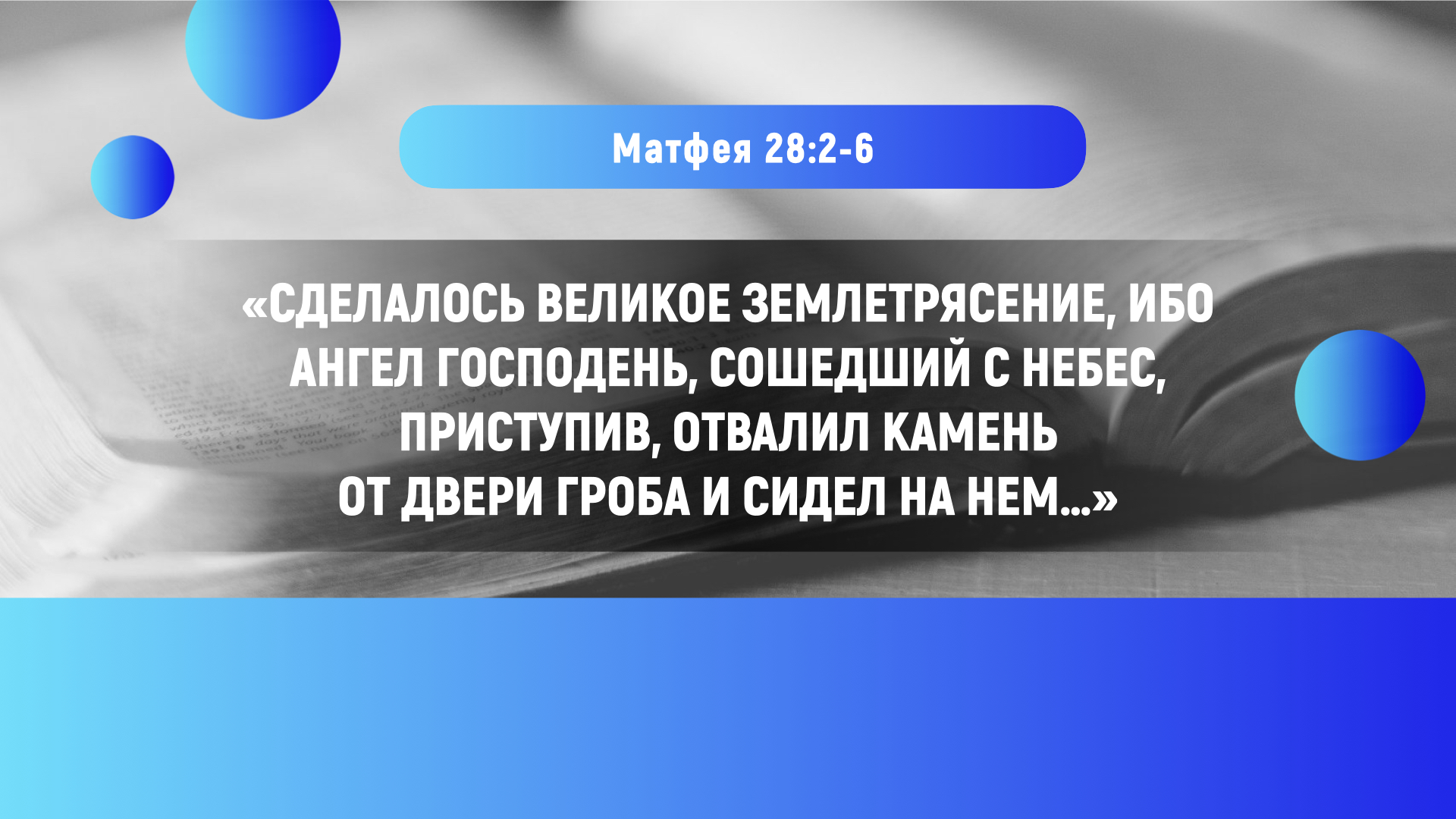 [Speaker Notes: «Сделалось великое землетрясение, ибо Ангел Господень, сошедший с небес, приступив, отвалил камень от двери гроба и сидел на нем…]
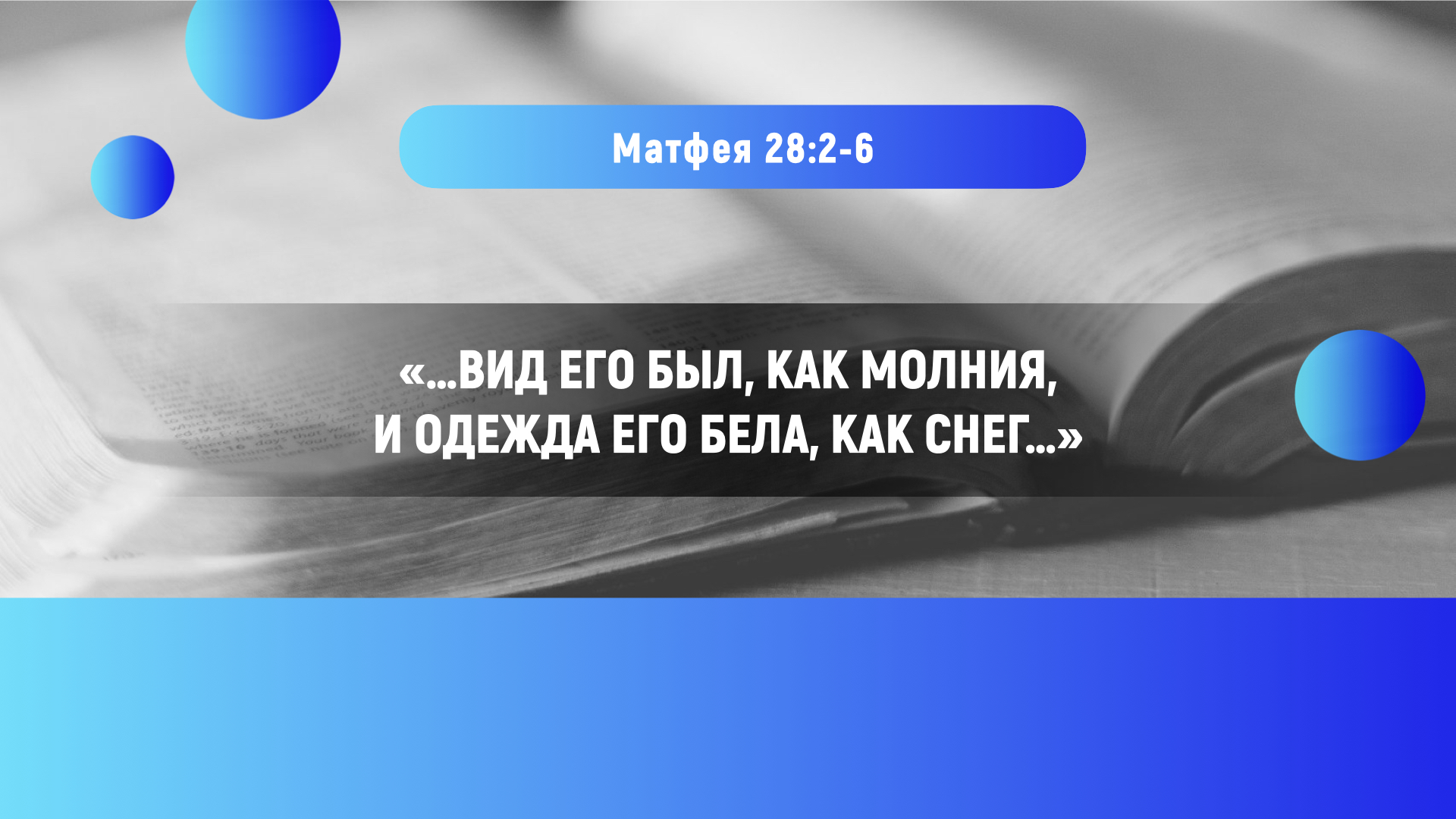 [Speaker Notes: …Вид его был, как молния, и одежда его бела, как снег…»]
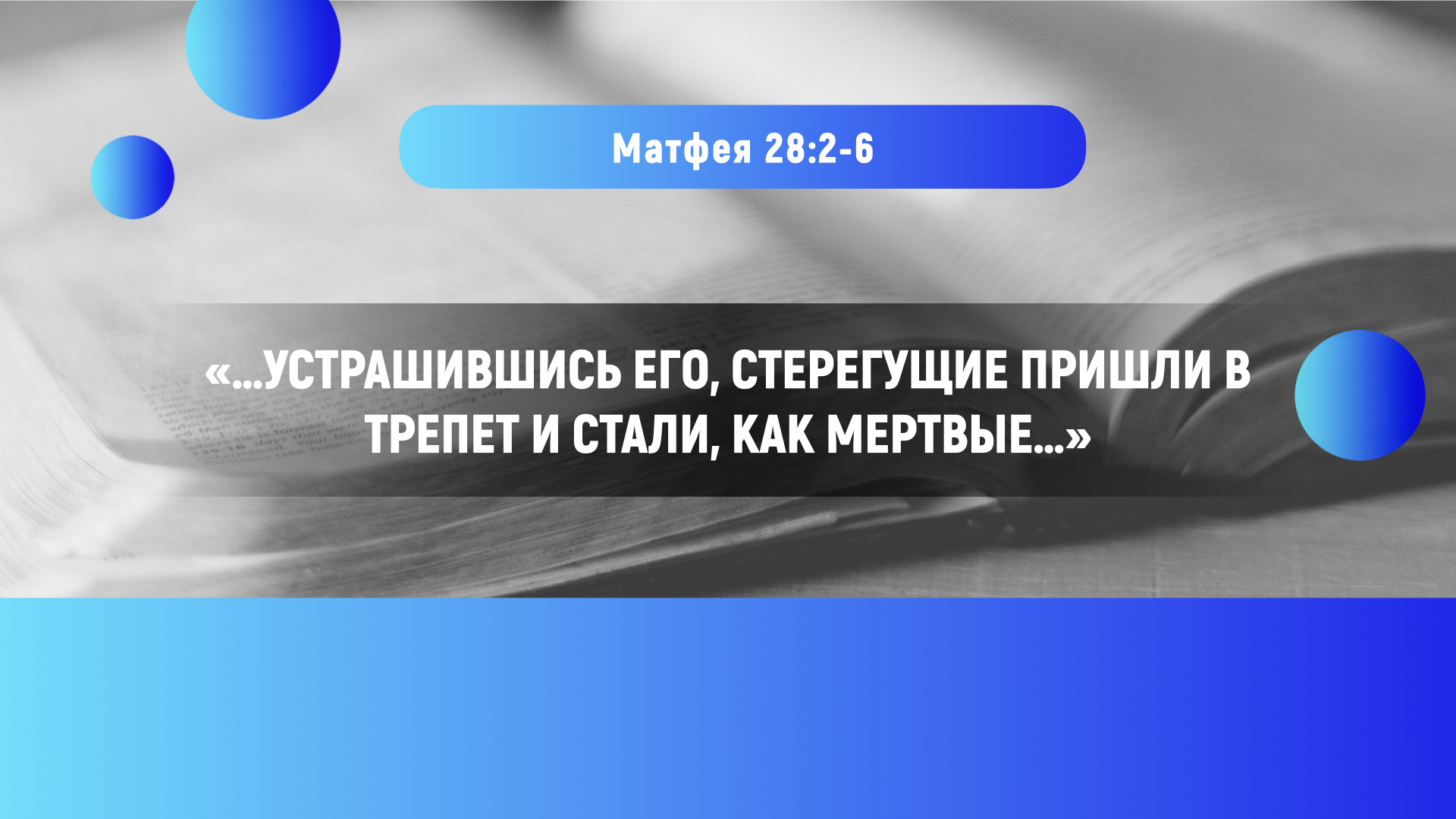 [Speaker Notes: …Устрашившись его, стерегущие пришли в трепет и стали, как мертвые...]
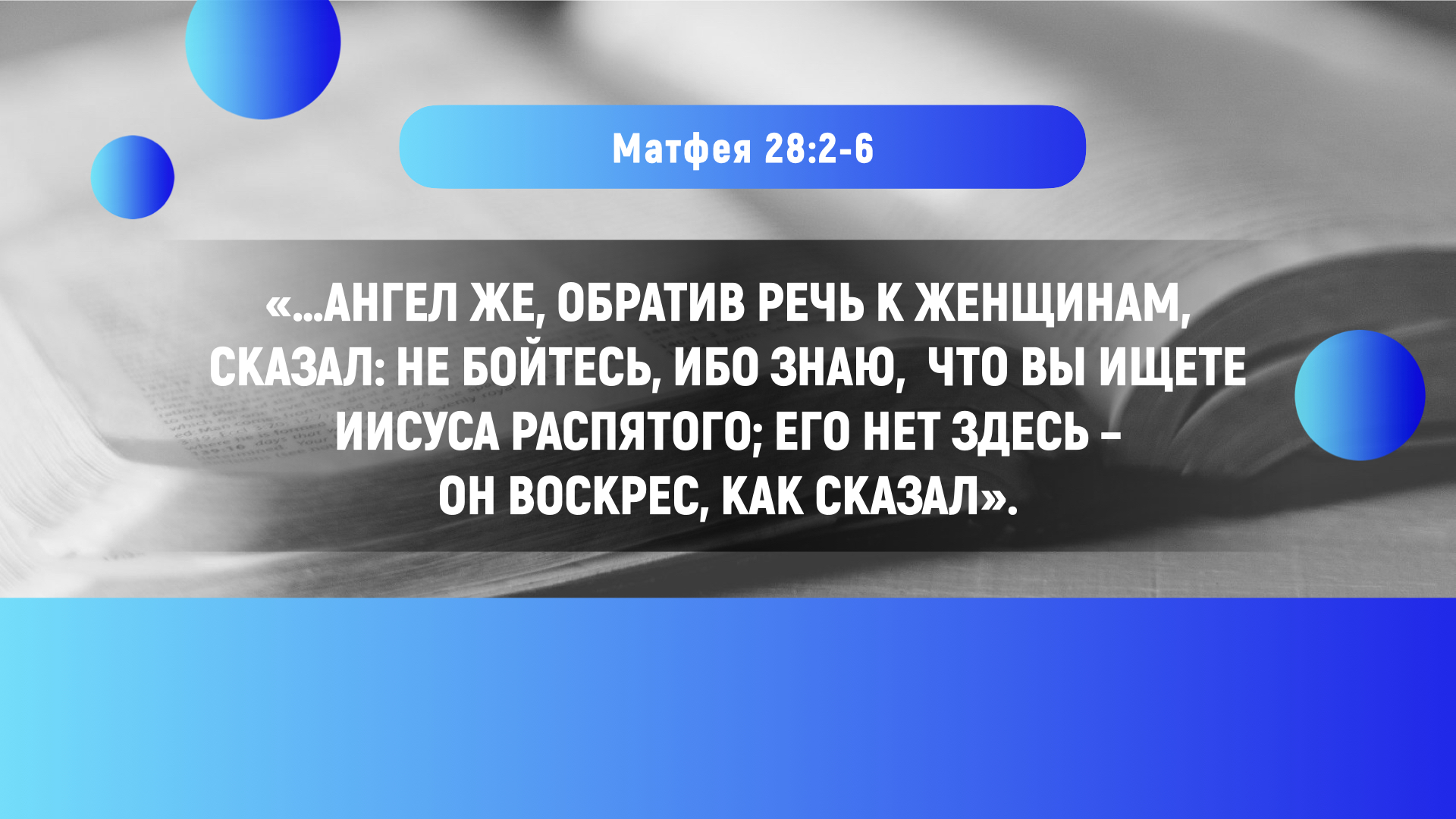 [Speaker Notes: …Ангел же, обратив речь к женщинам, сказал: не бойтесь, ибо знаю,  что вы ищете Иисуса распятого; Его нет здесь – Он воскрес, как сказал». (Мф. 28:2-6)
Позже в тот же день Христос явился ученикам и показал им руки со следами от гвоздей, а также пронзенный копьем бок. Библия говорит:]
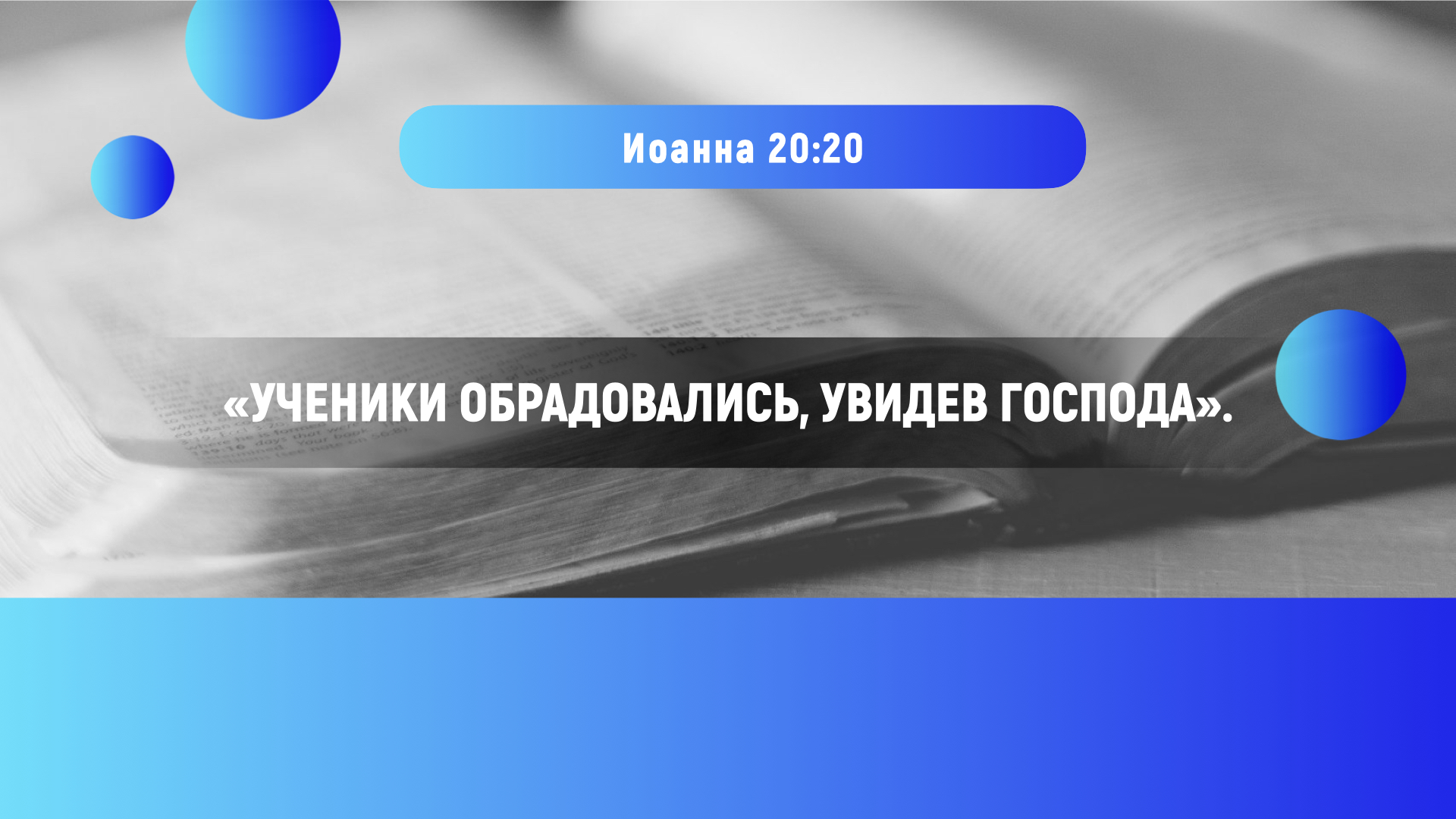 [Speaker Notes: «Ученики обрадовались, увидев Господа». (Ин. 20:20)
Христос являлся разным людям в разное время и в разных местах. Павел, современник Христа, называет некоторых из них:]
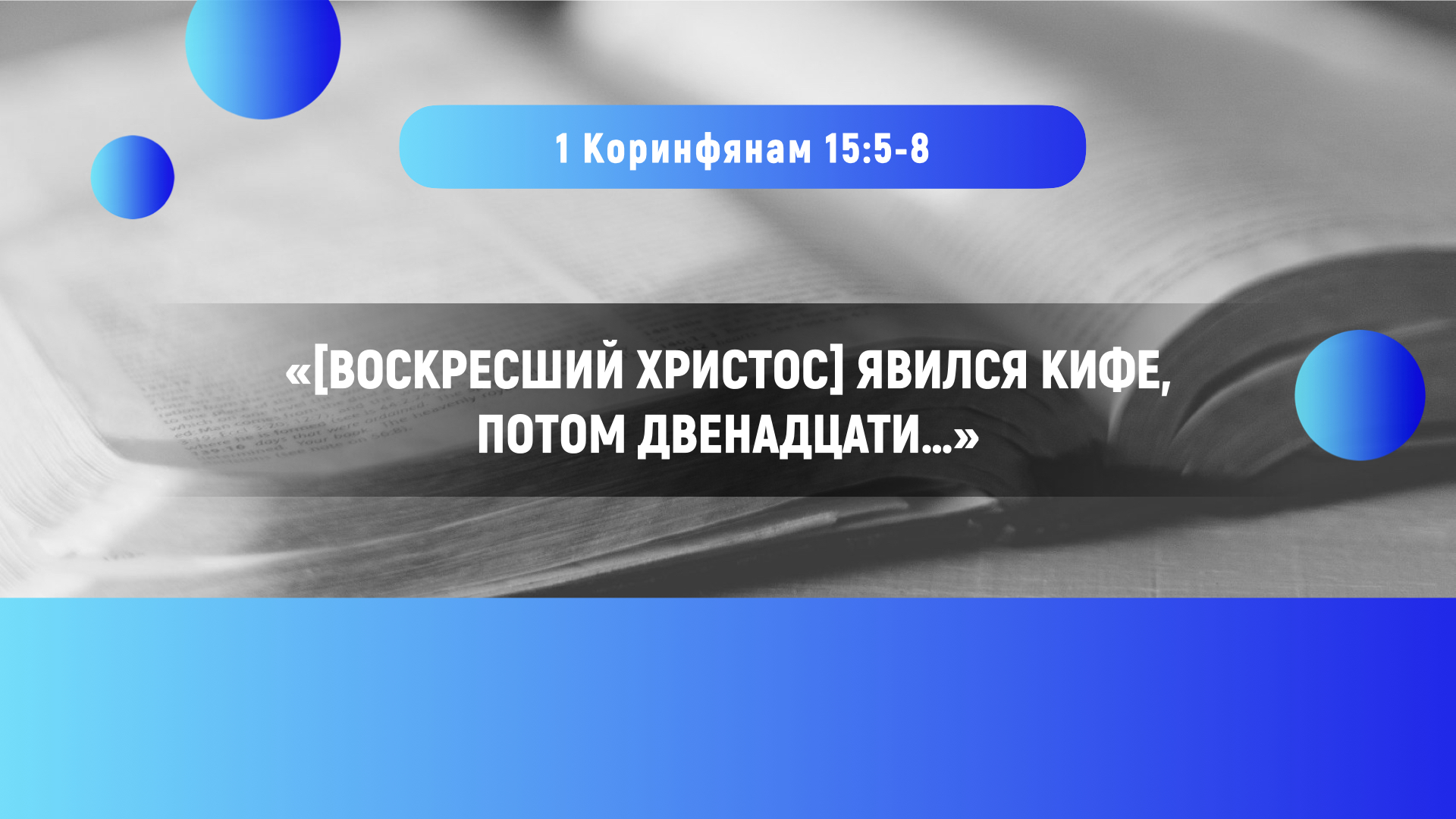 [Speaker Notes: «[Воскресший Христос] явился Кифе, потом Двенадцати…]
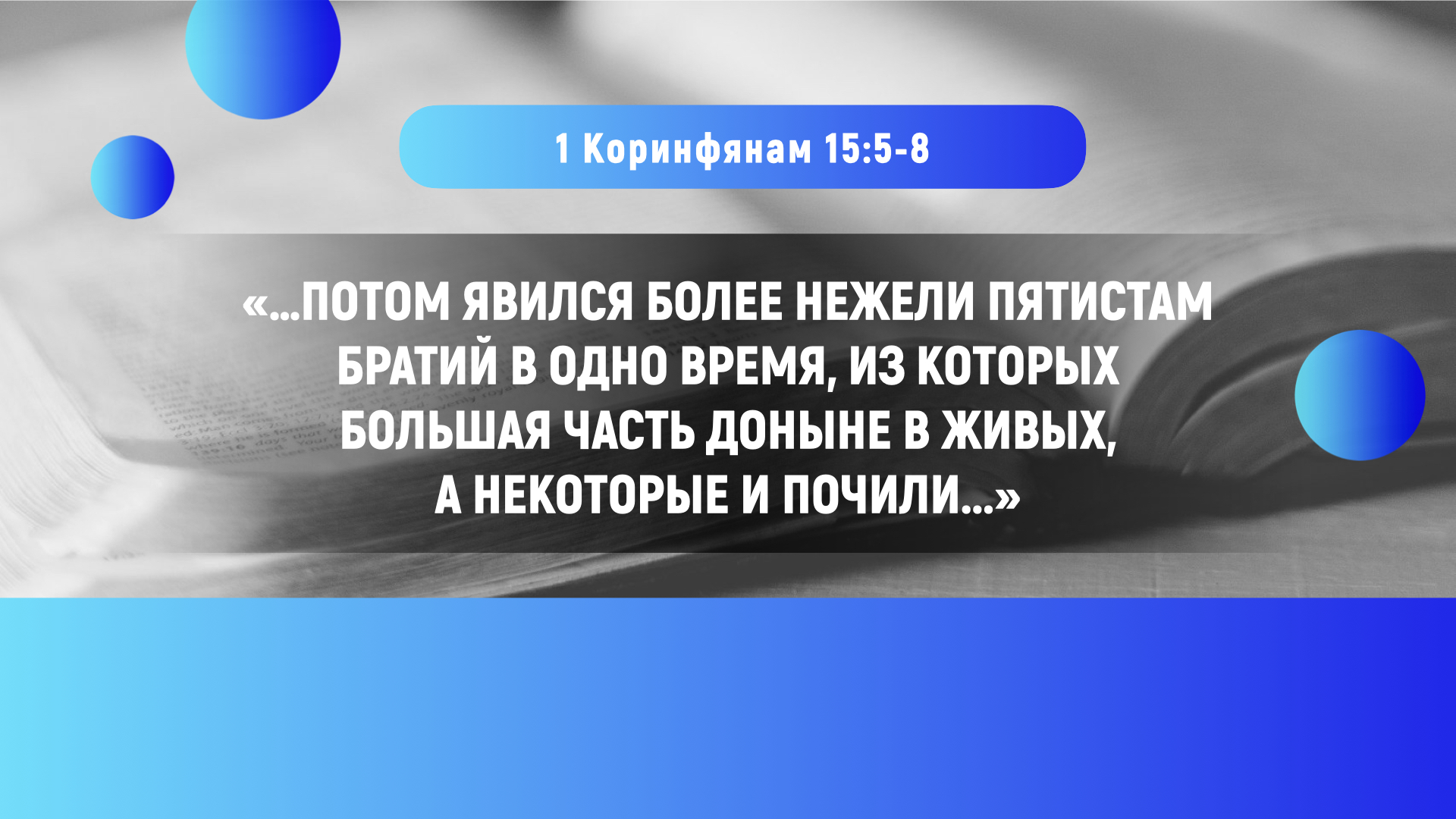 [Speaker Notes: …Потом явился более нежели пятистам братий в одно время, из которых большая часть доныне в живых, а некоторые и почили...]
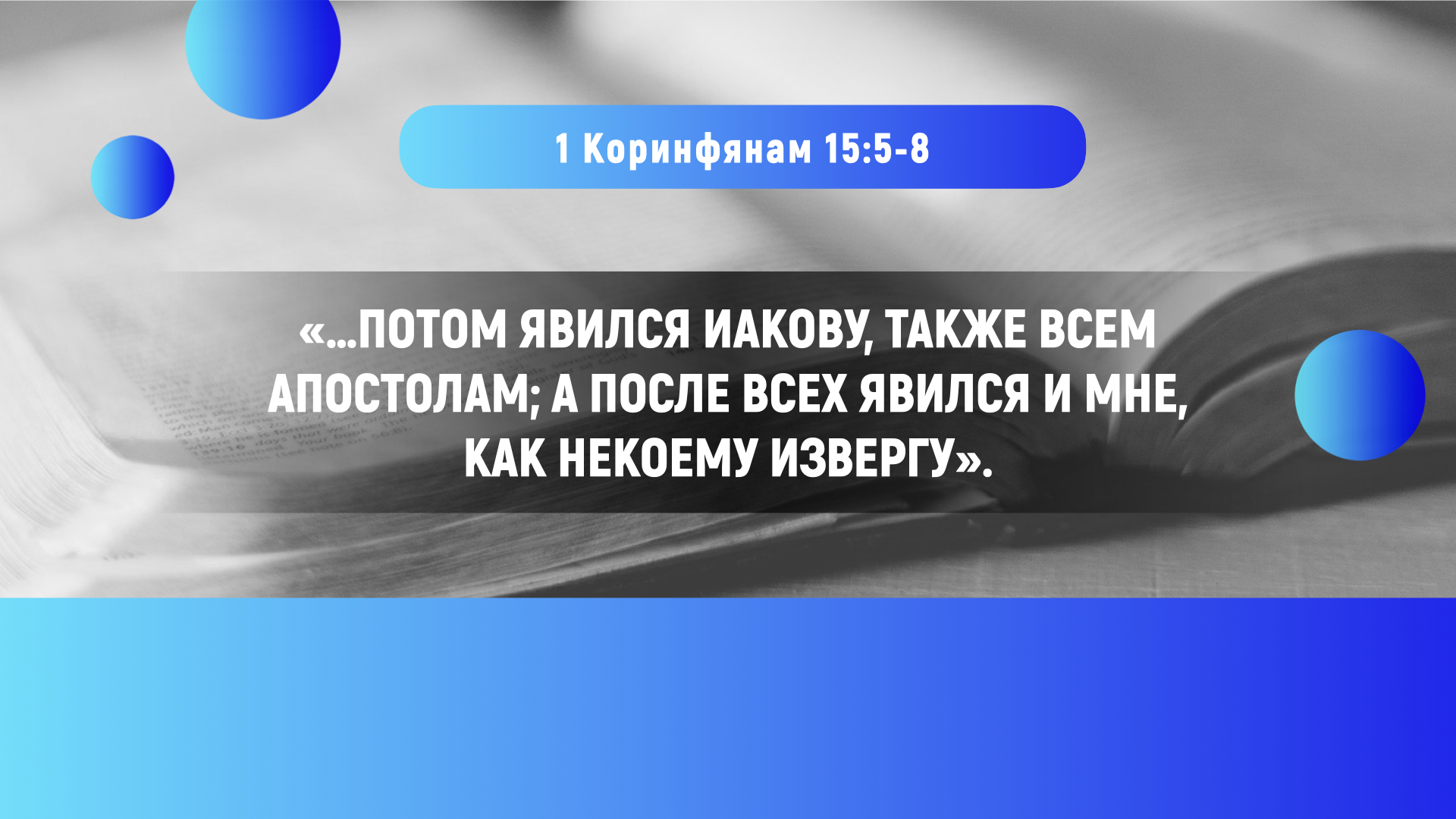 [Speaker Notes: …Потом явился Иакову, также всем Апостолам; а после всех явился и мне, как некоему извергу». (1 Кор. 15:5-8)]
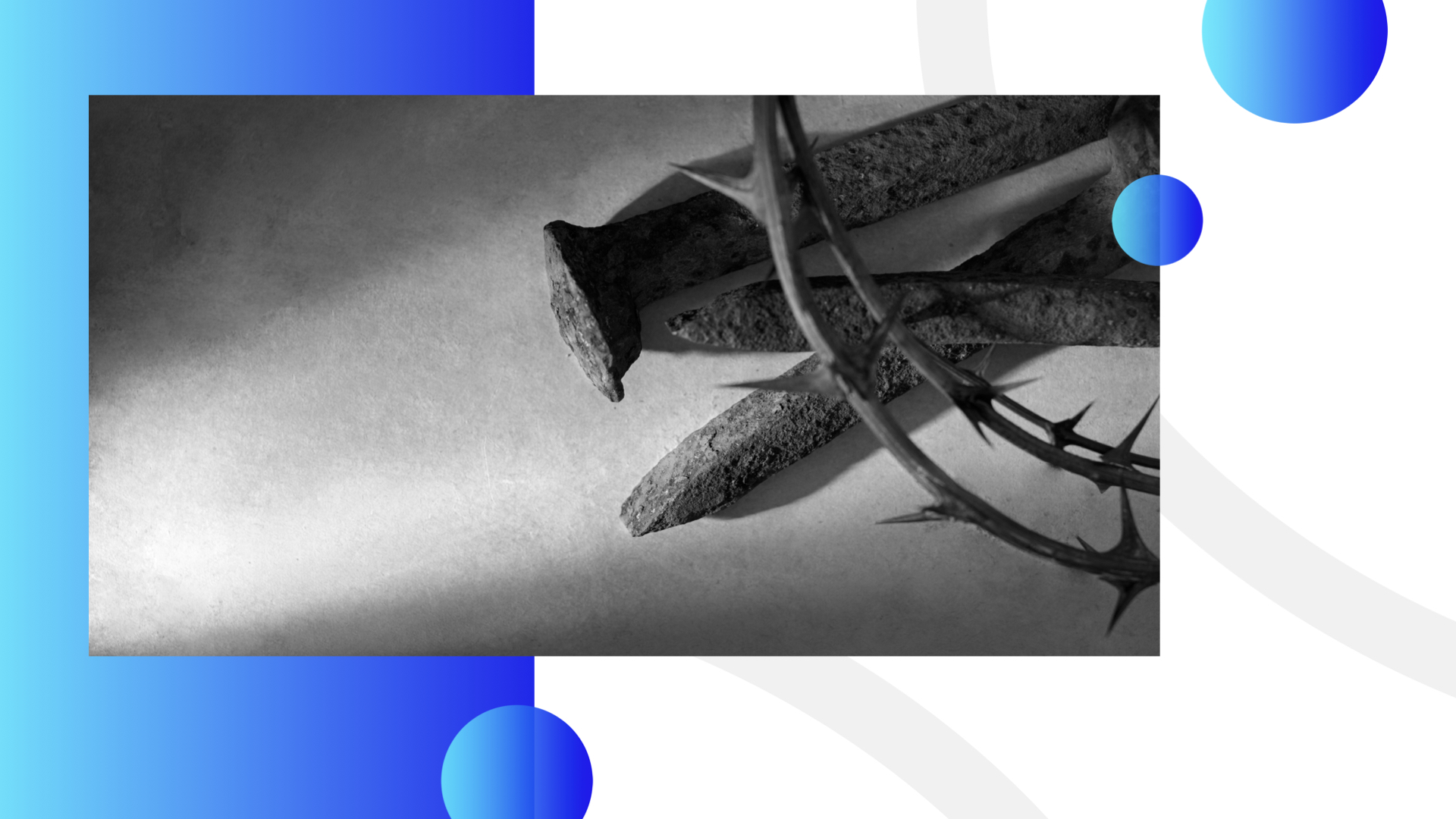 [Speaker Notes: Евангелист Иоанн сообщает, что Фомы не было с остальными учениками, когда им явился Христос. Он сказал, что не поверит в воскресение Христа, пока не вложит свою руку в рану у Него на боку и не коснется пальцем ран от гвоздей. Позже Иисус явился ученикам, среди которых был и Фома. Обратившись к сомневающемуся ученику, Иисус предложил ему прикоснуться пальцем к Его рукам и потрогать рану в боку. На это Фома сказал:]
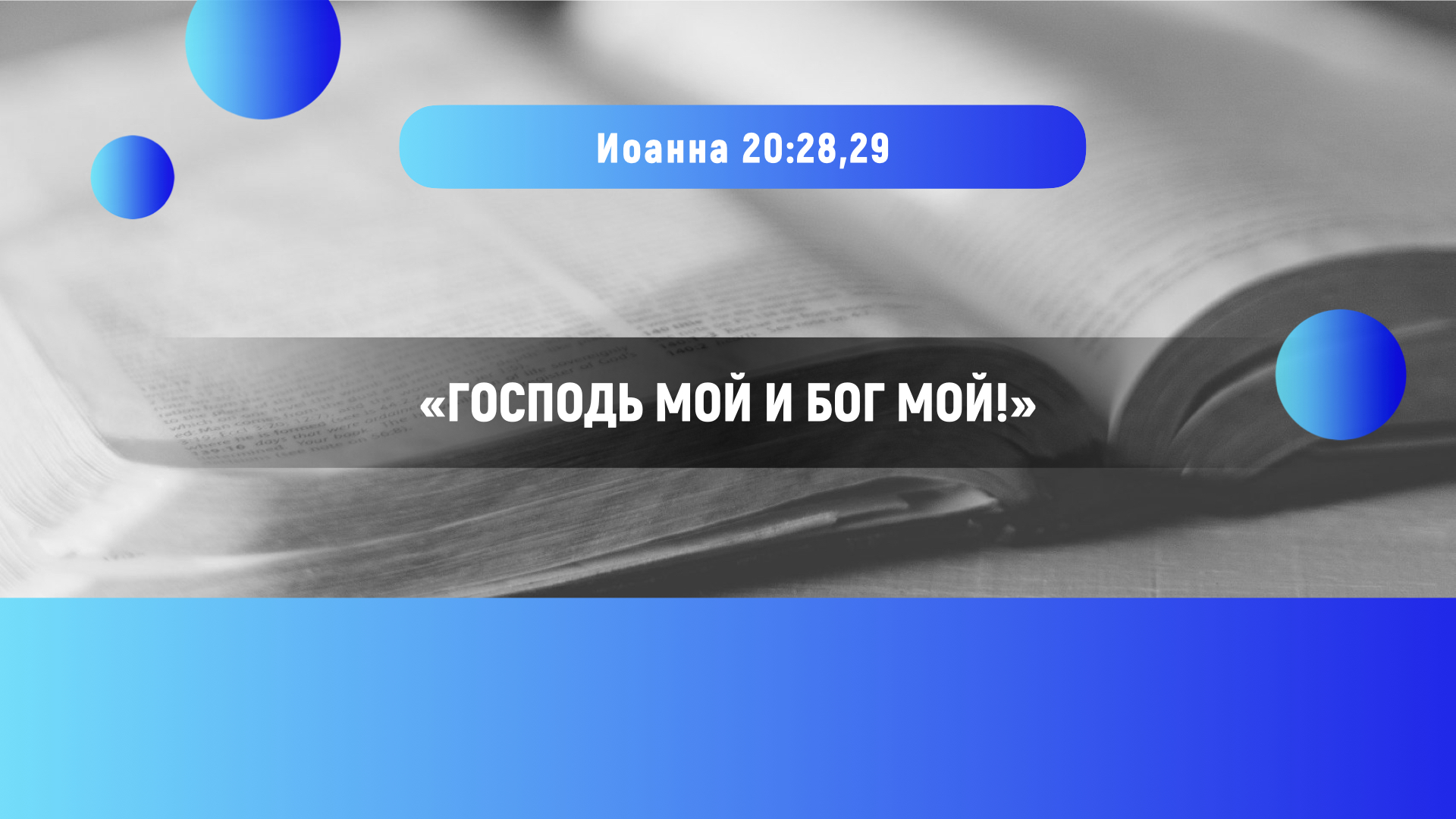 [Speaker Notes: «Господь мой и Бог мой!»]
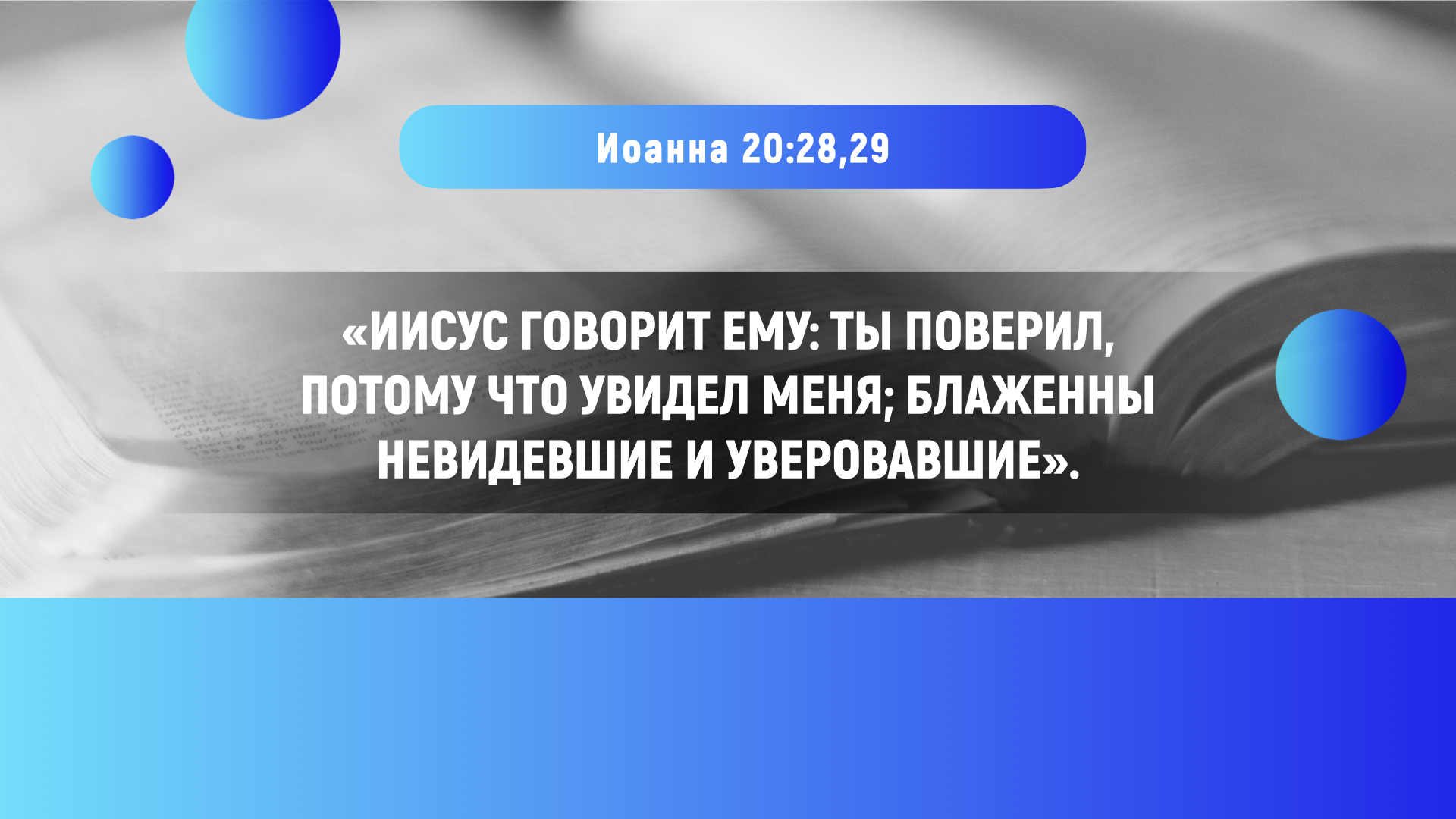 [Speaker Notes: «Иисус говорит ему: ты поверил, потому что увидел Меня; блаженны невидевшие и уверовавшие». (Ин. 20:28, 29)
Многочисленные историки первого и второго веков также свидетельствуют о воскресении. Вот что написал Иосиф Флавий, иудейский историк первого века нашей эры:]
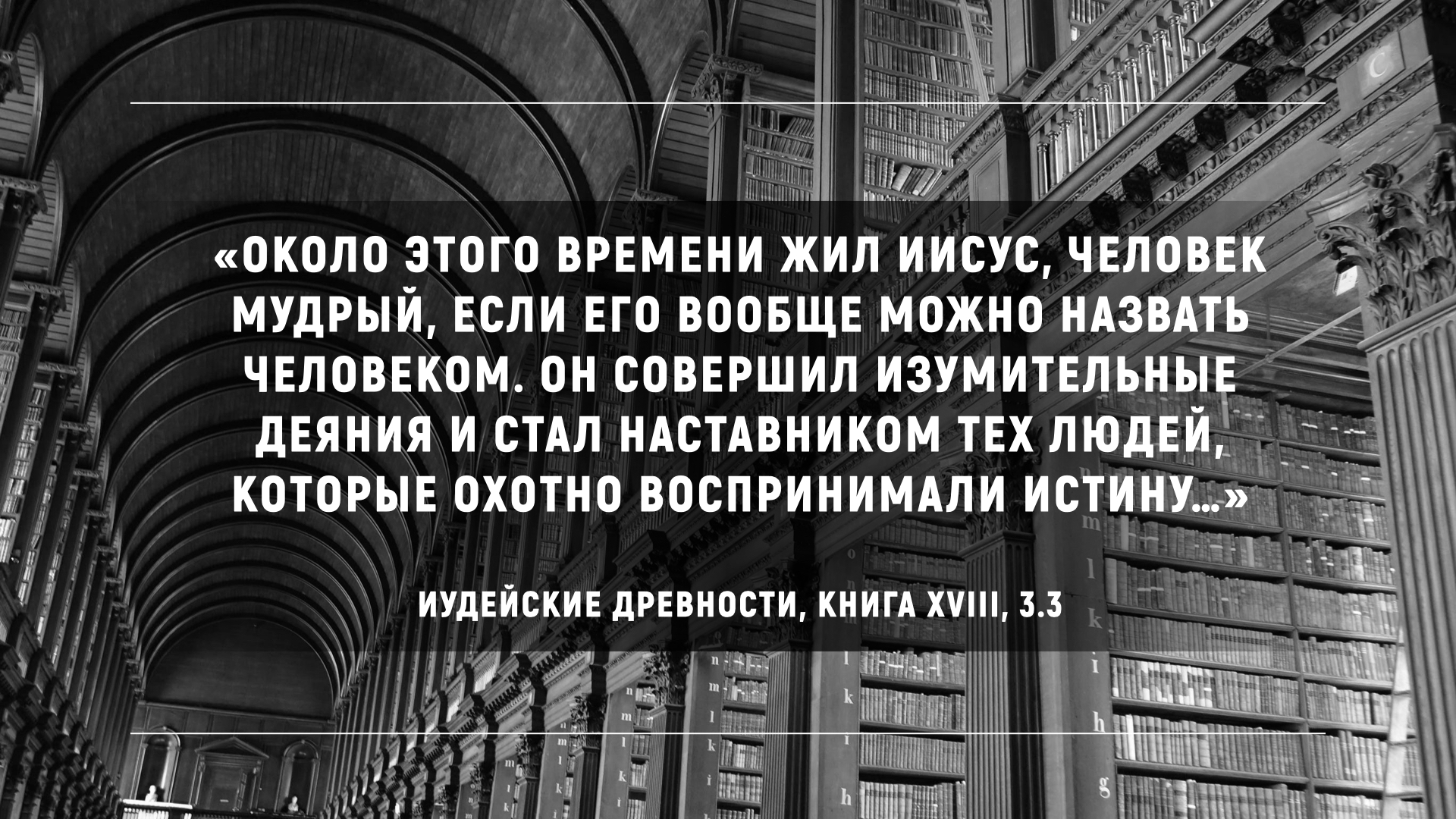 [Speaker Notes: «Около этого времени жил Иисус, человек мудрый, если Его вообще можно назвать человеком. Он совершил изумительные деяния и стал наставником тех людей, которые охотно воспринимали истину…]
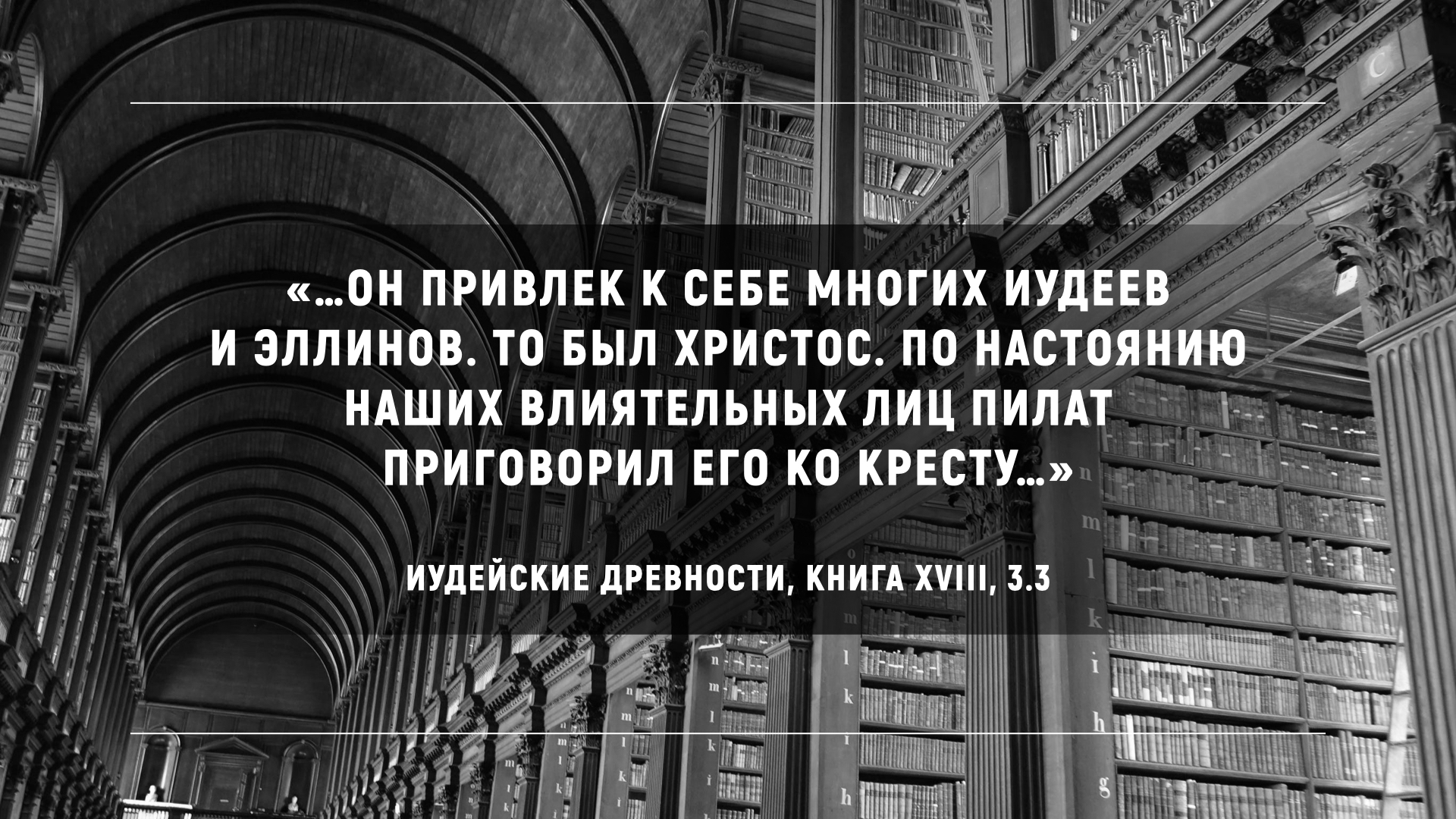 [Speaker Notes: …Он привлек к себе многих иудеев и эллинов. То был Христос. По настоянию наших влиятельных лиц Пилат приговорил Его ко кресту…]
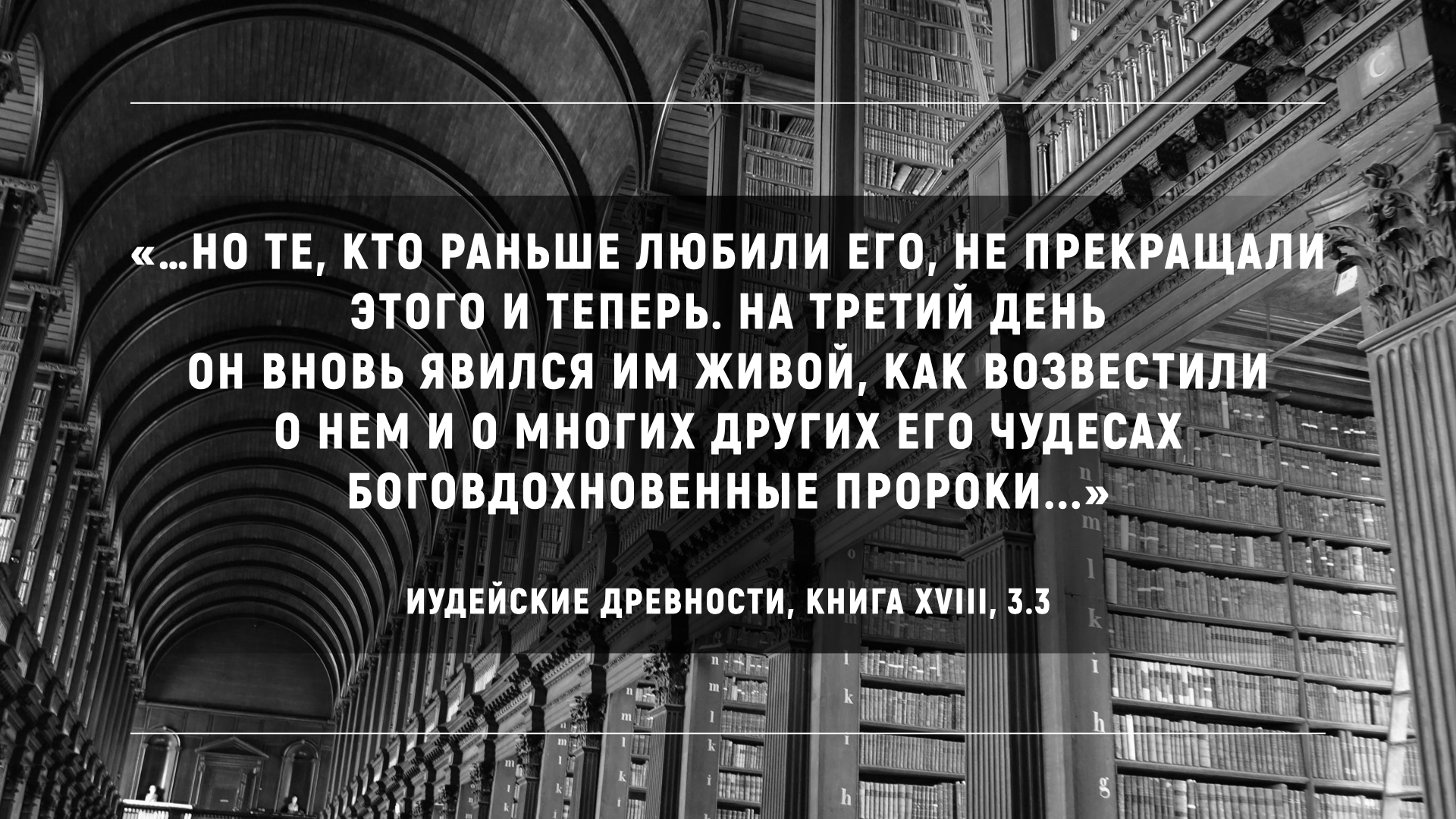 [Speaker Notes: …Но те, кто раньше любили Его, не прекращали этого и теперь. На третий день Он вновь явился им живой, как возвестили о Нем и о многих других Его чудесах боговдохновенные пророки...]
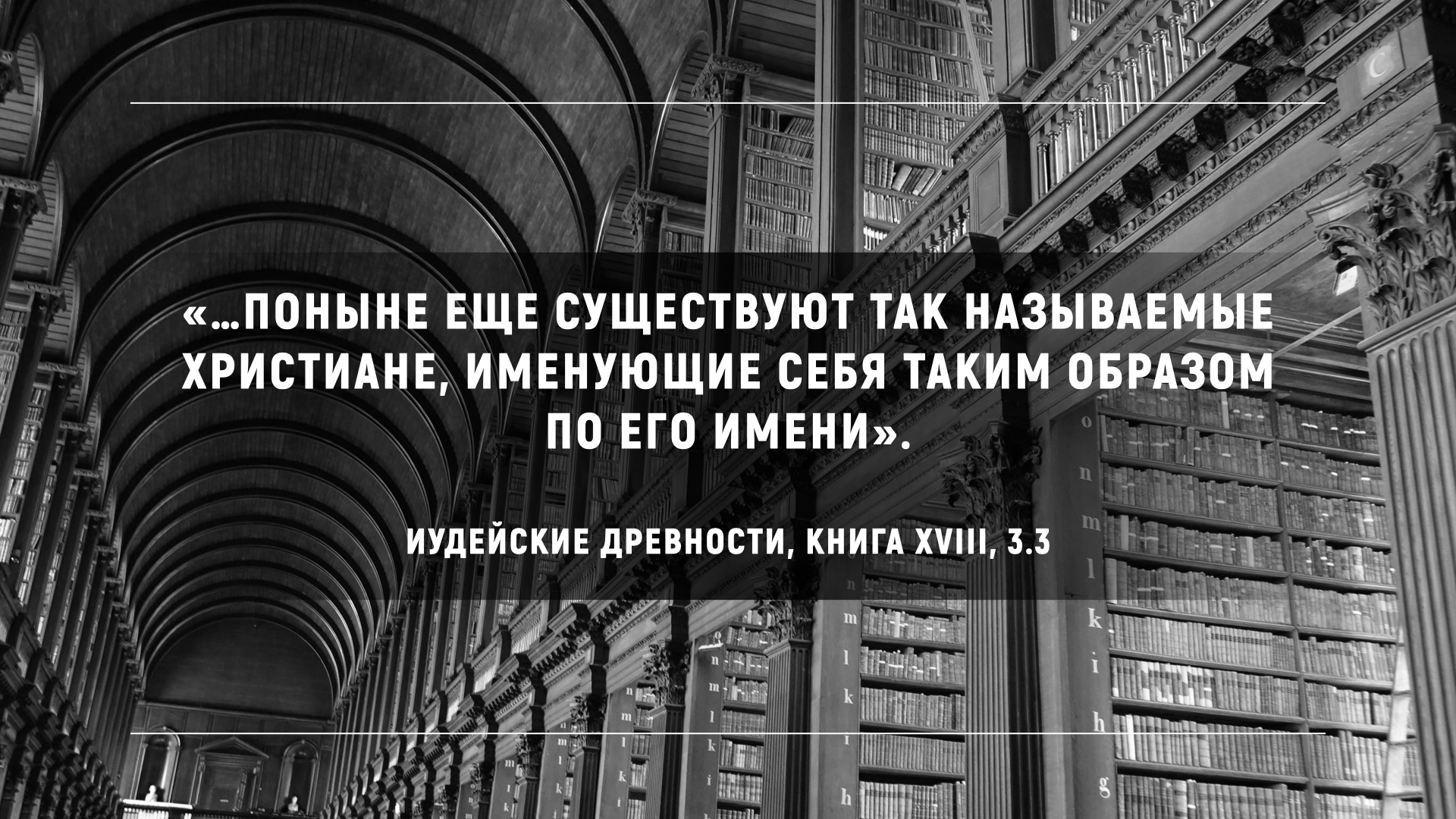 [Speaker Notes: …Поныне еще существуют так называемые христиане, именующие себя таким образом по Его имени». (Иудейские древности, Книга XVIII, 3.3) Задумайтесь на мгновение: Иосиф Флавий был иудеем, старавшимся угодить римлянам. Едва ли им понравилась бы эта история! И уж точно он не написал бы об этом событии, если бы сомневался в его достоверности! Единственной причиной написанного мог быть только неоспоримый факт воскресения Христа.]
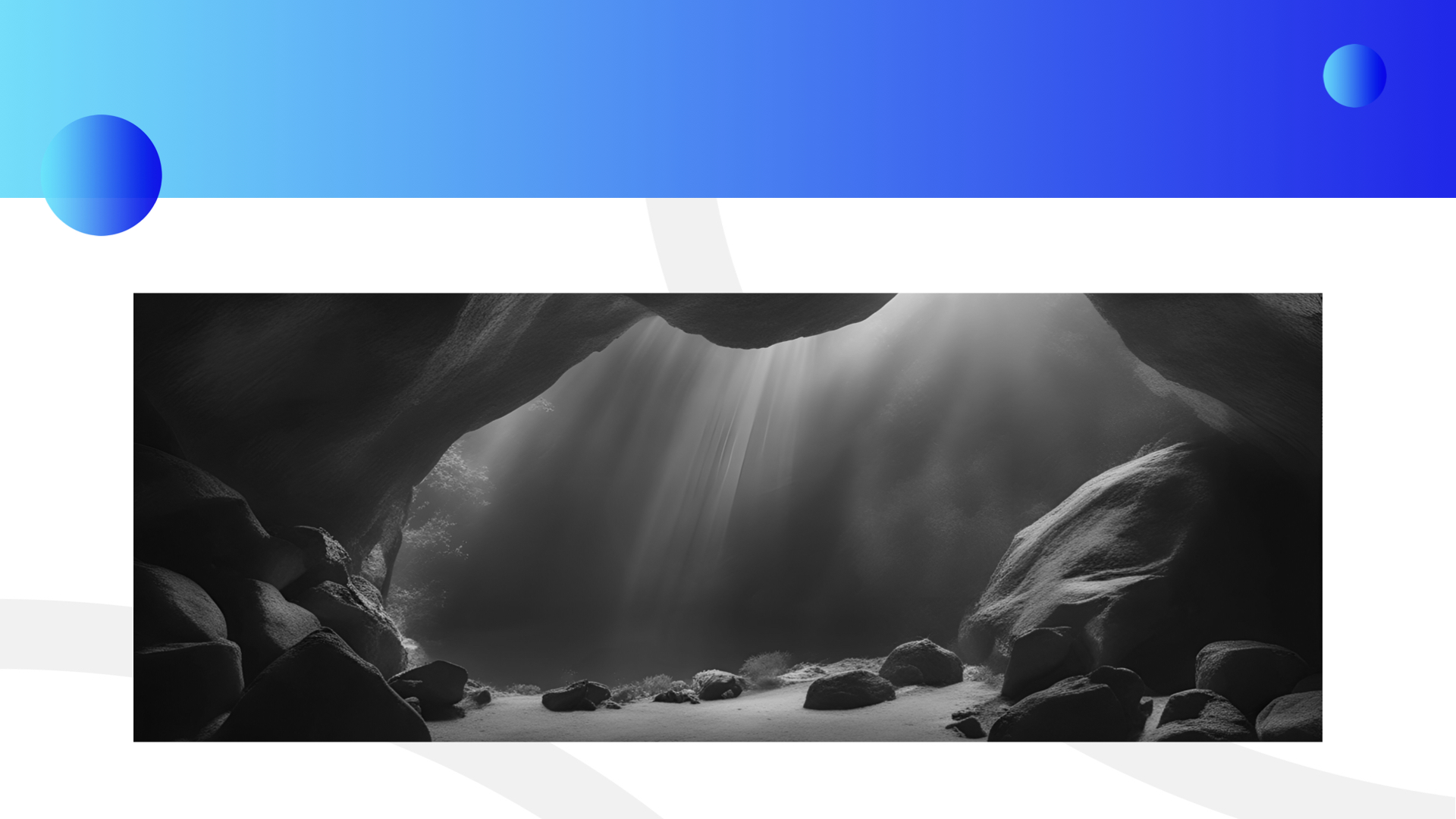 [Speaker Notes: И что могло побудить разбежавшихся и попрятавшихся учеников выйти из своих укрытий и дерзновенно провозглашать весть о распятом, воскресшем и грядущем Господе? Только воскресший Христос!
Почему тысячи христиан мужественно встретили смерть, но не отреклись от Христа? Ответ кроется в надписи, найденной в римских катакомбах: «До скорой встречи!» Эти слова исполнены надежды, потому что первые христиане верили обещанию воскресшего Господа:]
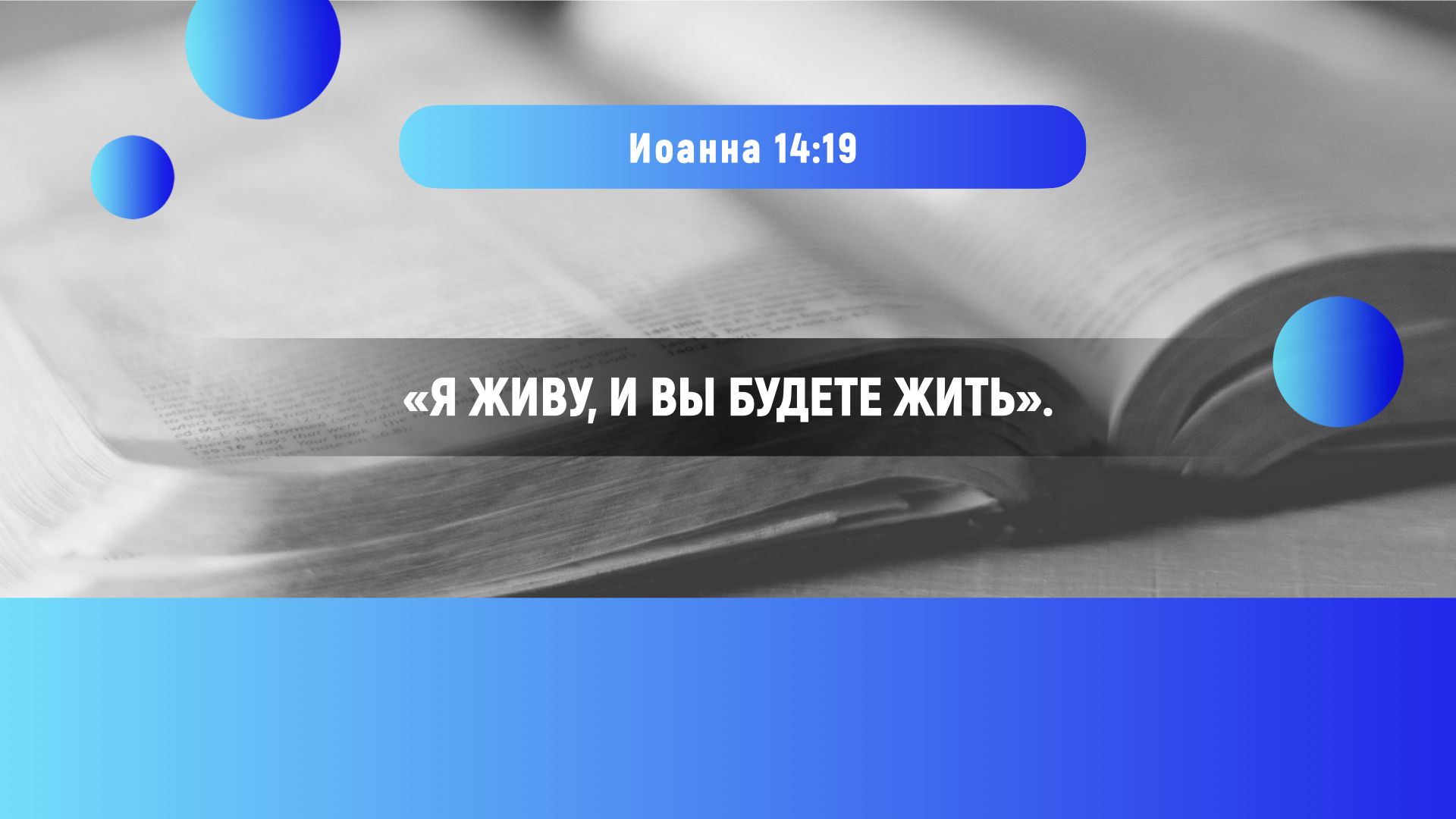 [Speaker Notes: «Я живу, и вы будете жить». (Ин. 14:19)
Воскресение Христа и будущее воскрешение Его последователей стали основным содержанием раннехристианской проповеди. В день Пятидесятницы ученики Христа тронули сердца многих иудеев, смело проповедуя воскресшего Христа. Петр сказал:]
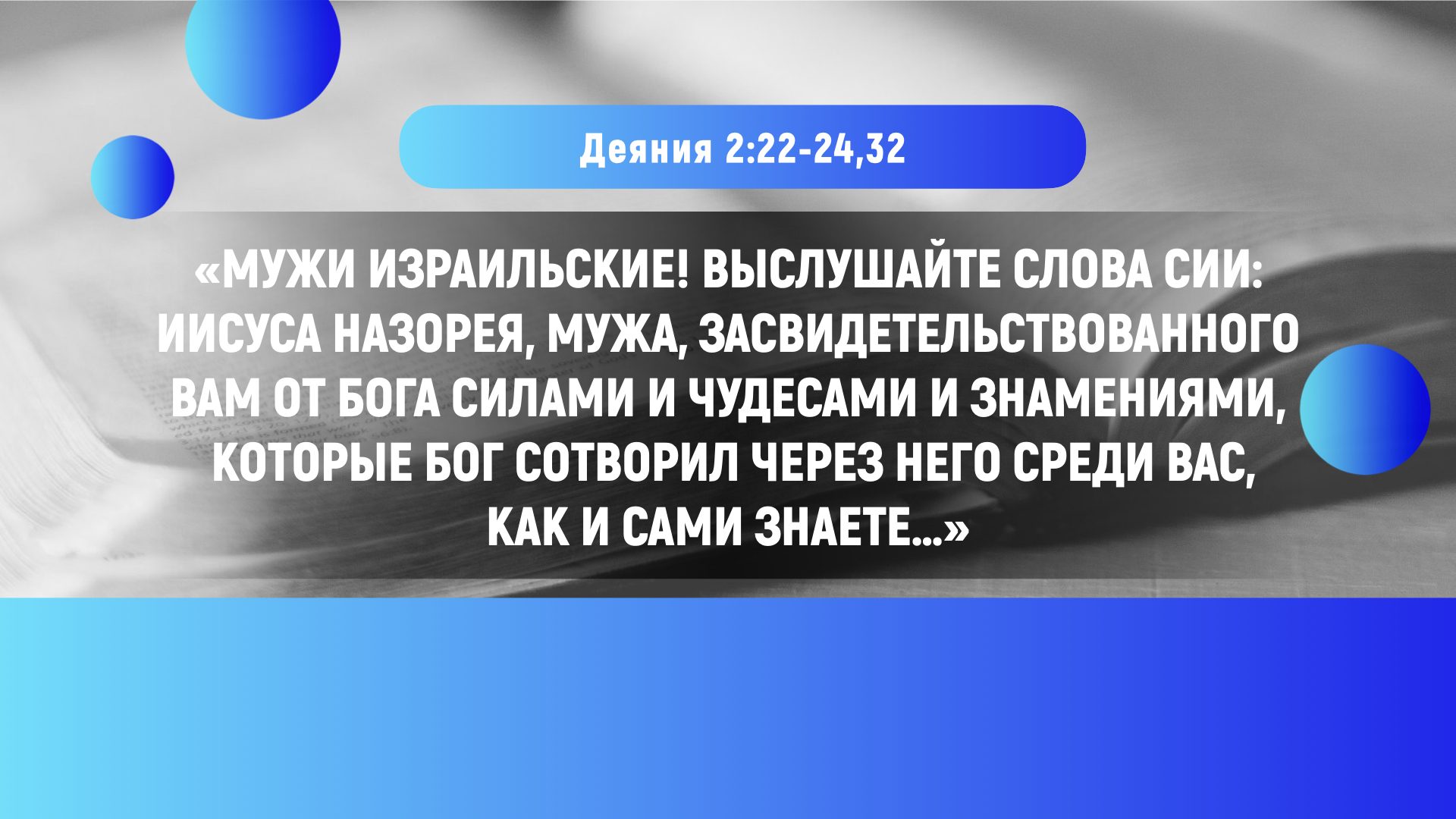 [Speaker Notes: «Мужи Израильские! выслушайте слова сии: Иисуса Назорея, Мужа, засвидетельствованного вам от Бога силами и чудесами и знамениями,  которые Бог сотворил через Него среди вас, как и сами знаете…]
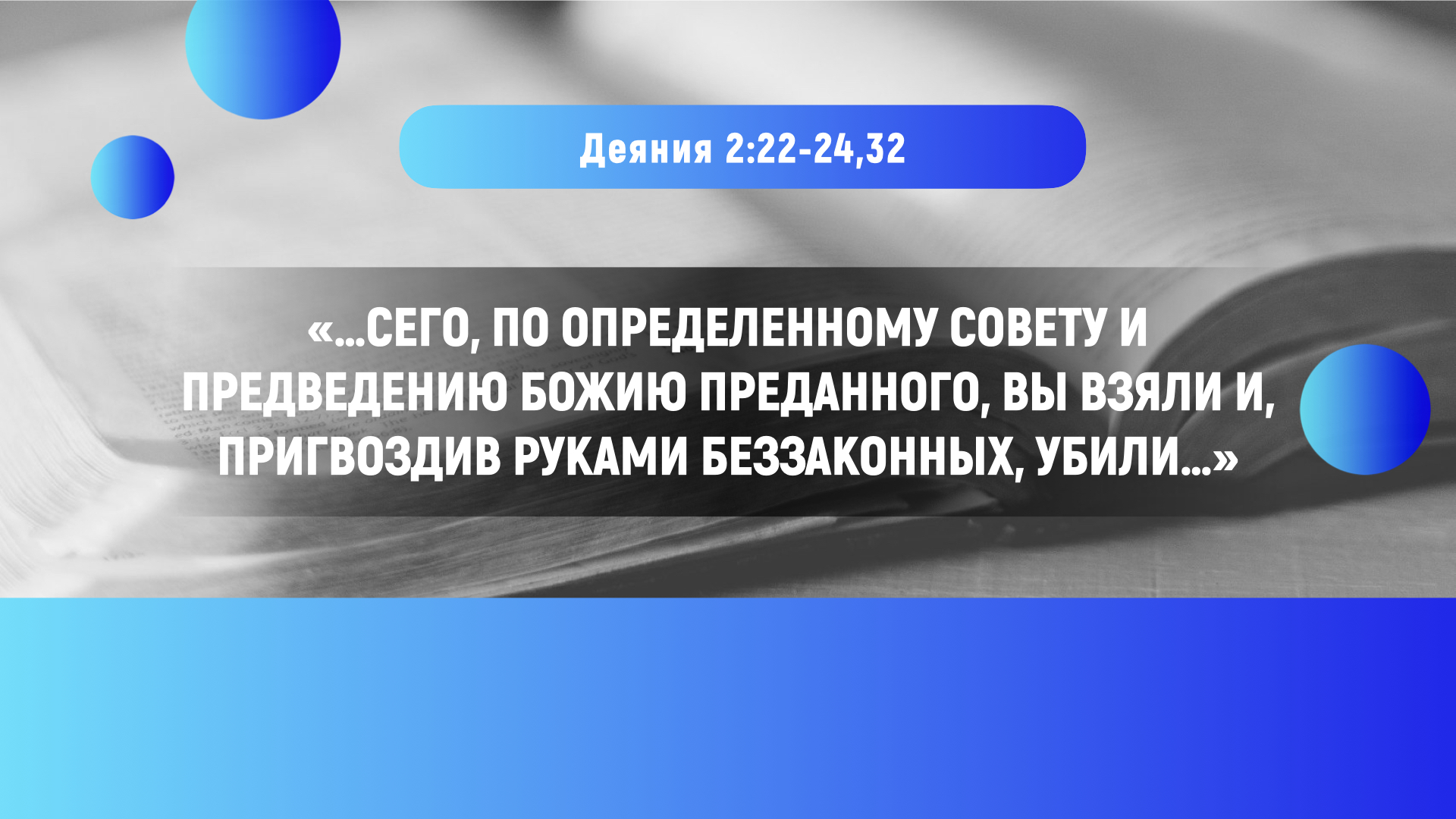 [Speaker Notes: …Сего, по определенному совету и предведению Божию преданного, вы взяли и, пригвоздив руками беззаконных, убили…]
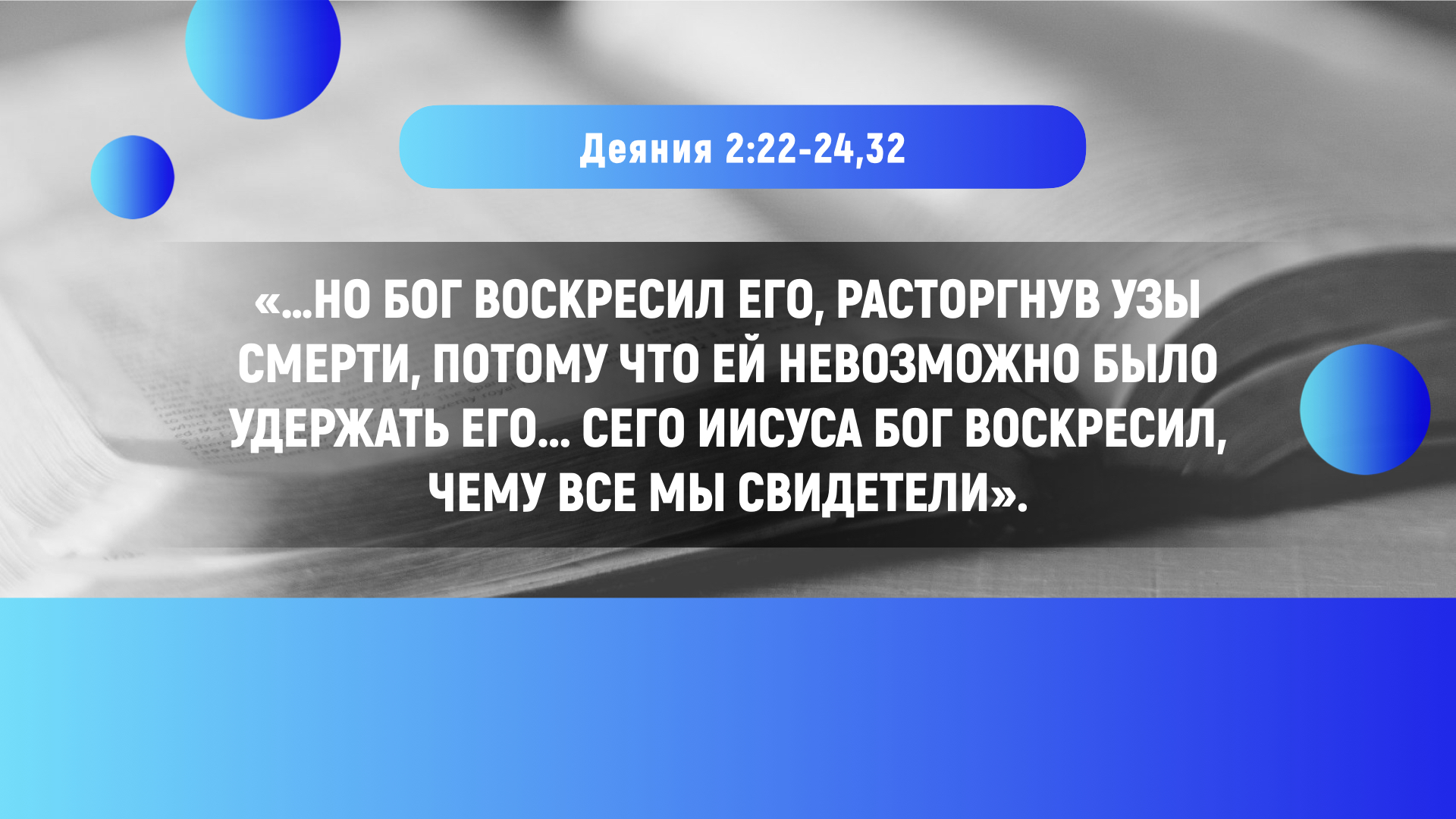 [Speaker Notes: …Но Бог воскресил Его, расторгнув узы смерти, потому что ей невозможно было удержать Его... Сего Иисуса Бог воскресил, чему все мы свидетели». (Деян. 2:22-24, 32)]
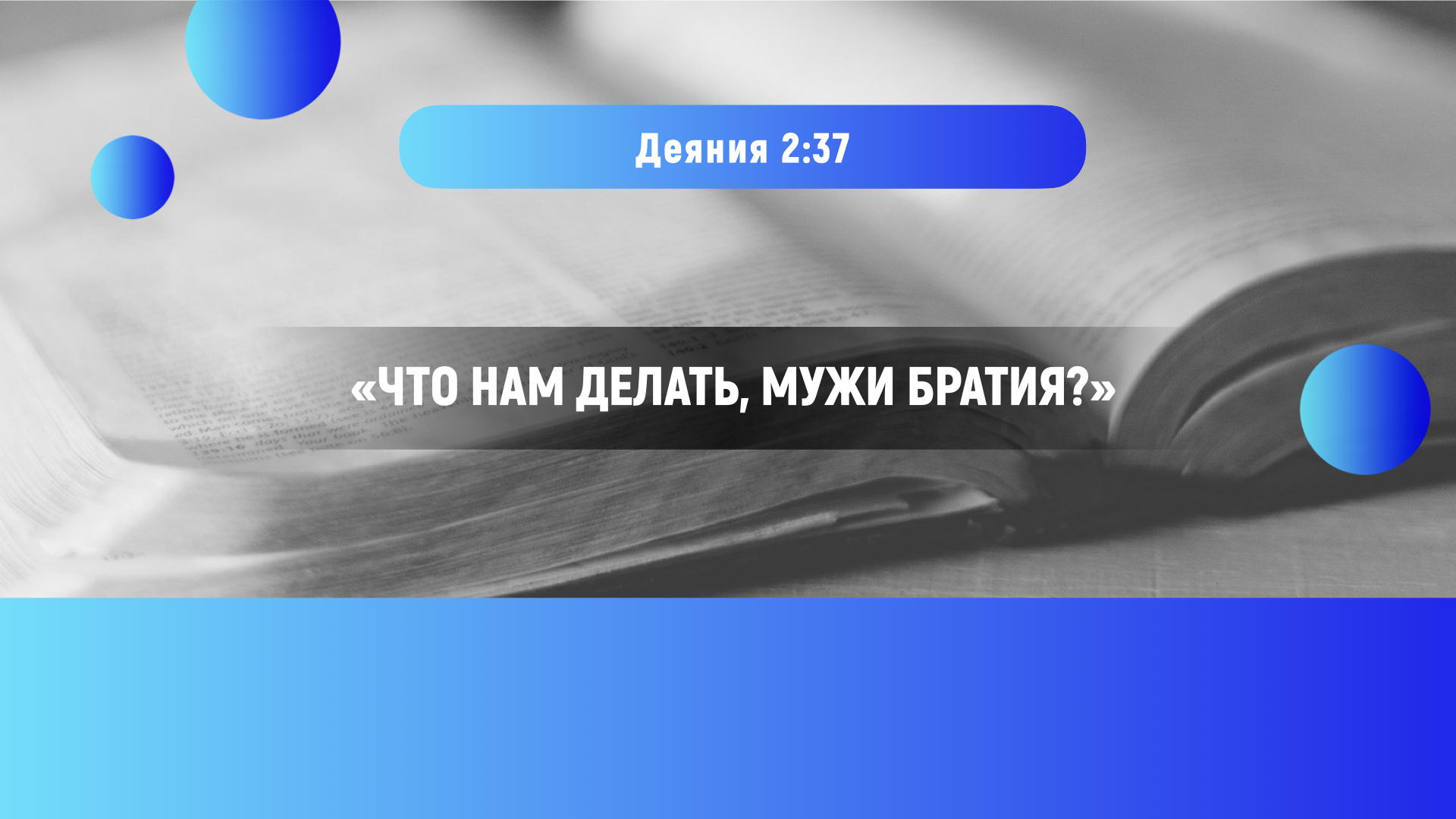 [Speaker Notes: Потрясенные вдохновенными словами Петра иудеи спросили:
 «Что нам делать, мужи братия?» (Деян. 2:37)
Петр ответил:]
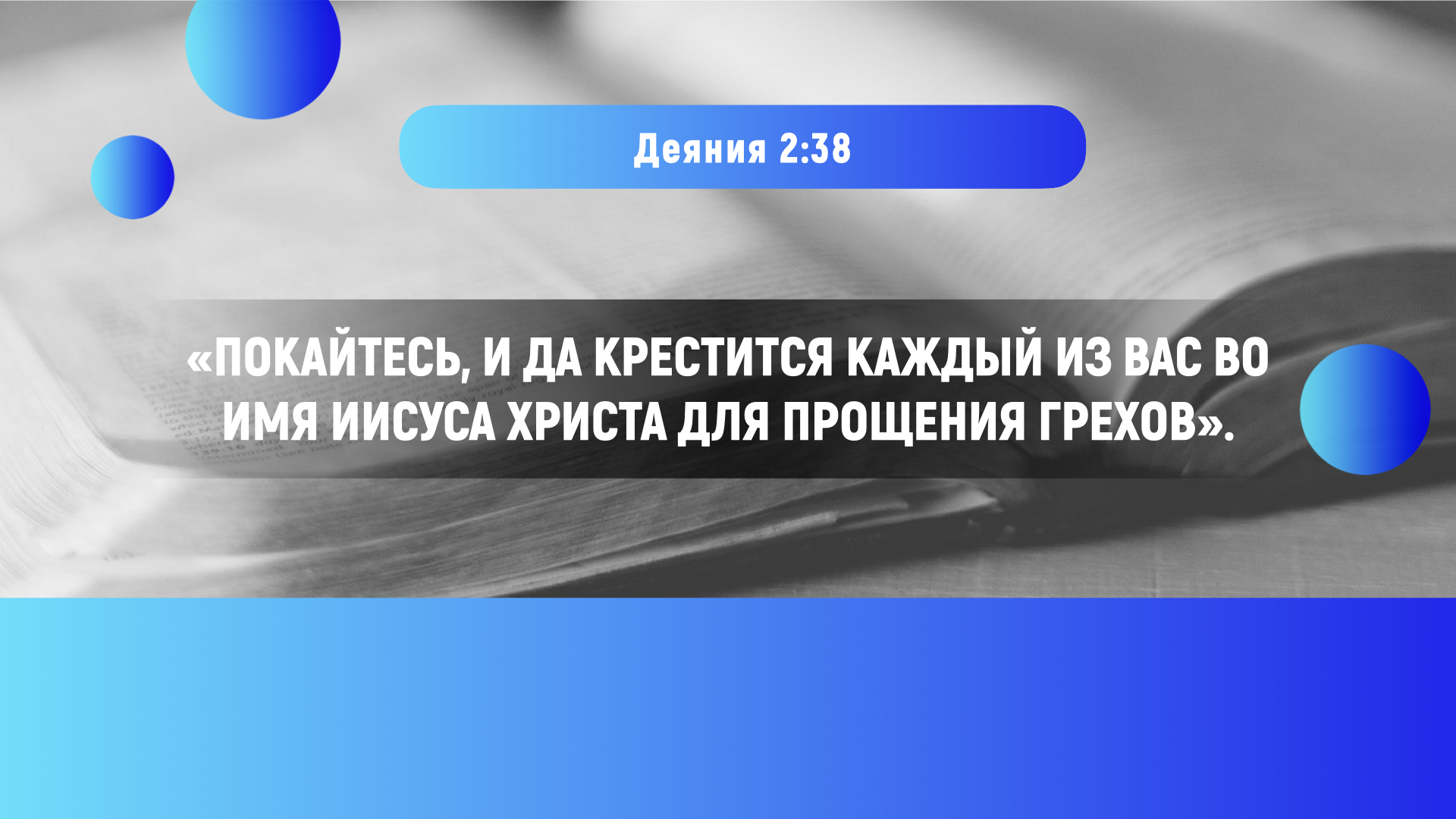 [Speaker Notes: «Покайтесь, и да крестится каждый из вас во имя Иисуса Христа для прощения грехов». (Деян. 2:38)
И огромное число людей поверило в воскресение Христа, Его победу над грехом и смертью:]
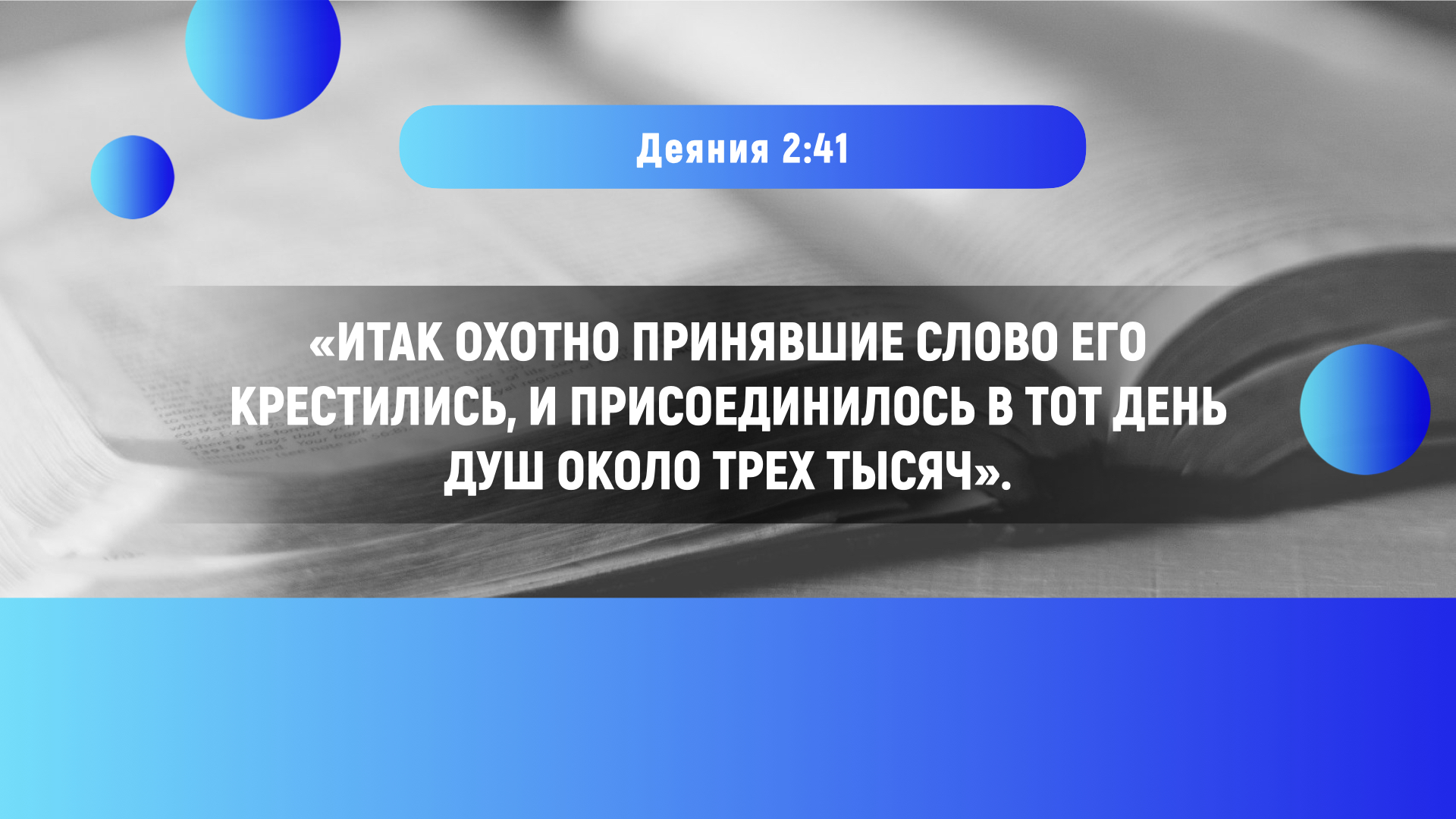 [Speaker Notes: «Итак охотно принявшие слово его крестились, и присоединилось в тот день душ около трех тысяч». (Деян. 2:41)
Апостол Павел раскрыл подлинный смысл крещения, сравнив его со смертью, погребением и воскресением Христа.]
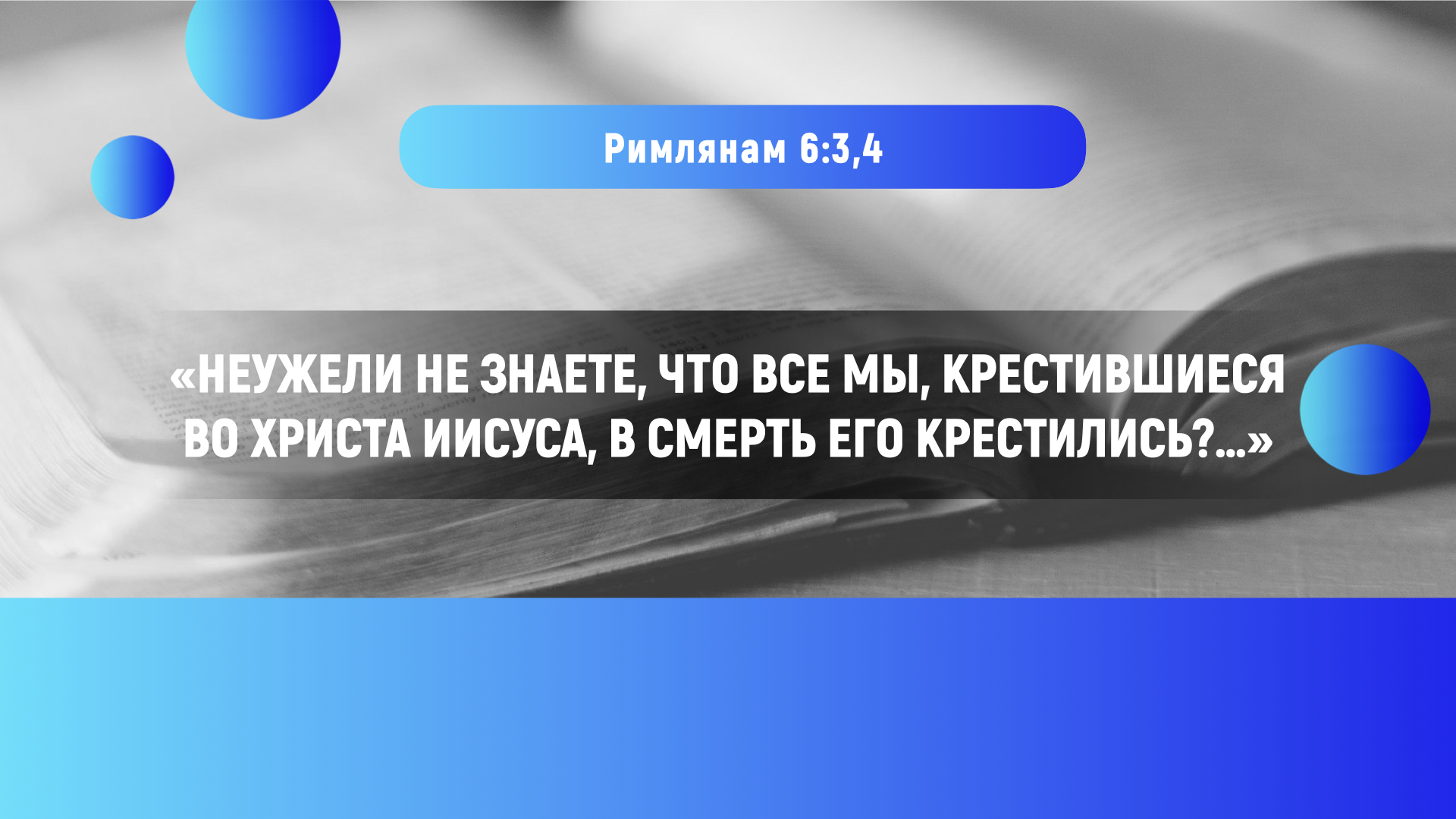 [Speaker Notes: «Неужели не знаете, что все мы, крестившиеся во Христа Иисуса, в смерть Его крестились?..]
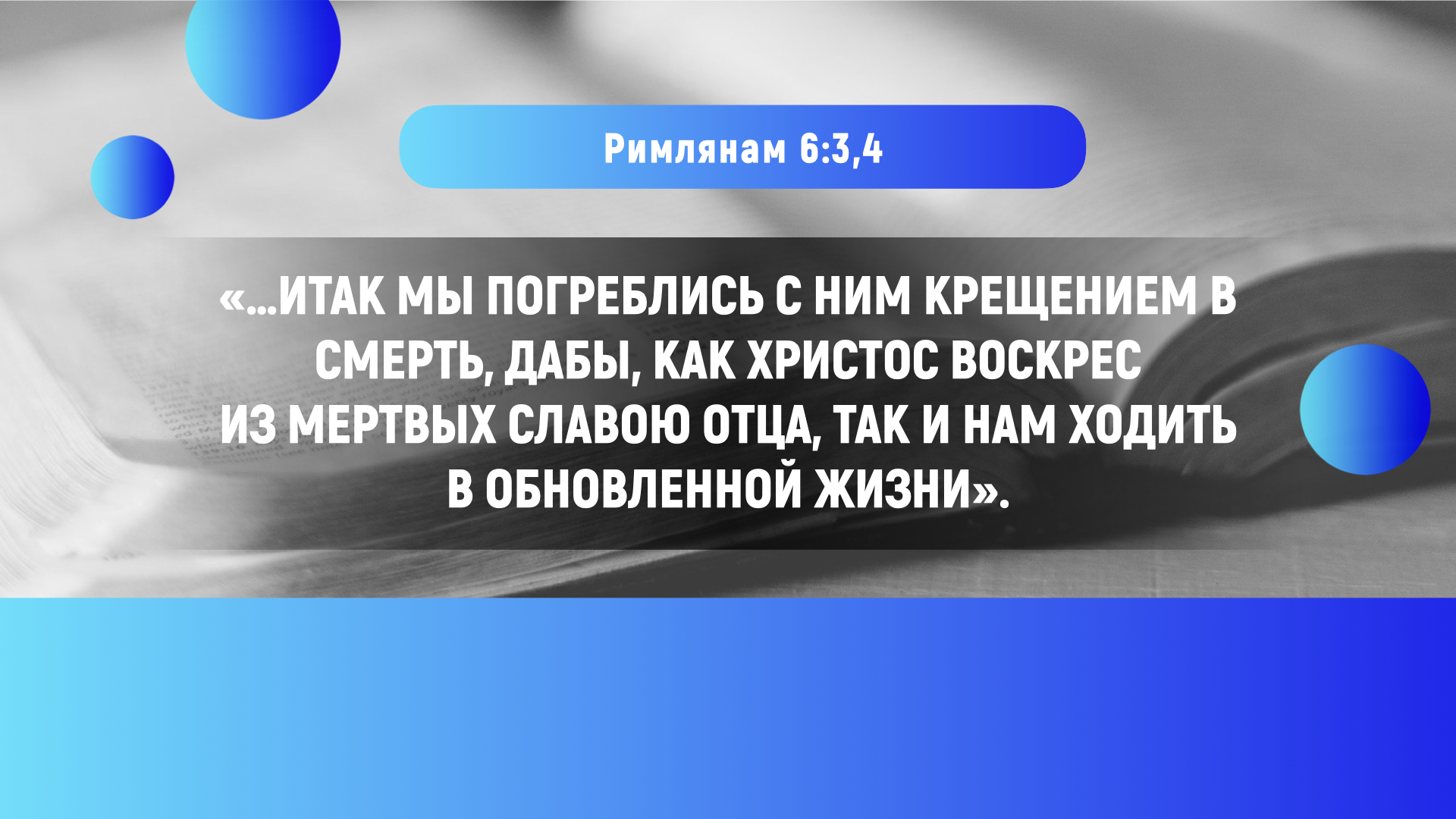 [Speaker Notes: …Итак мы погреблись с Ним крещением в смерть, дабы, как Христос воскрес из мертвых славою Отца, так и нам ходить в обновленной жизни». (Рим. 6:3, 4) Для первых христиан крещение было публичным заявлением о своей вере в смерть, погребение и воскресение Христа. Совершая этот обряд, они также духовно обновлялись. Вот почему Павел сказал:]
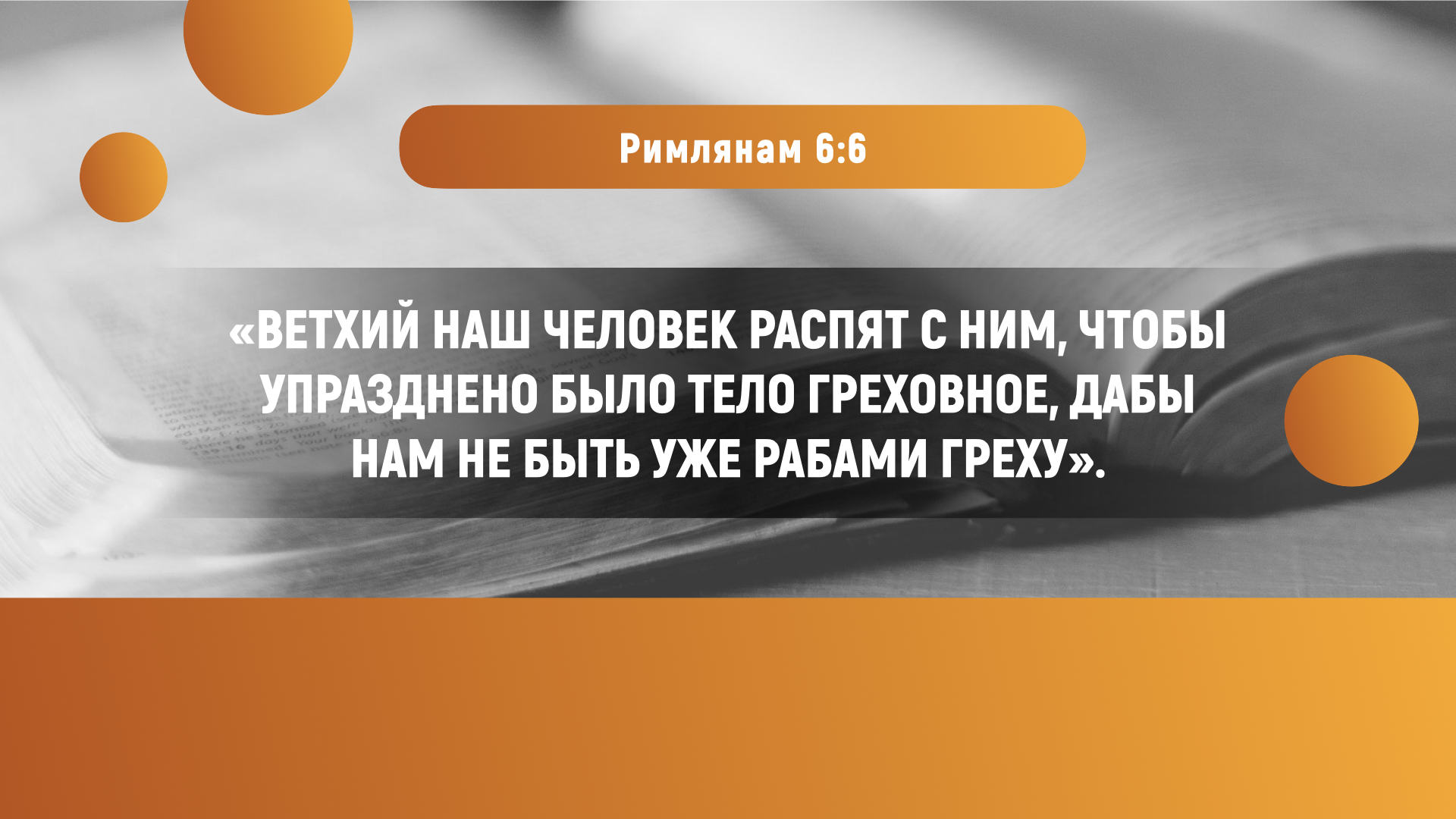 [Speaker Notes: «Ветхий наш человек распят с Ним, чтобы упразднено было тело греховное, дабы нам не быть уже рабами греху». (Рим. 6:6) Вы когда-нибудь хотели похоронить свое прошлое и начать жизнь с чистого листа? В этом и состоит смысл крещения. Бог дает нам такую возможность.]
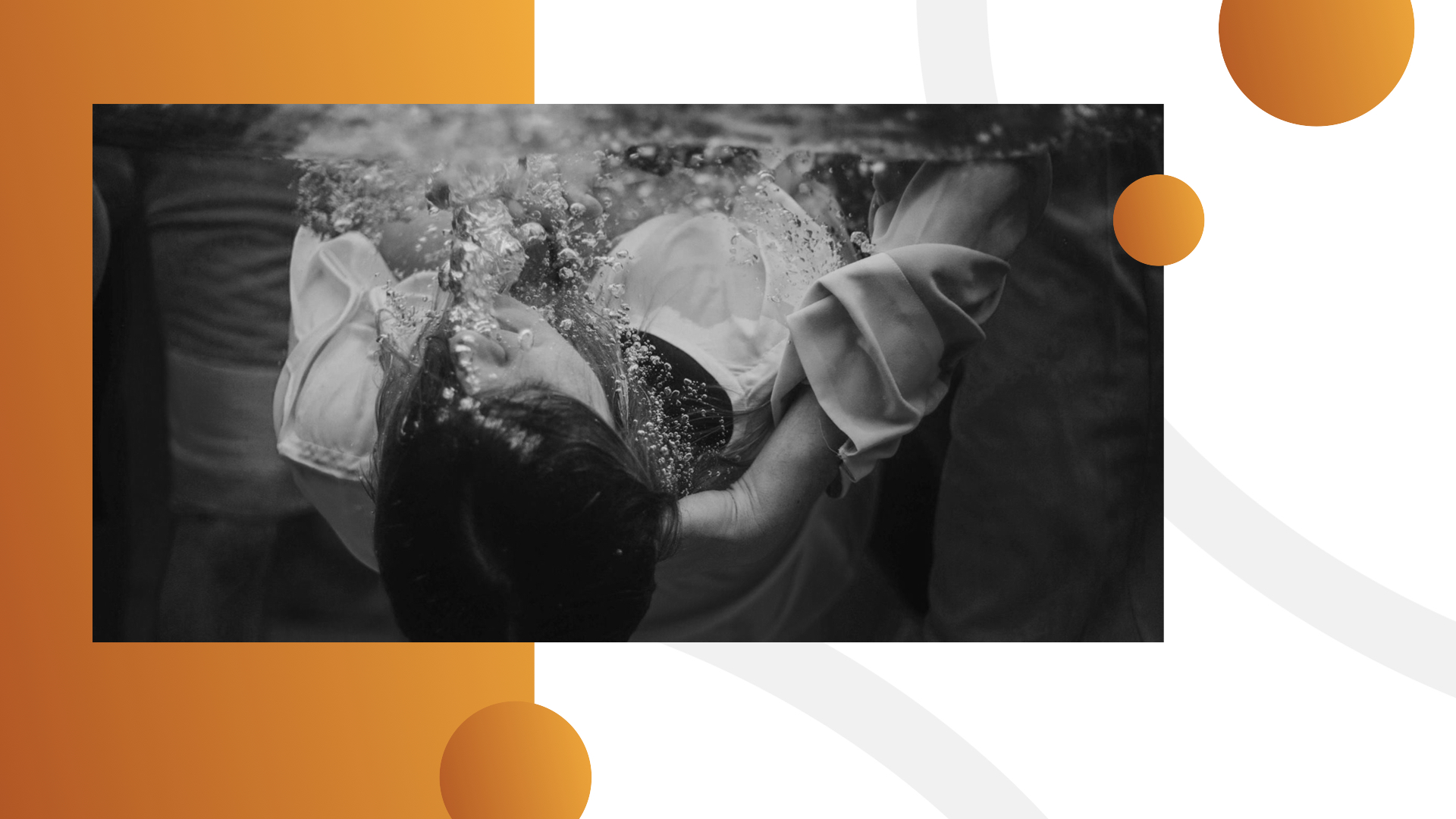 [Speaker Notes: Когда человек раскаивается и исповедует свои грехи, его погружают в воду. Это действие символизирует конец старой греховной жизни. Затем он восстает из водной могилы для новой жизни во Христе.
В христианстве практика крещения берет свое начало от Иоанна Крестителя, аскетичного пророка, который жил в Иудейской пустыне и проповедовал покаяние.]
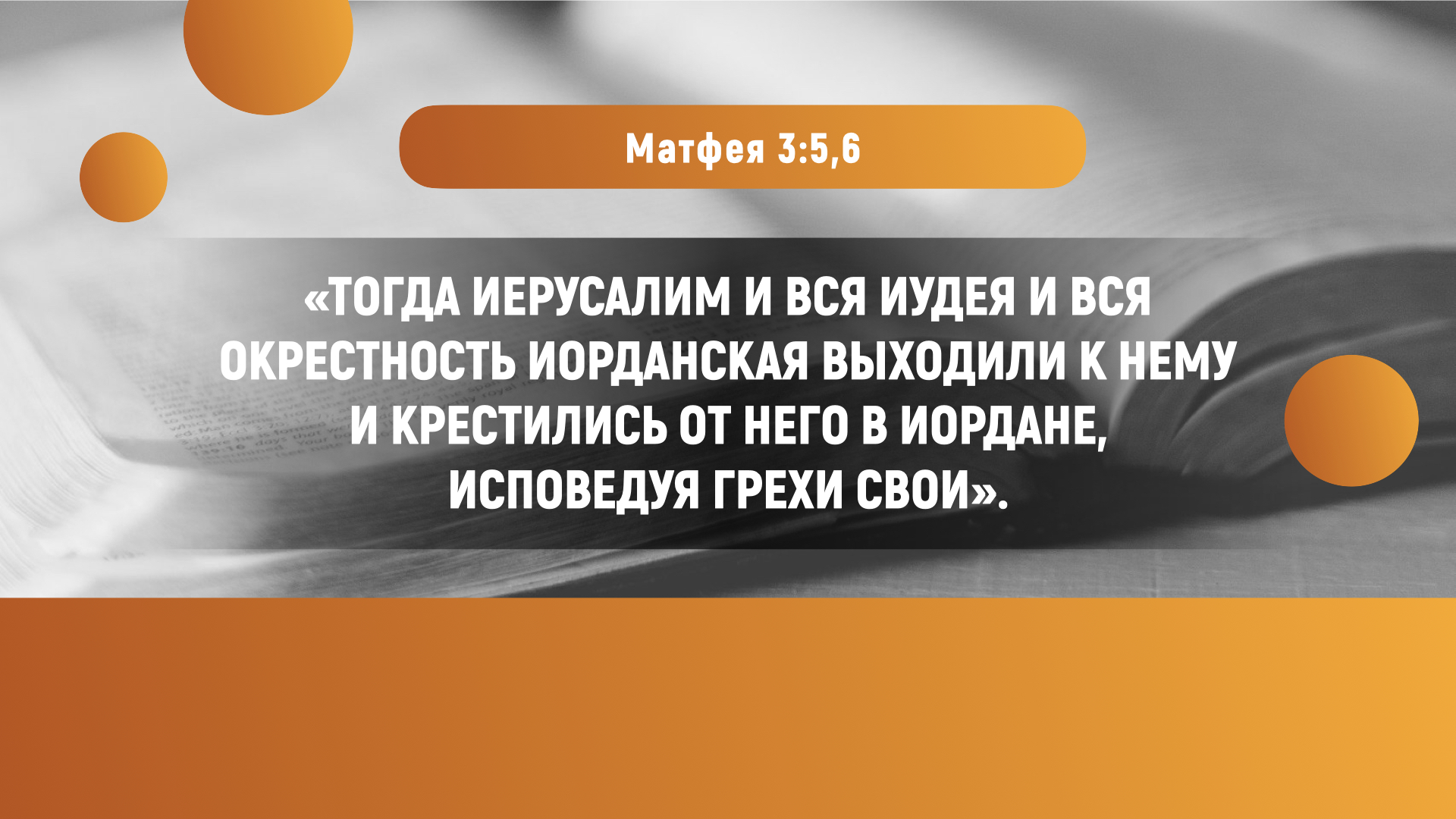 [Speaker Notes: «Тогда Иерусалим и вся Иудея и вся окрестность Иорданская выходили к нему и крестились от него в Иордане, исповедуя грехи свои». (Мф. 3:5, 6)
Закрыв дверь своей плотницкой мастерской и попрощавшись с матерью, Иисус тоже направился к Иордану. Иоанн узнал Иисуса и сказал:]
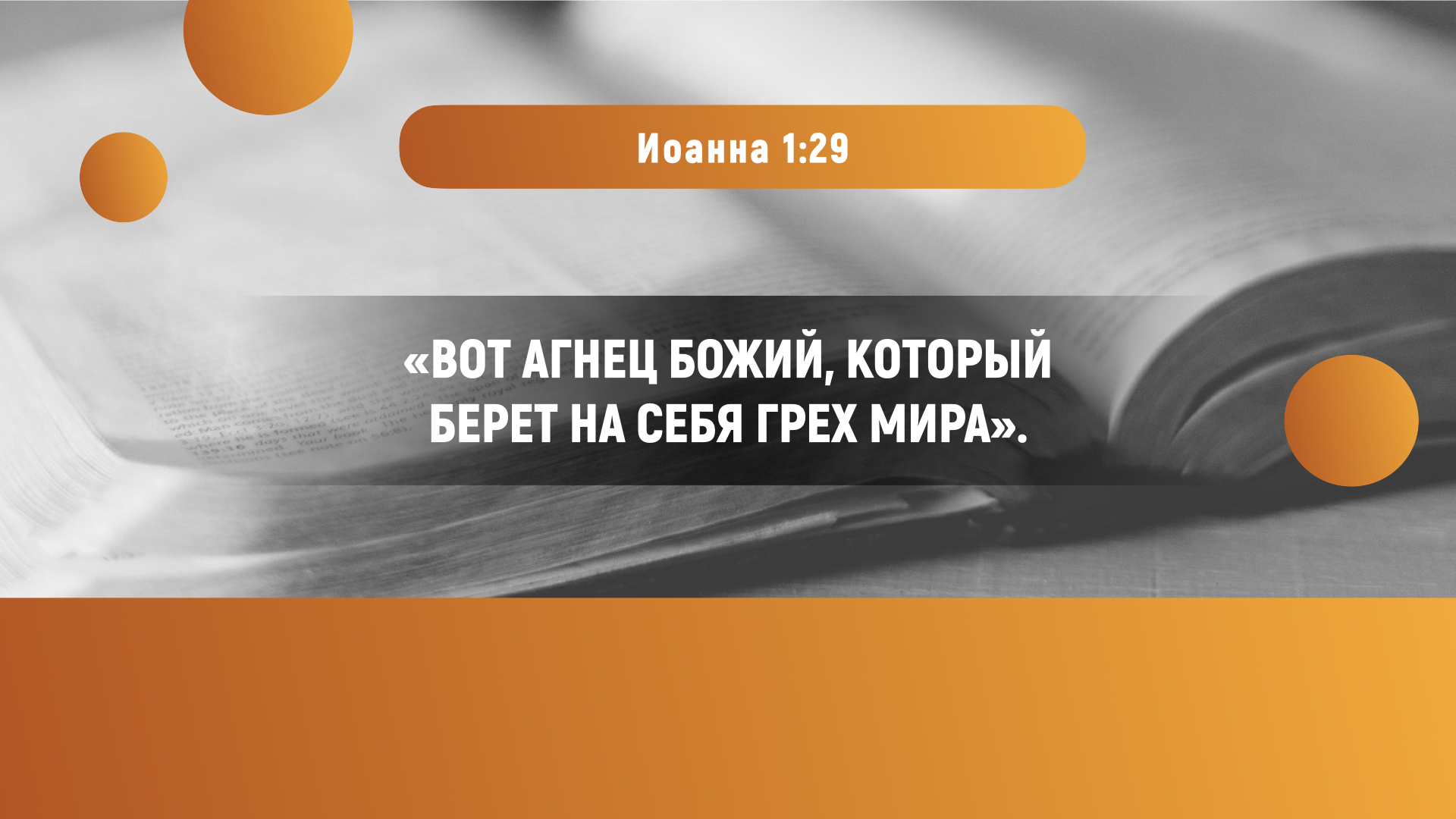 [Speaker Notes: «Вот Агнец Божий, Который берет на Себя грех мира». (Ин. 1:29)
Когда Иисус пожелал креститься, Иоанн начал Его отговаривать.]
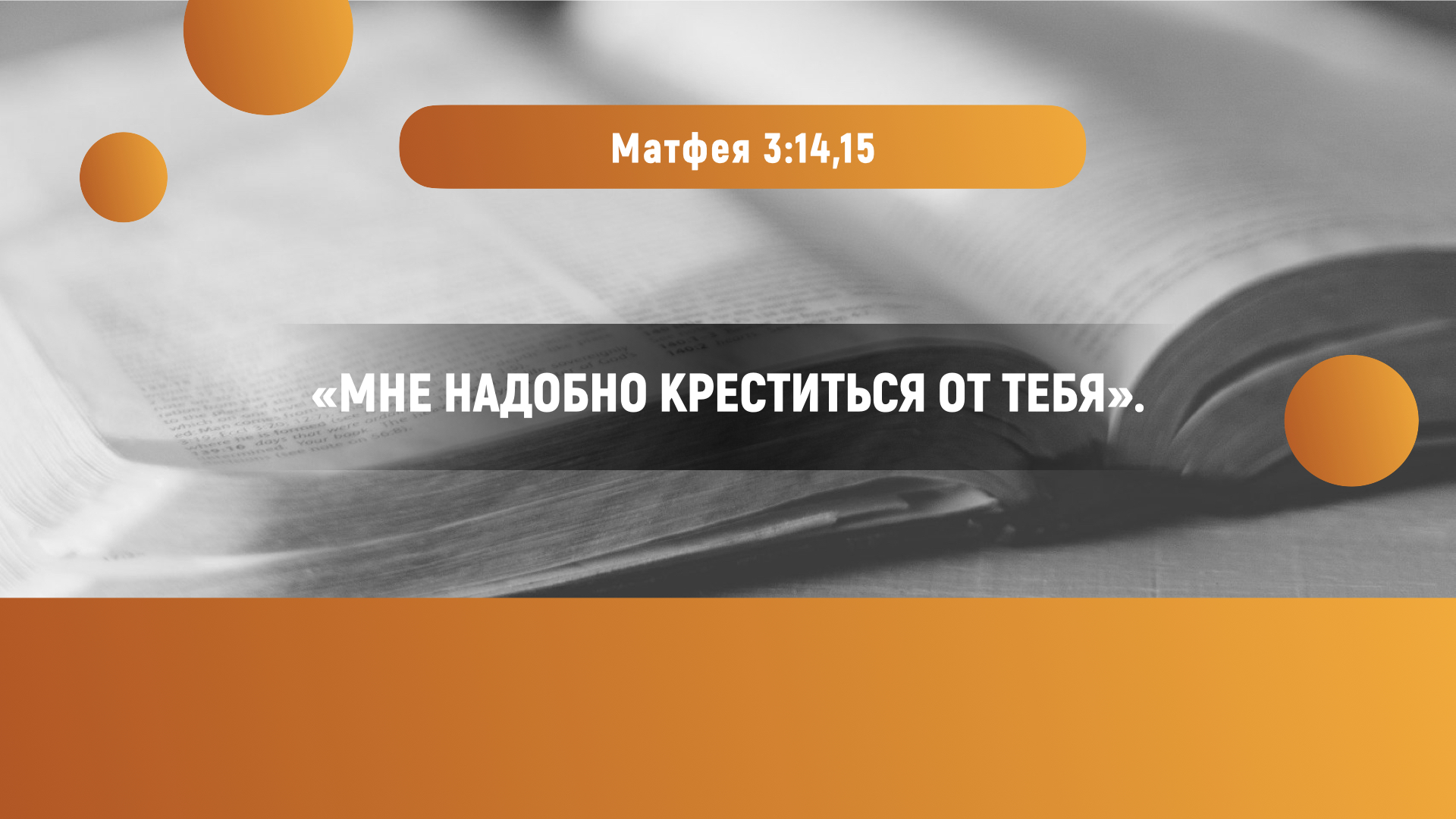 [Speaker Notes: «Мне надобно креститься от Тебя».   , – возразил он.]
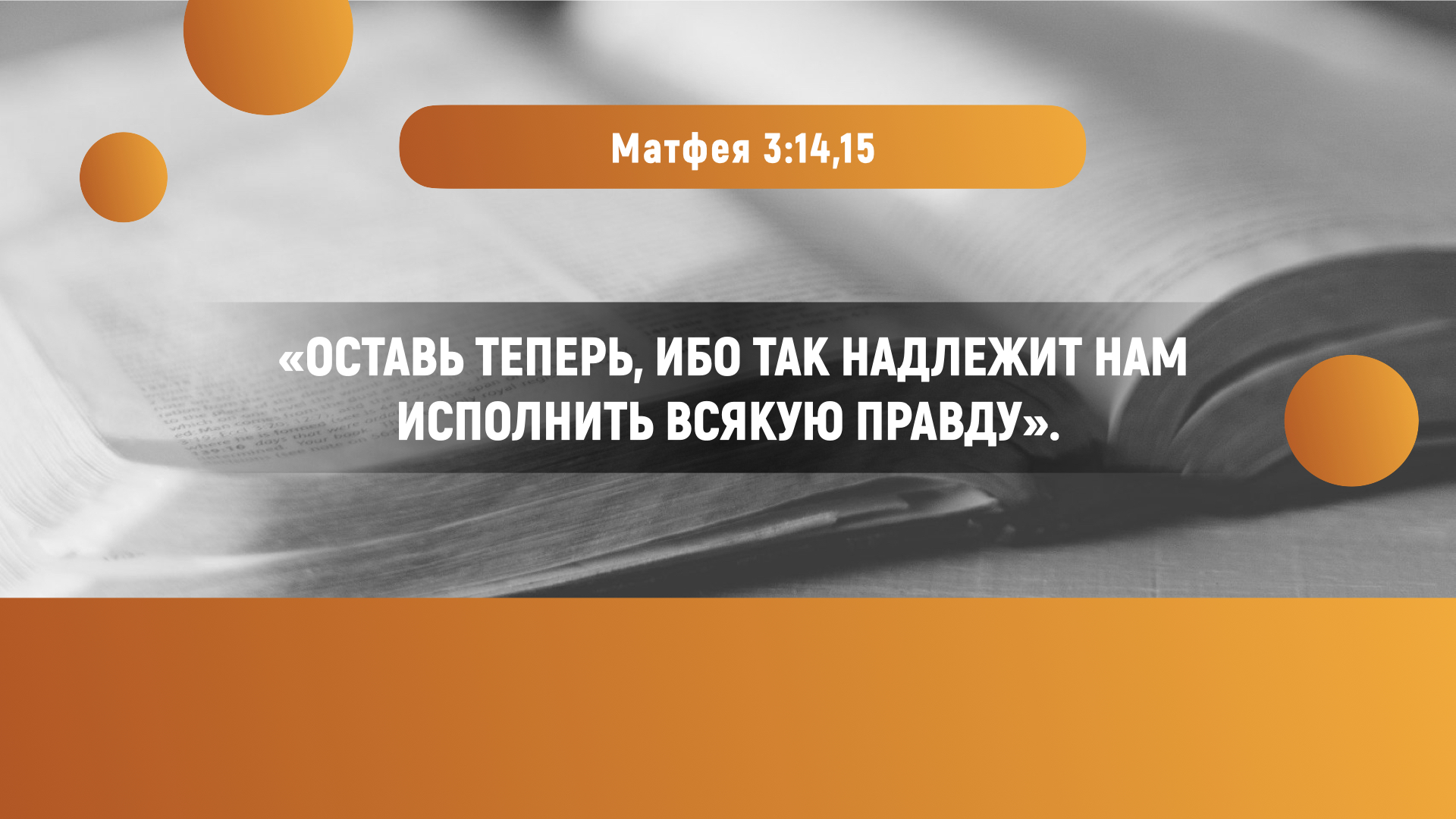 [Speaker Notes: Но Иисус настоял: «Оставь теперь, ибо так надлежит нам исполнить всякую правду». (Мф. 3:14, 15)
Иоанн знал, что Иисусу не в чем было каяться. Однако Иисус хотел Своим действием дать людям наглядный пример. В конечном итоге Иоанн крестил Иисуса в Иордане. Вот как евангелист Матфей описывает это событие:]
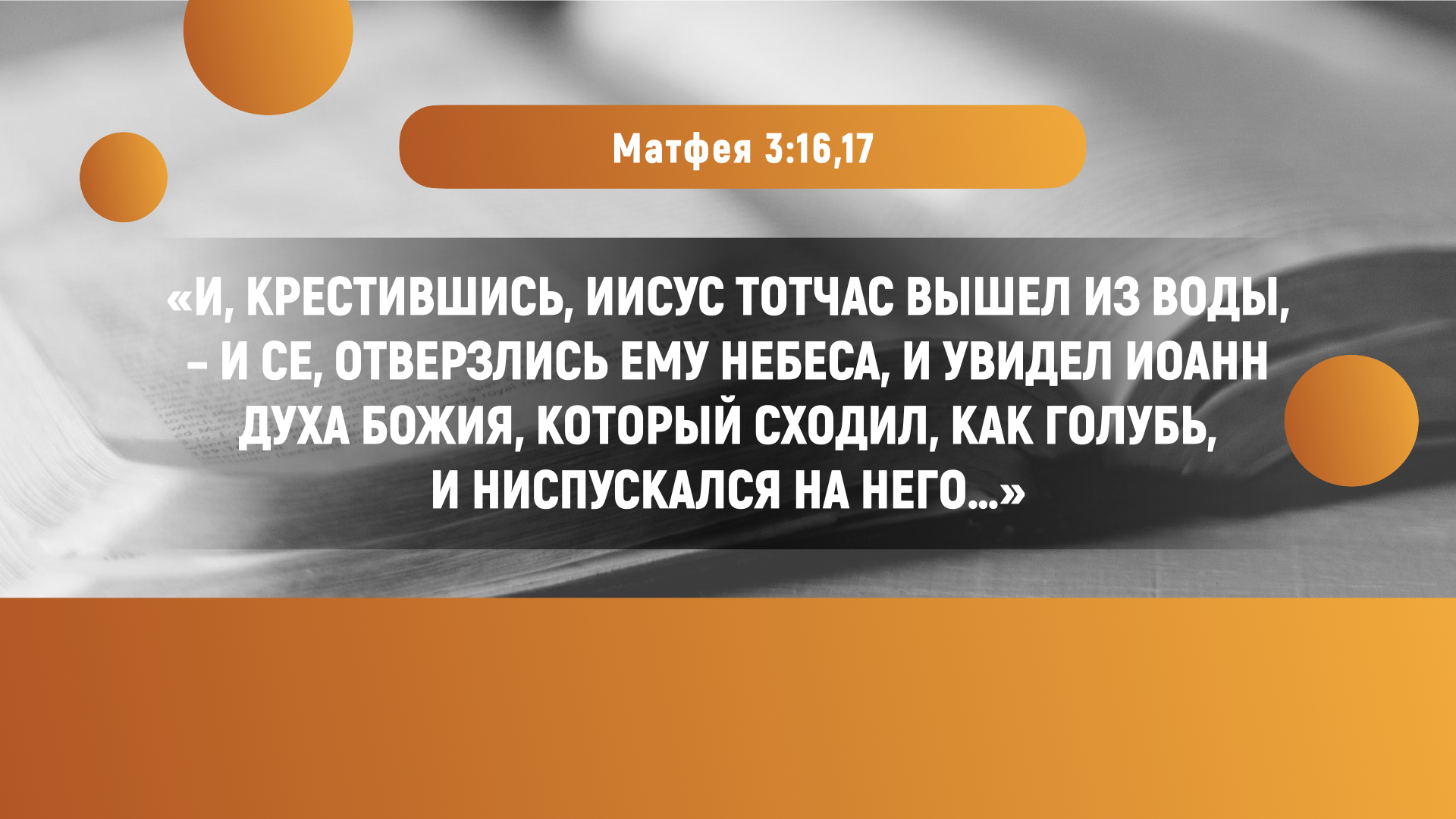 [Speaker Notes: «И, крестившись, Иисус тотчас вышел из воды, – и се, отверзлись Ему небеса, и увидел Иоанн Духа Божия, Который сходил, как голубь, и ниспускался на Него...]
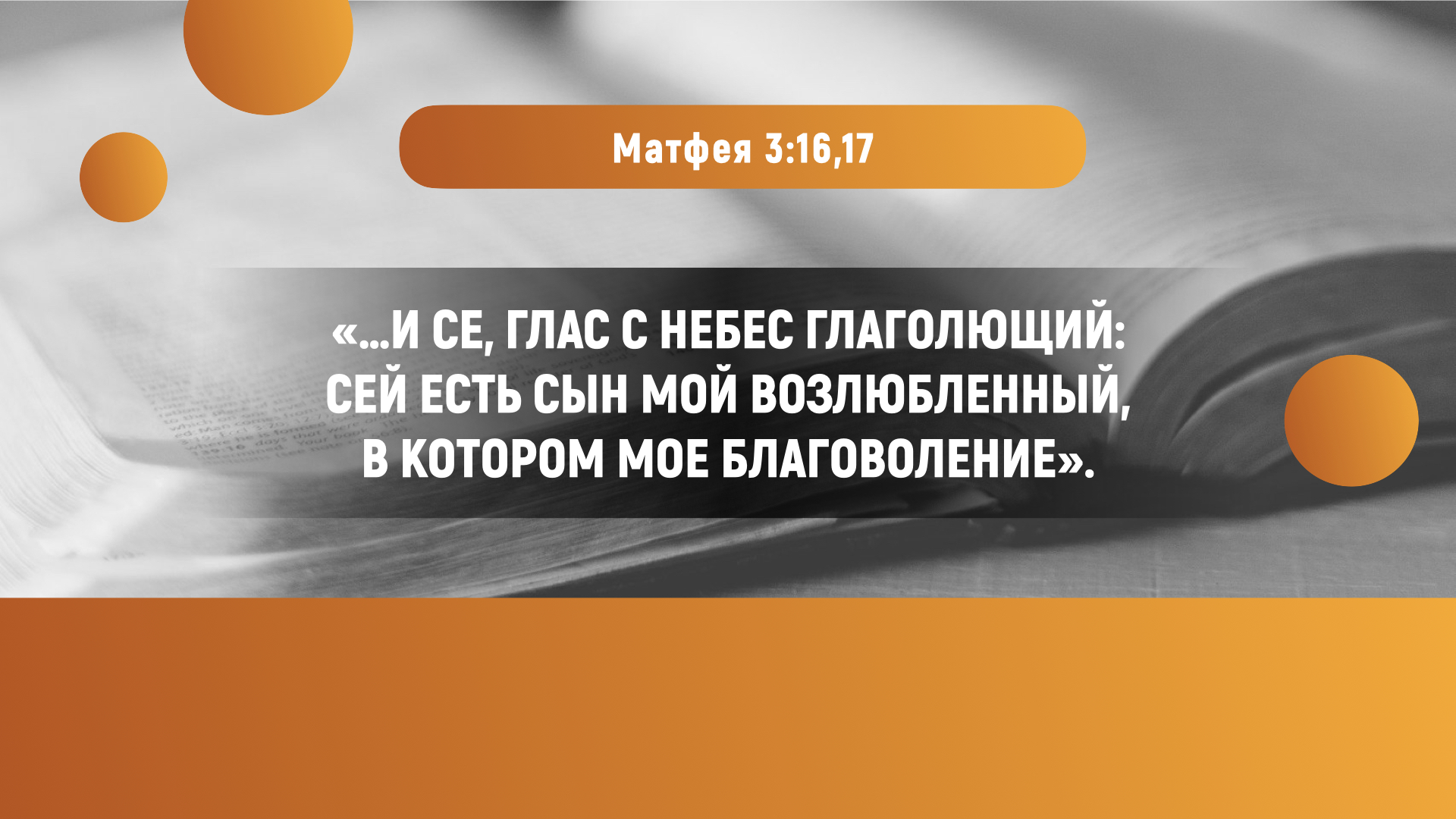 [Speaker Notes: …И се, глас с небес глаголющий: Сей есть Сын Мой возлюбленный, в Котором Мое благоволение». (Мф. 3:16, 17)
В виде голубя Бог показал Иисусу Свою любовь и поддержку, а также публично представил Его как Своего Сына и Мессию. Крещение Христа стало началом Его общественного служения. Петр сказал об этом так:]
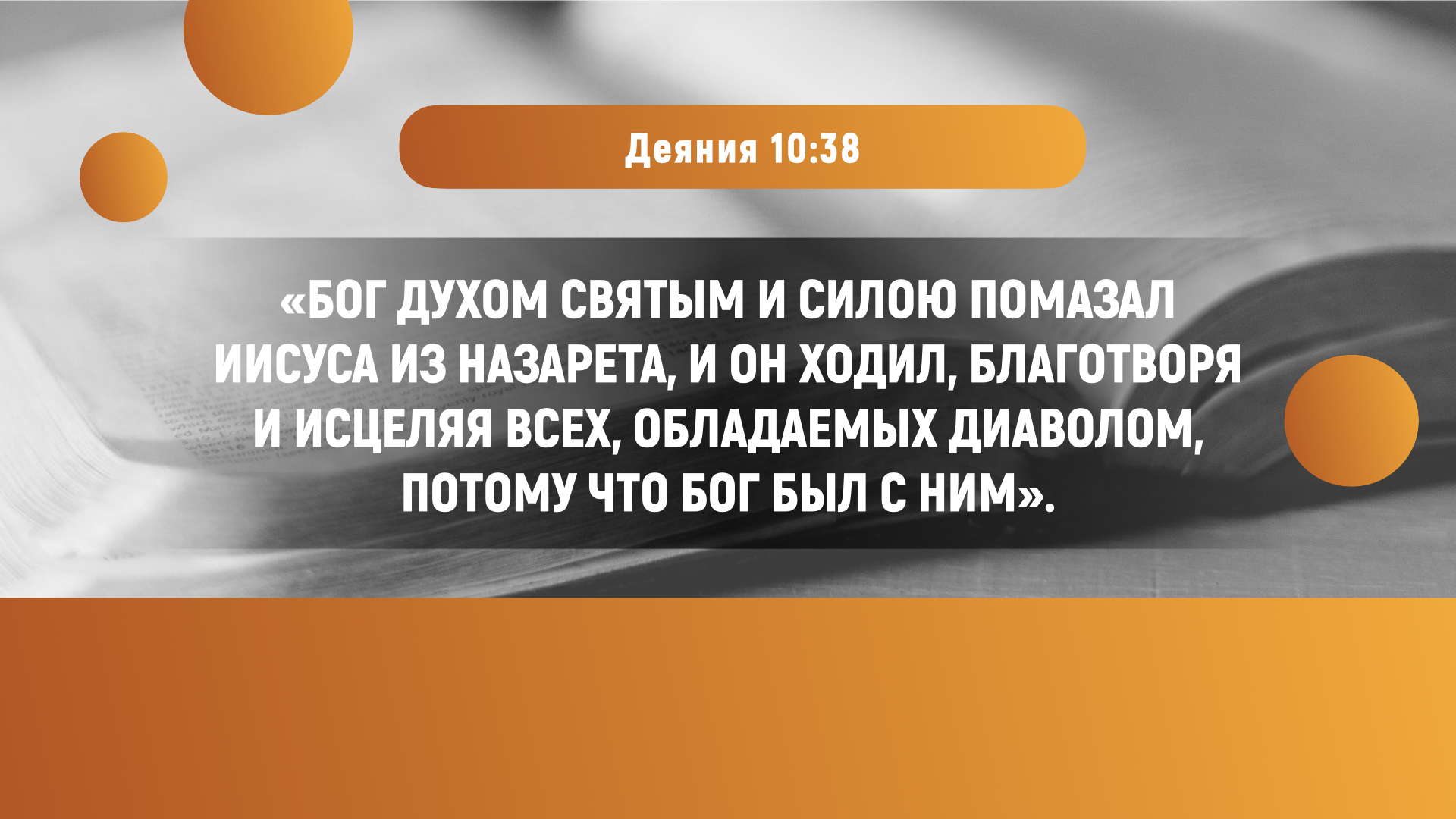 [Speaker Notes: «Бог Духом Святым и силою помазал Иисуса из Назарета, и Он ходил, благотворя и исцеляя всех, обладаемых диаволом, потому что Бог был с Ним». (Деян. 10:38)]
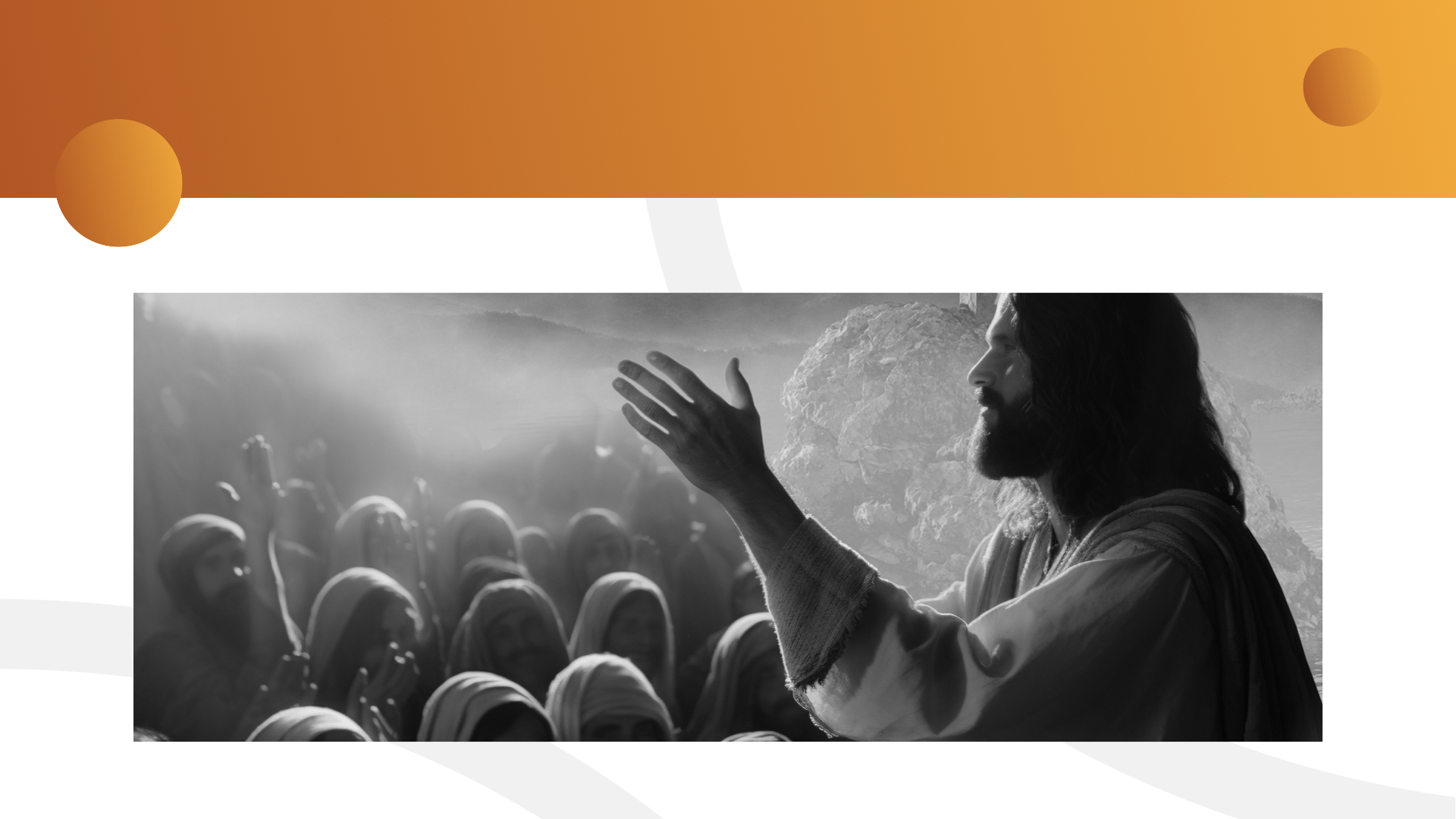 [Speaker Notes: Из Евангелия от Иоанна мы узнаем, что Сам Христос не крестил, но это делали Его ученики.
Обратите внимание на последнее повеление Христа ученикам непосредственно перед Его вознесением:]
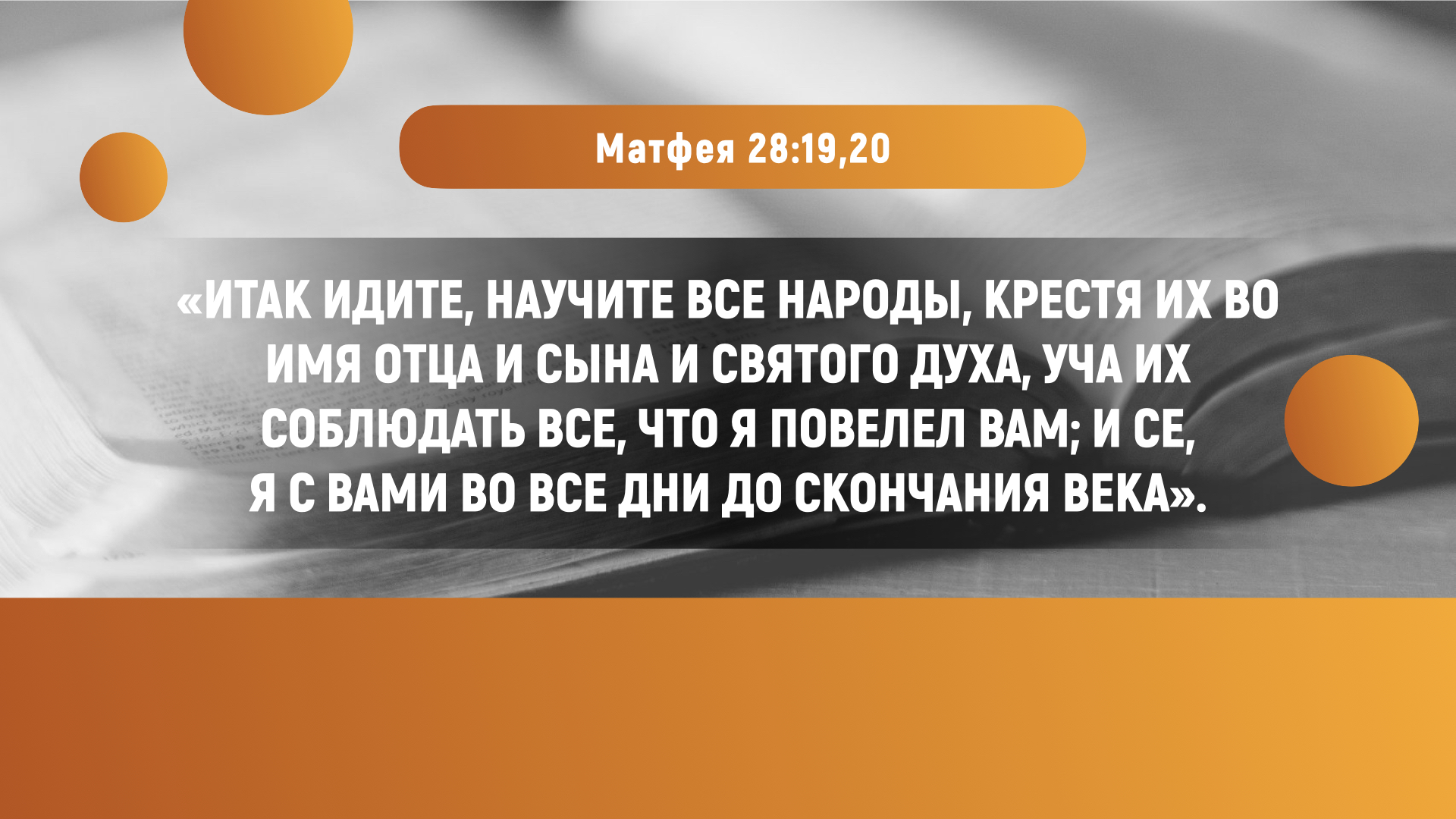 [Speaker Notes: «Итак идите, научите все народы, крестя их во имя Отца и Сына и Святого Духа, уча их соблюдать все, что Я повелел вам; и се, Я с вами во все дни до скончания века». (Мф. 28:19, 20)]
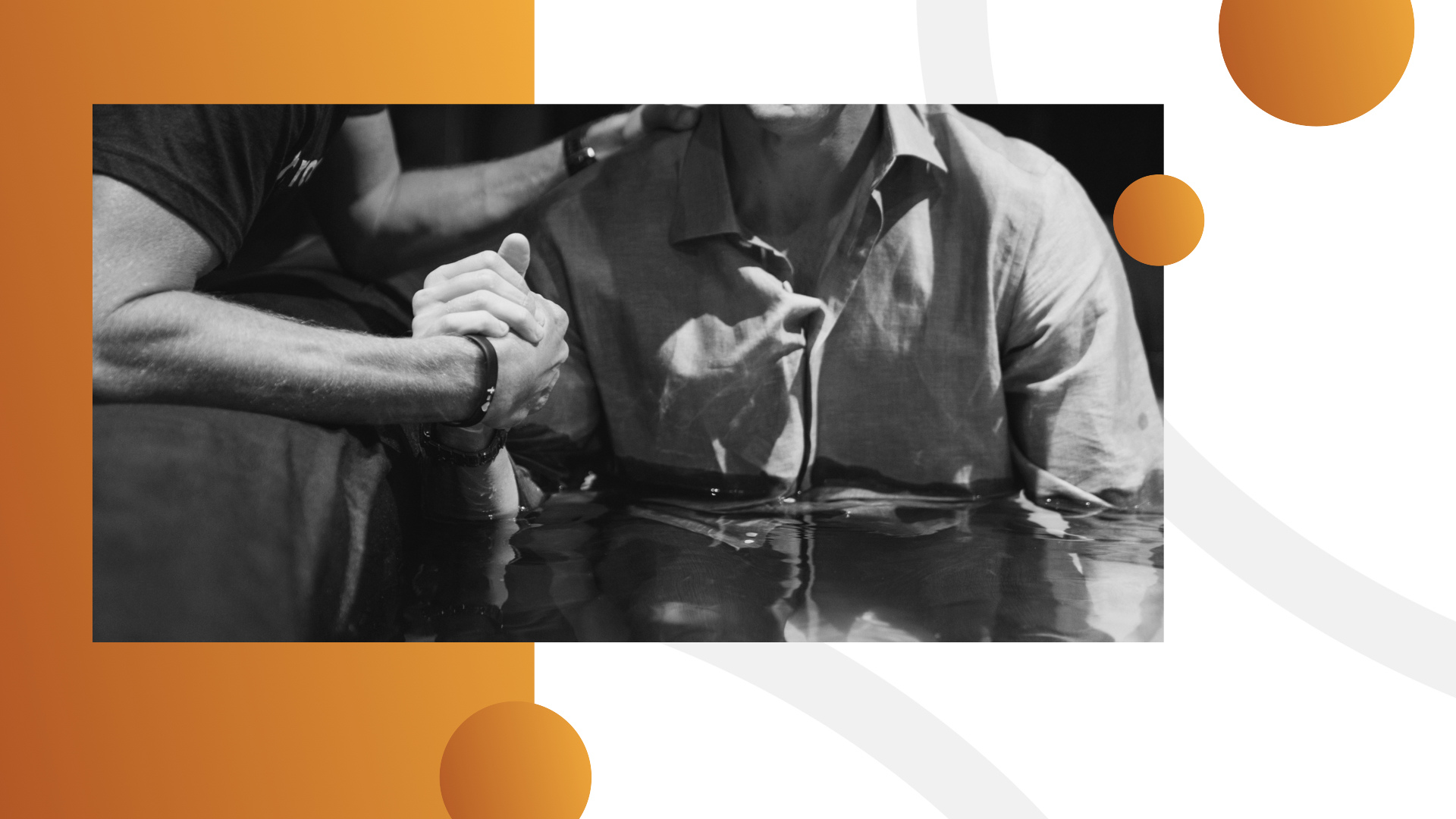 [Speaker Notes: Возможно, вам интересно, как последователи Иисуса крестили людей после вознесения Христа на небо. Они руководствовались показанным Иисусом образцом, поскольку были послушными учениками.]
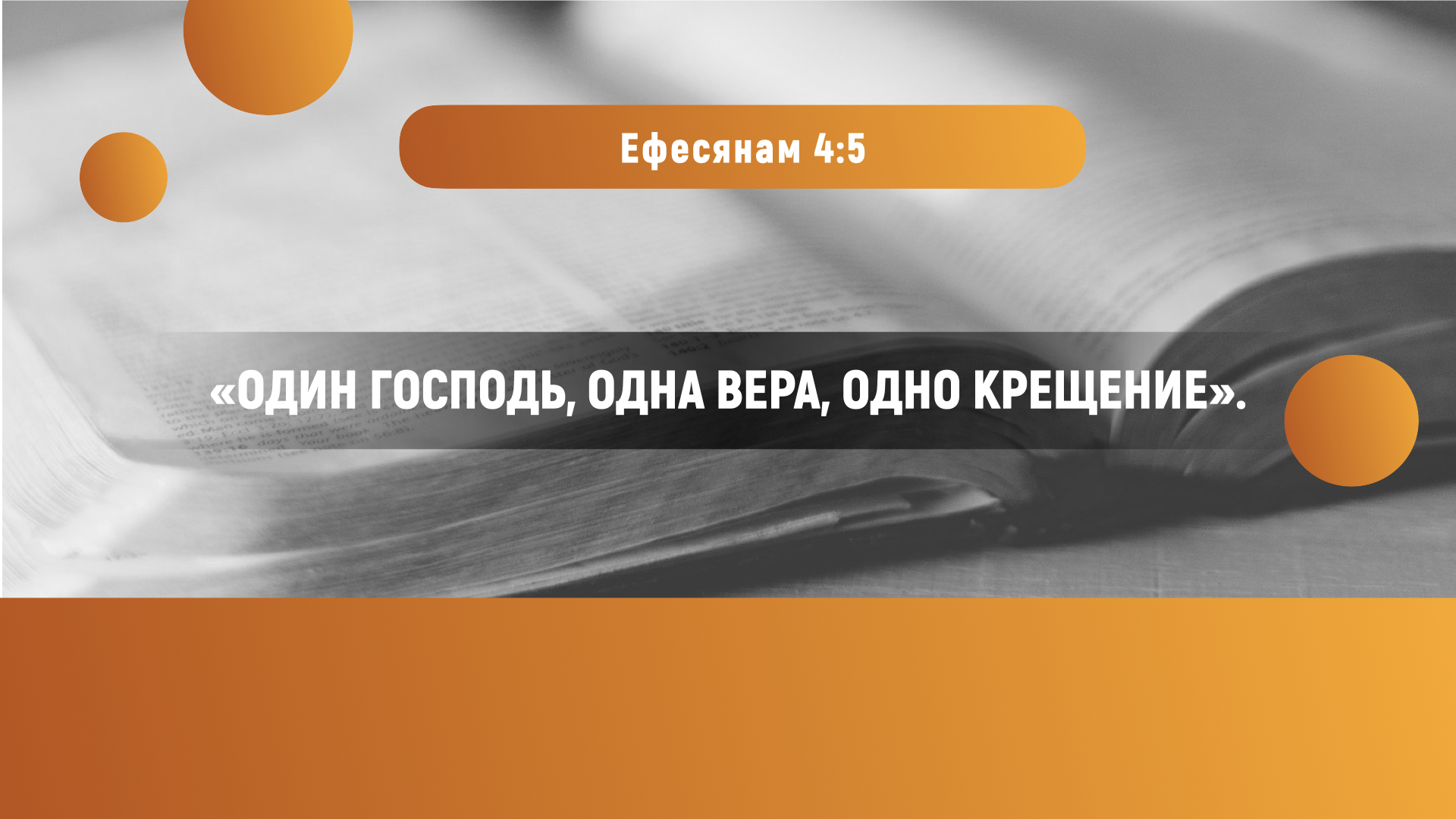 [Speaker Notes: Один из самых ревностных последователей Христа, Павел, говорит, что есть только «Один Господь, одна вера, одно крещение». (Еф. 4:5)]
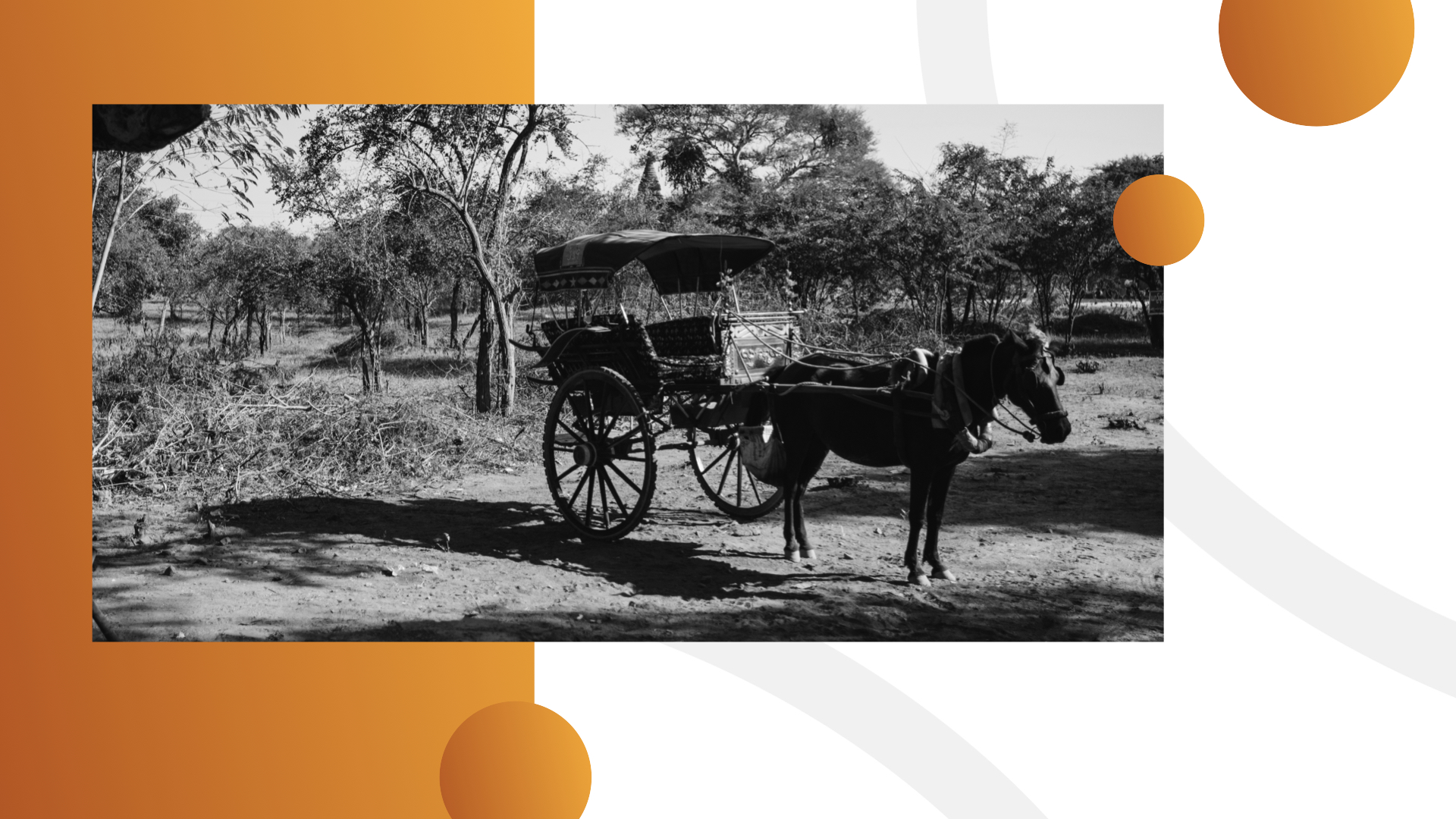 [Speaker Notes: В 8-й главе книги Деяния Апостолов подробно описывается крещение эфиопского вельможи Филиппом.
Идя по пыльной дороге из Иерусалима в Газу, Филипп встретил казначея эфиопской царицы, который ехал в колеснице. Филипп приблизился к колеснице и услышал, что вельможа читает пророка Исайю. Сановник пригласил Филиппа поехать с ним и истолковать 53-ю главу книги пророка Исайи, где описывается распятие Мессии.]
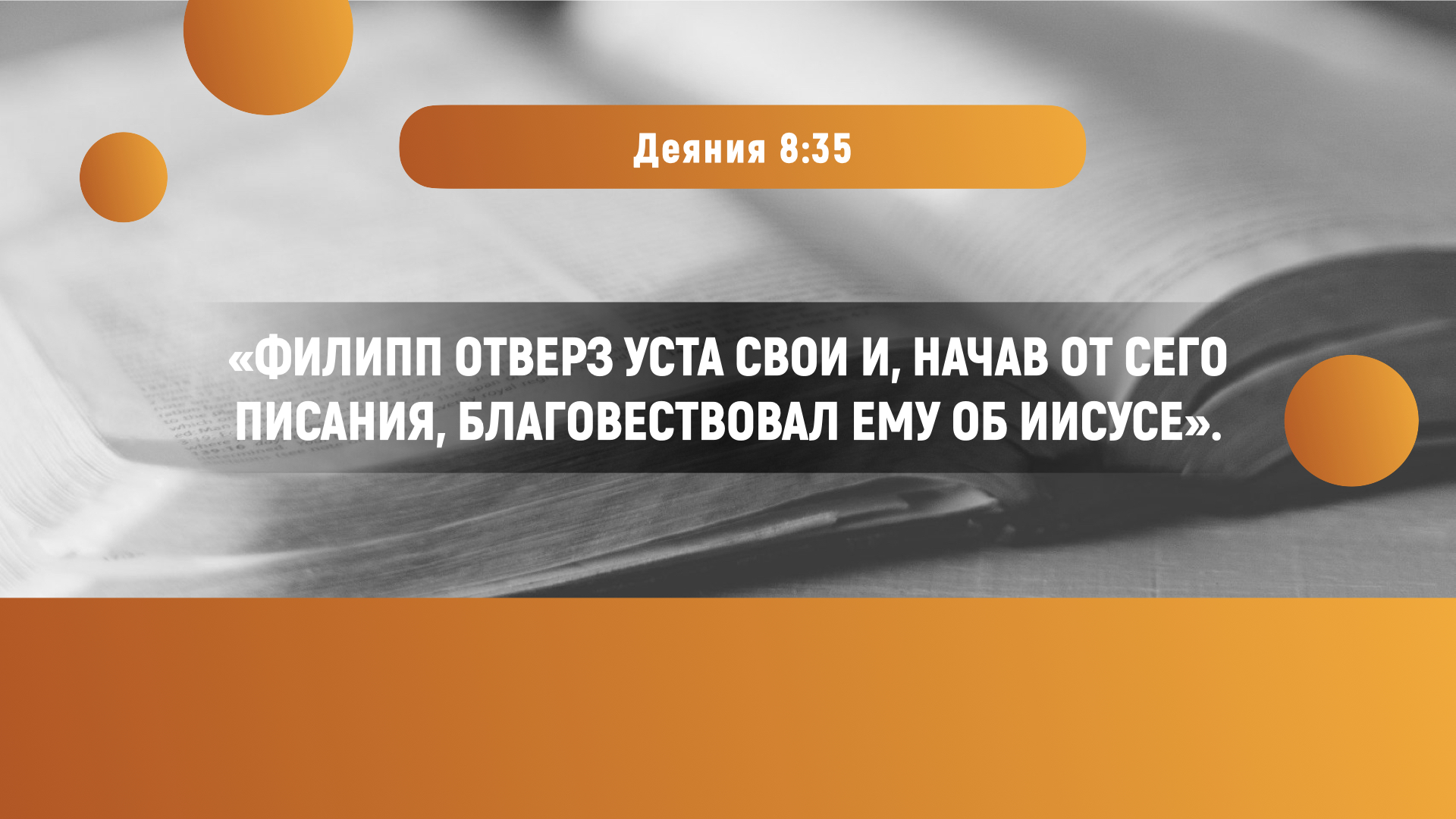 [Speaker Notes: «Филипп отверз уста свои и, начав от сего Писания, благовествовал ему об Иисусе». (Деян. 8:35)
Судя по всему, Филипп не только рассказал вельможе об Иисусе, но и объяснил значение крещения. Когда они подъехали к воде, Ефиоплянин сказал:]
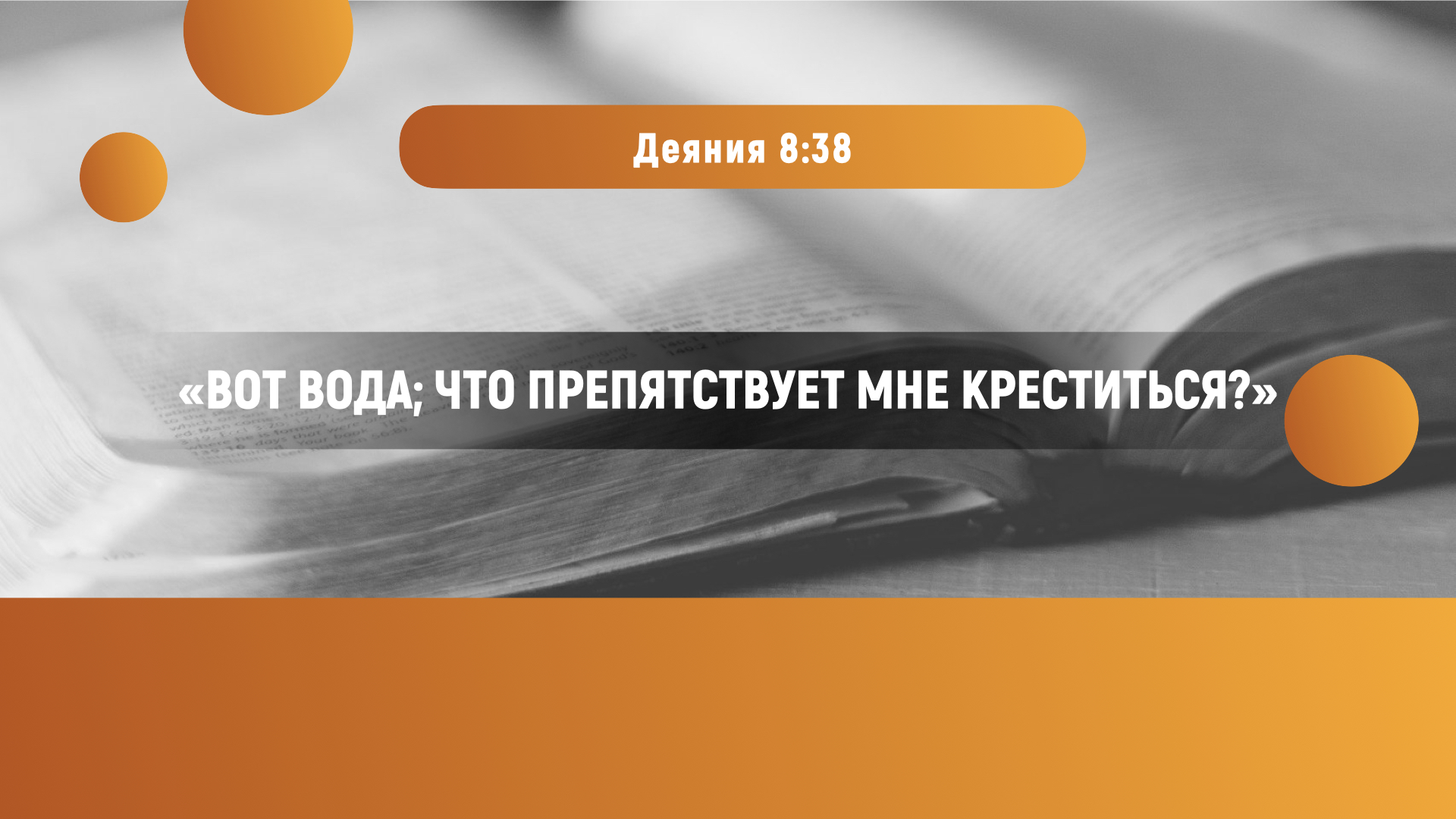 [Speaker Notes: «Вот вода; что препятствует мне креститься?»]
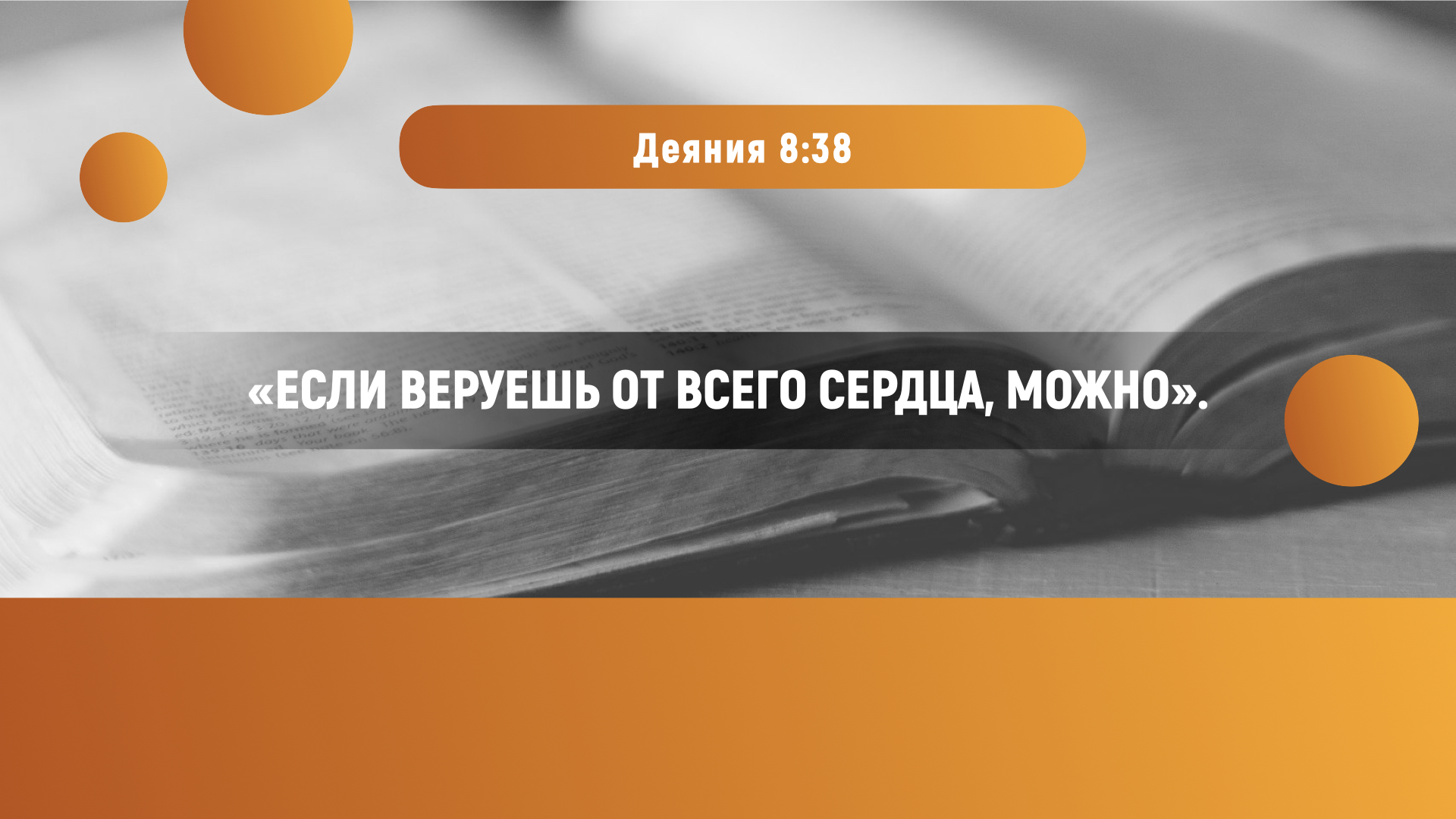 [Speaker Notes: «Если веруешь от всего сердца, можно». – ответил Филипп.
Обратите внимание на то, что сделал этот вельможа:]
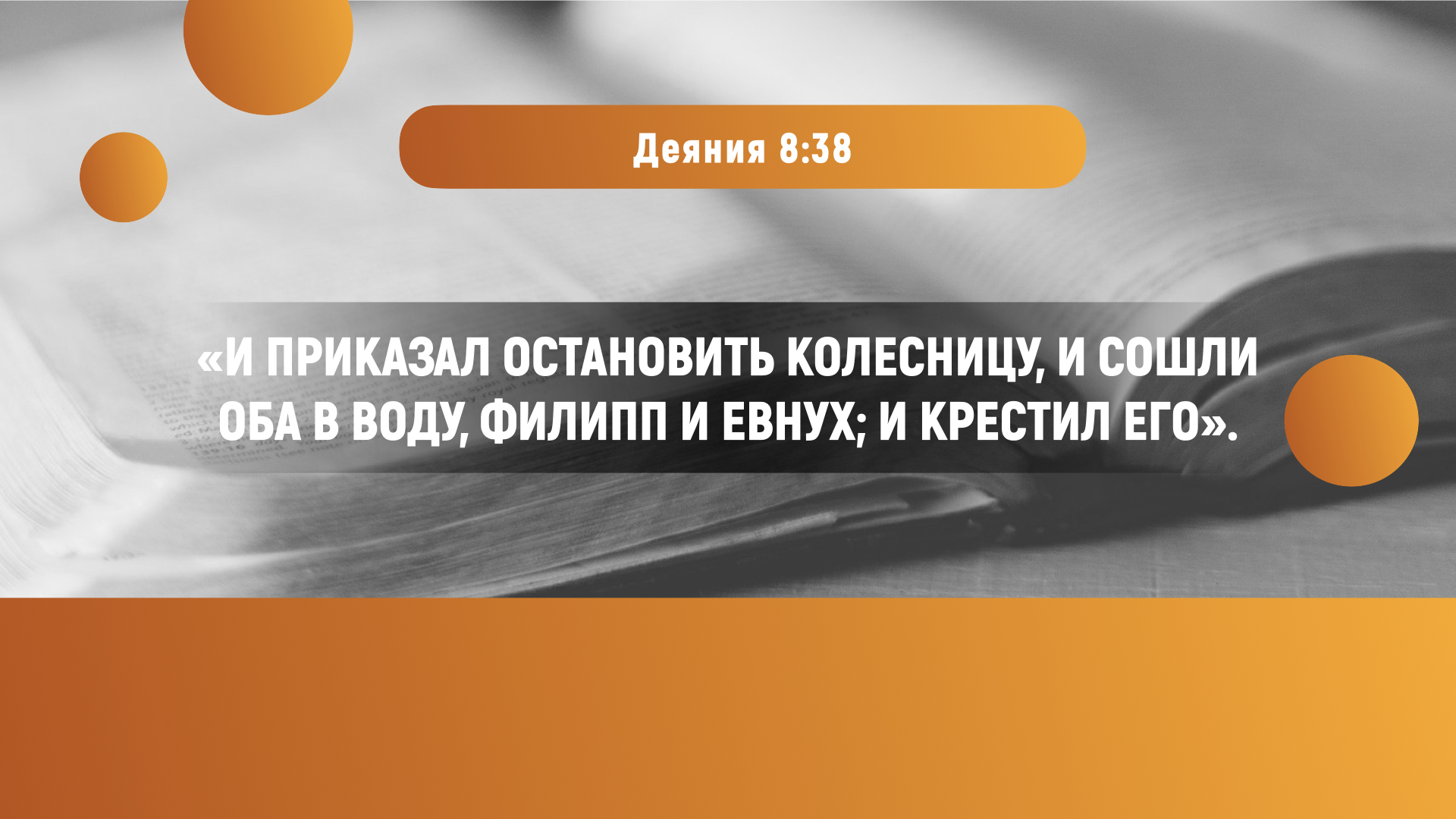 [Speaker Notes: «И приказал остановить колесницу, и сошли оба в воду, Филипп и евнух; и крестил его». (Деян. 8:38)
Филипп погрузил Ефиоплянина в воду точно так же, как Иоанн погрузил в воду Христа.
Своим крещением сановник показал, что принимает верой воскресшего Христа. Что же произошло дальше?]
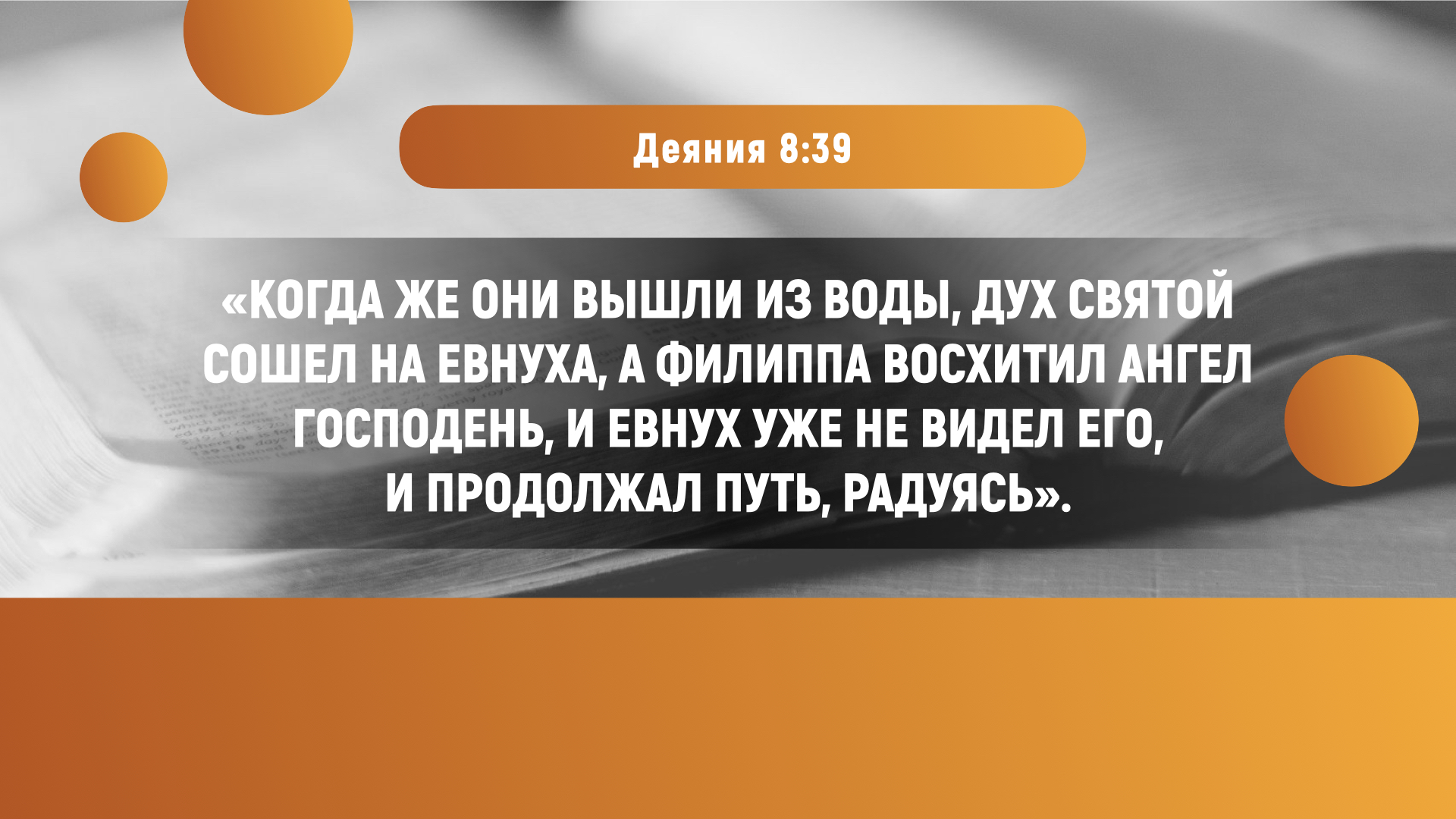 [Speaker Notes: «Когда же они вышли из воды, Дух Святой сошел на евнуха, а Филиппа восхитил Ангел Господень, и евнух уже не видел его, и продолжал путь, радуясь». (Деян. 8:39)
Вот что происходит, когда мы хороним нашу старую греховную жизнь и рождаемся для новой жизни во Христе!]
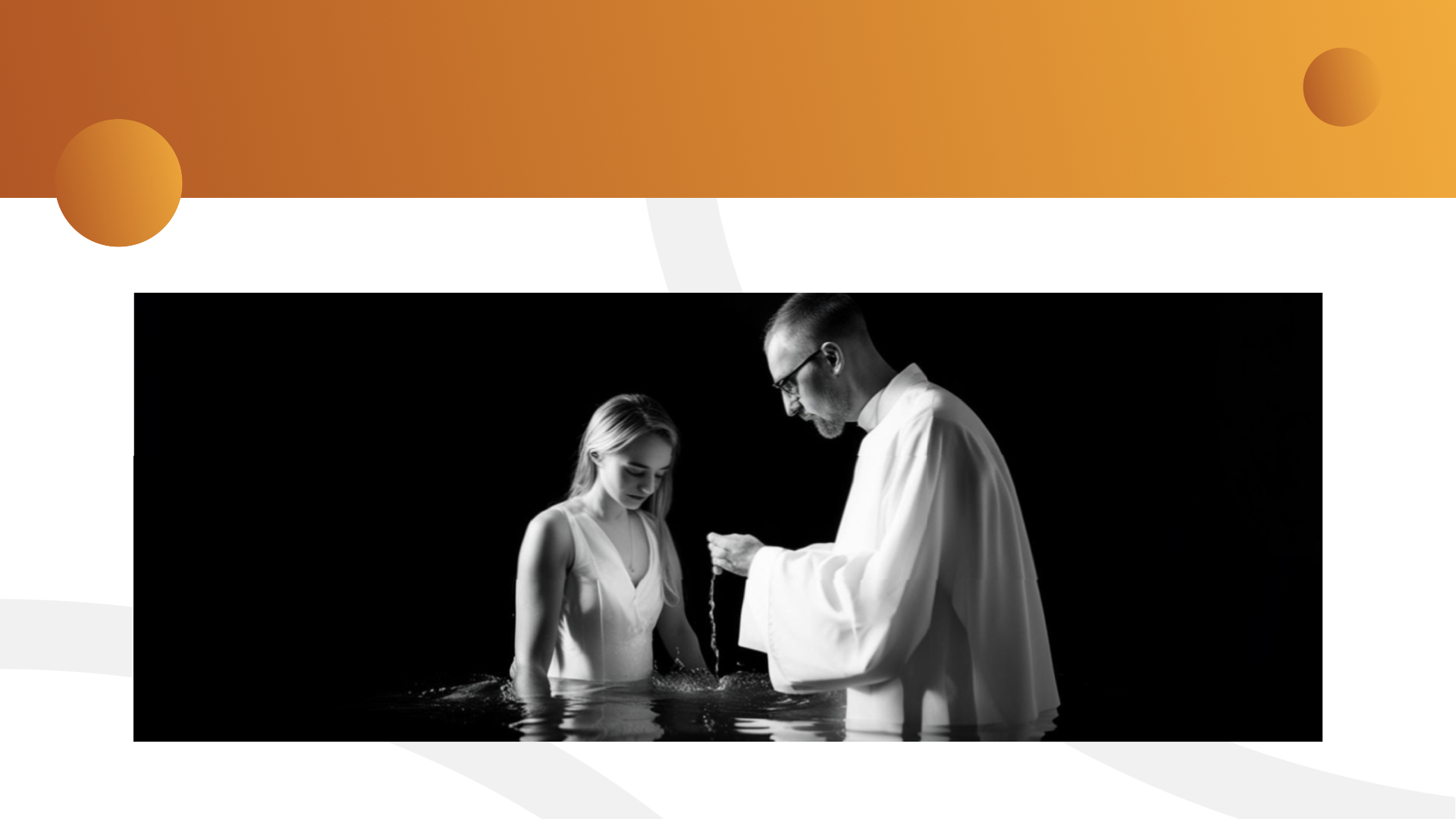 [Speaker Notes: Как мы видим, крещение в раннехристианской церкви осуществлялось полным погружением в воду. В Новом Завете мы не находим ни одного свидетельства, что этот обряд происходил как-то иначе. Историки ранней церкви и археологи свидетельствуют о том, что крещение полным погружением в воду совершалось вплоть до XII-XIII веков. Кардинал Джеймс Гиббонс писал:]
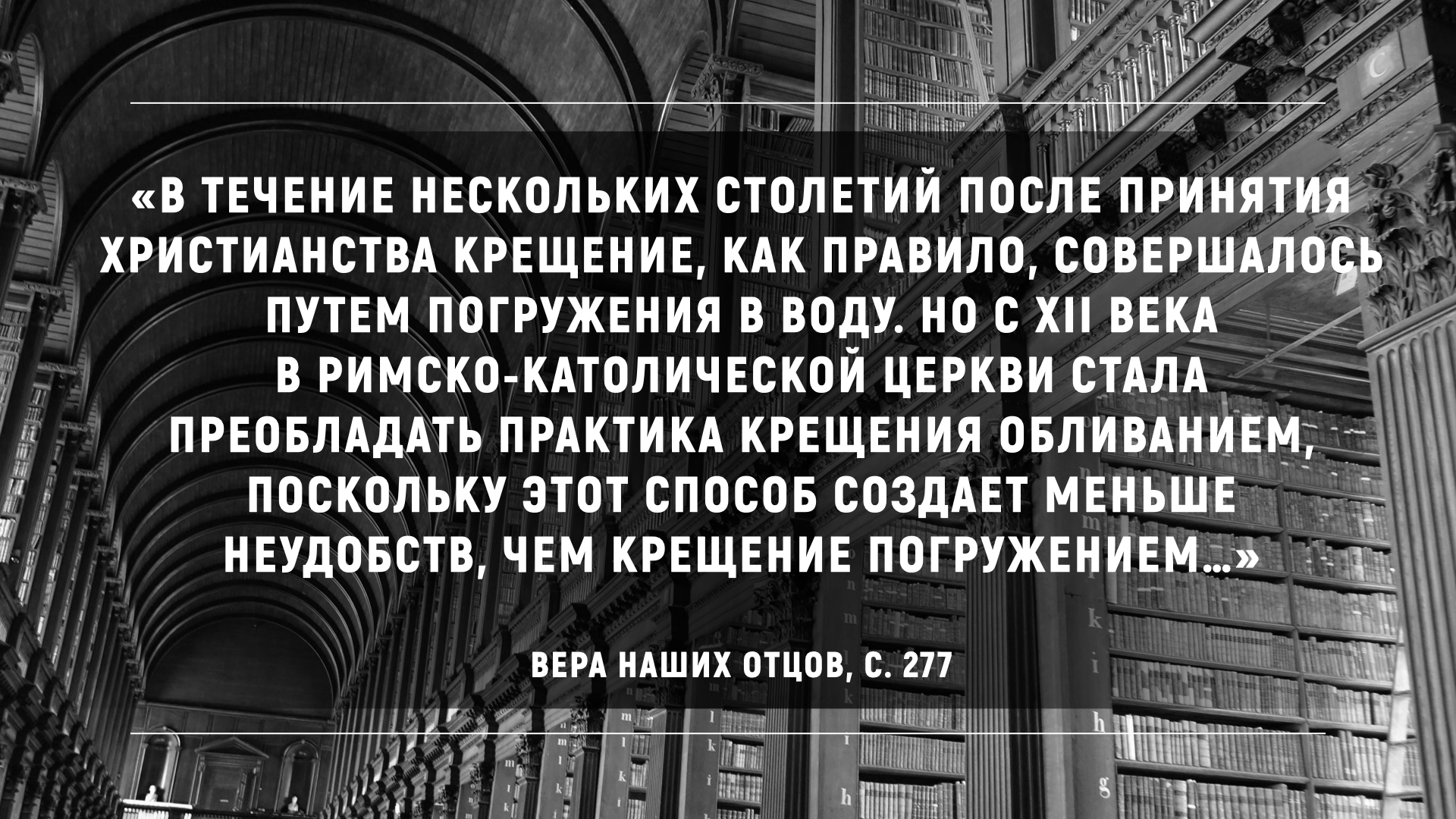 [Speaker Notes: «В течение нескольких столетий после принятия христианства крещение, как правило, совершалось путем погружения в воду. Но с XII века в Римско-католической церкви стала преобладать практика крещения обливанием, поскольку этот способ создает меньше неудобств, чем крещение погружением…]
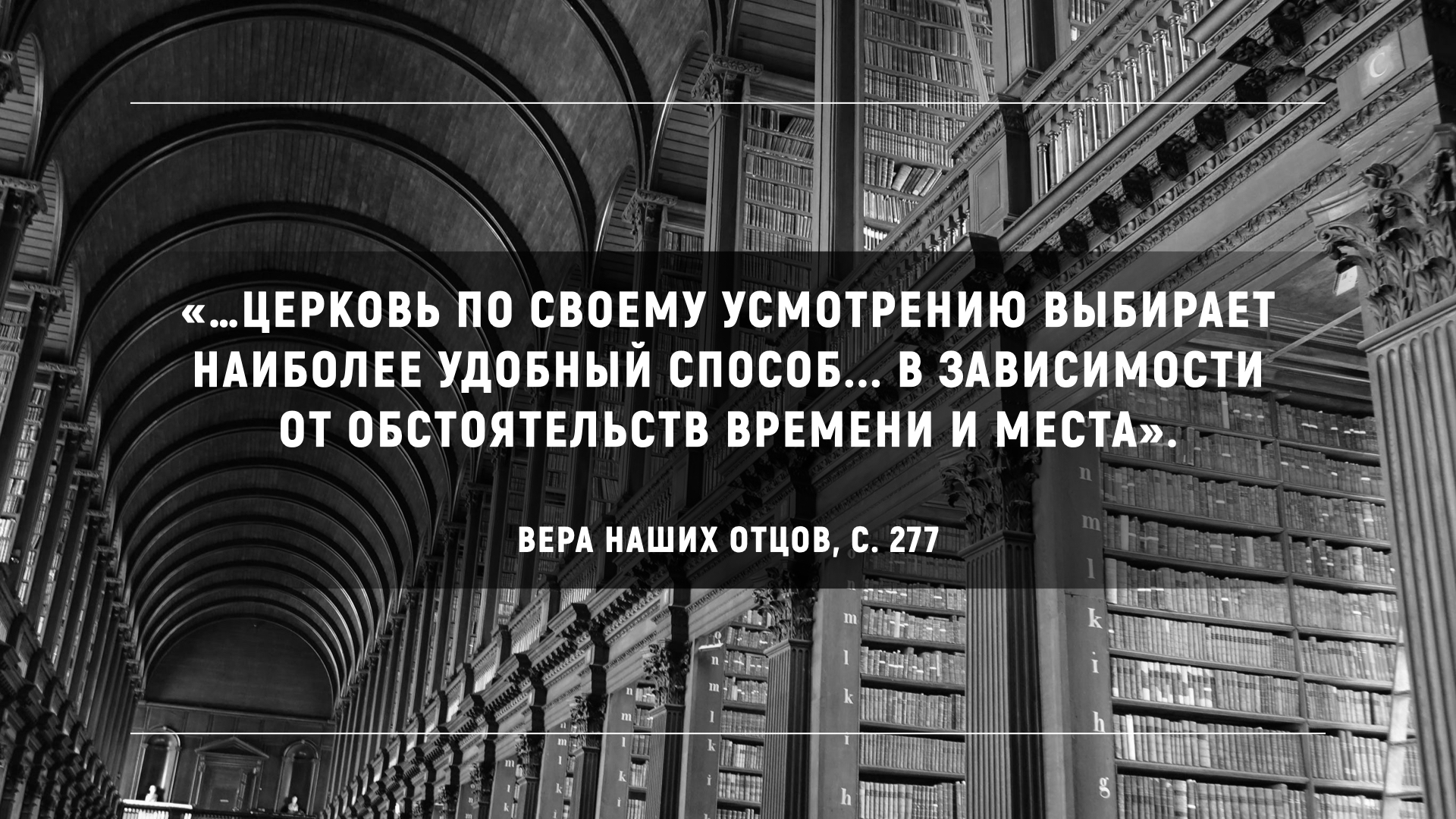 [Speaker Notes: …Церковь по своему усмотрению выбирает наиболее удобный способ... в зависимости от обстоятельств времени и места». (Вера наших отцов, с. 277).]
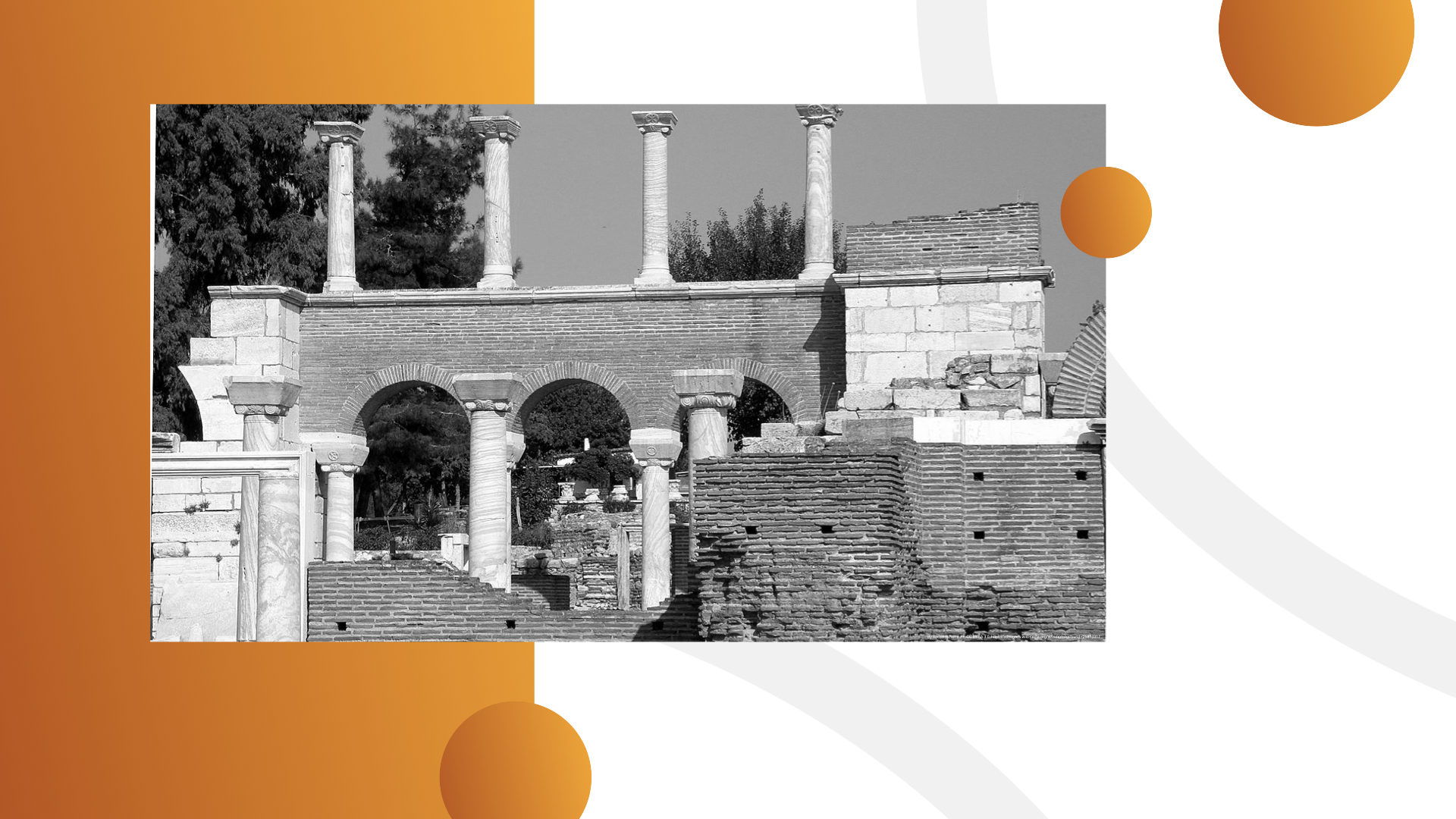 [Speaker Notes: Многие туристы сегодня посещают руины храма Святого Иоанна, найденные при раскопках древнего города Эфес в Турции. Этот храм был посвящен евангелисту и апостолу Иоанну. Третий Вселенский собор проходил в этом здании в 431 году н. э.]
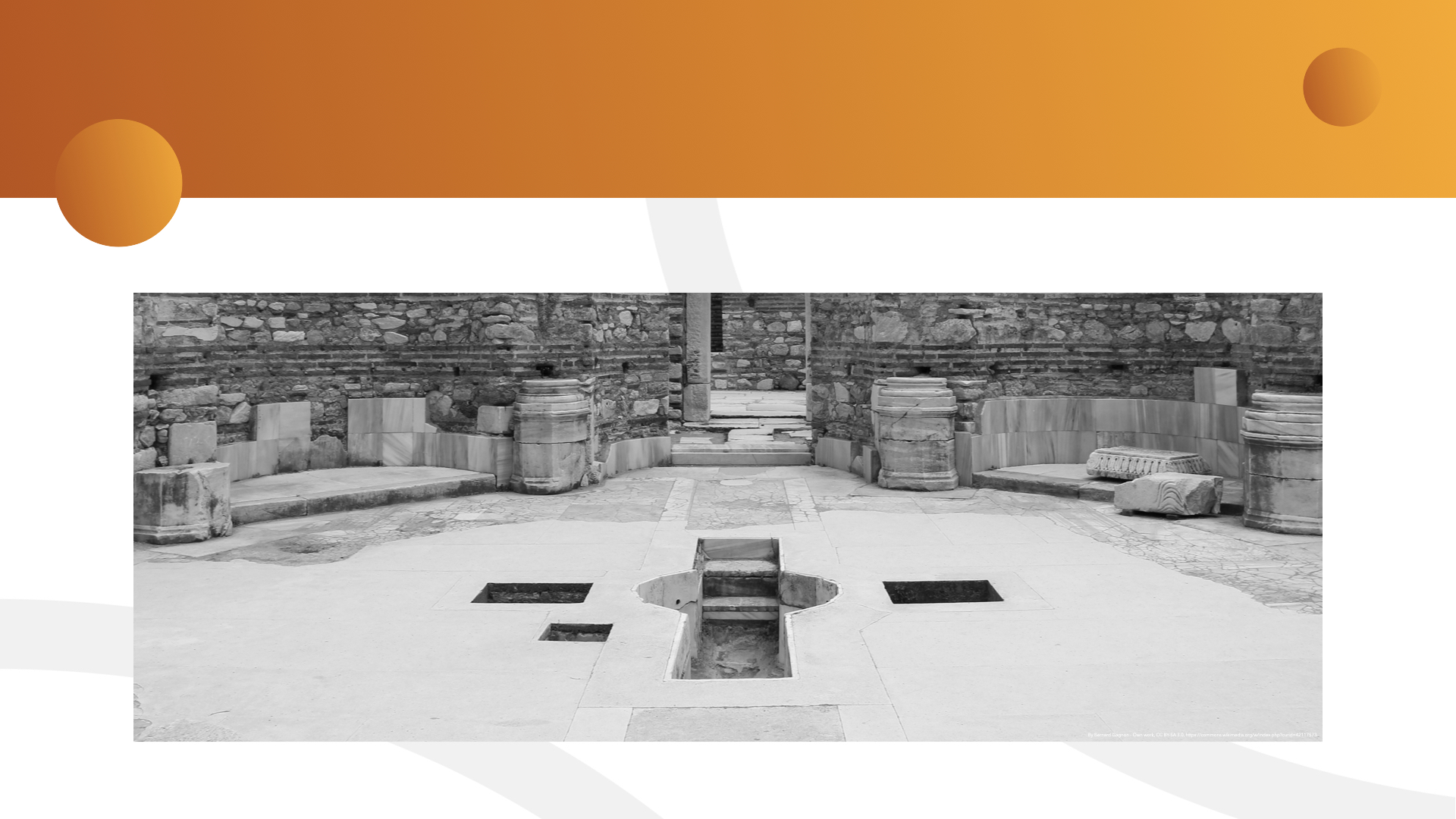 [Speaker Notes: Особый интерес представляет большой баптистерий круглой формы со ступенями для полного погружения, указывающий, что такой способ крещения практиковался здесь в V веке н.э.]
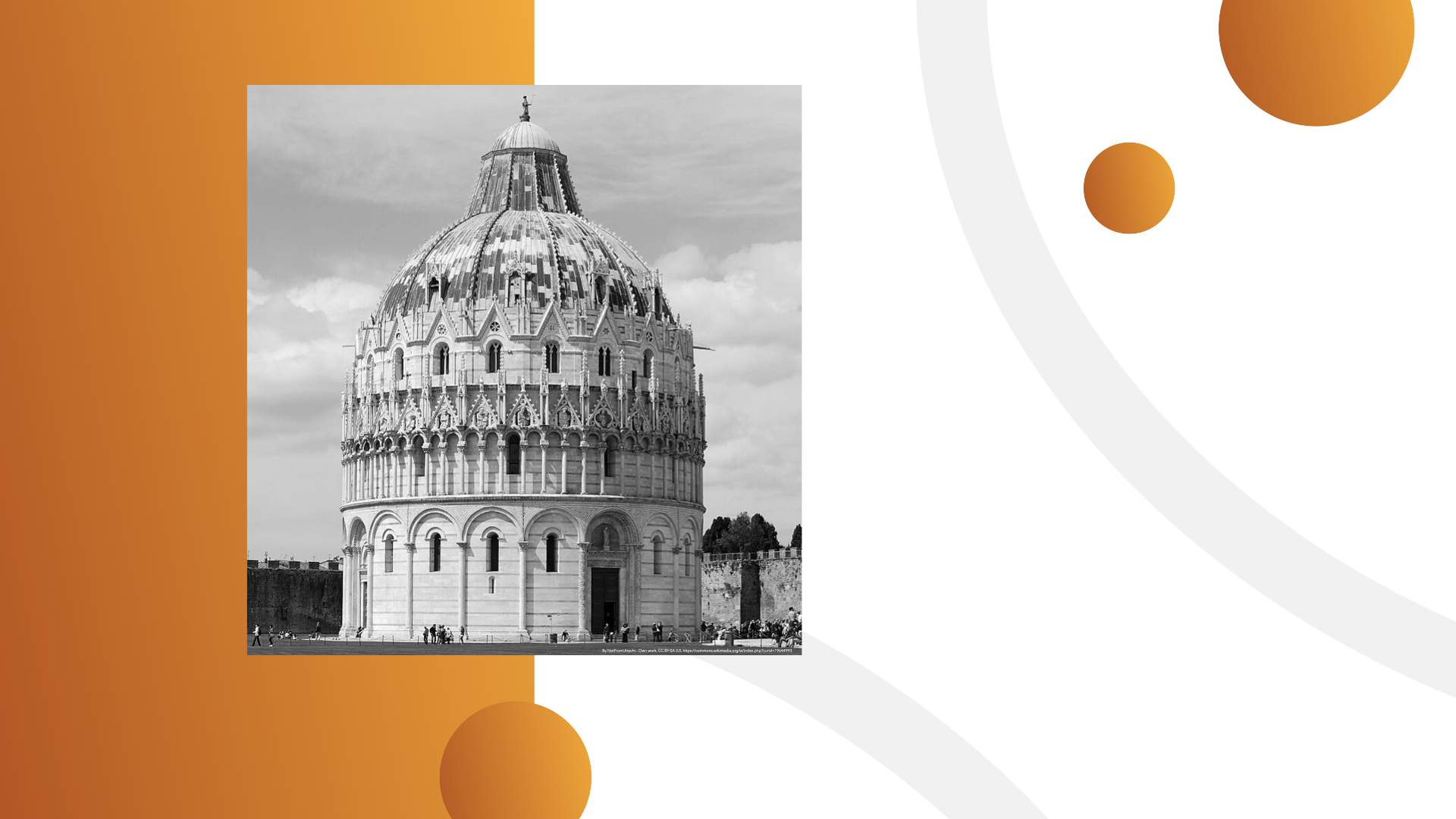 [Speaker Notes: Все видели изображения Пизанской башни – древней колокольни Пизанского собора в Италии.
Рядом с собором и падающей башней находится здание баптистерия круглой формы, в котором можно увидеть бассейн шириной 6 метров и глубиной больше метра. Он был построен в XIV веке. Спустя тринадцать столетий после вознесения Христа практиковалось крещение полным погружением в воду. Десятки европейских соборов оснащены подобными купелями для крещения. Шестьдесят шесть из них находятся в Италии и были построены в интервале между IV и XIV веками.]
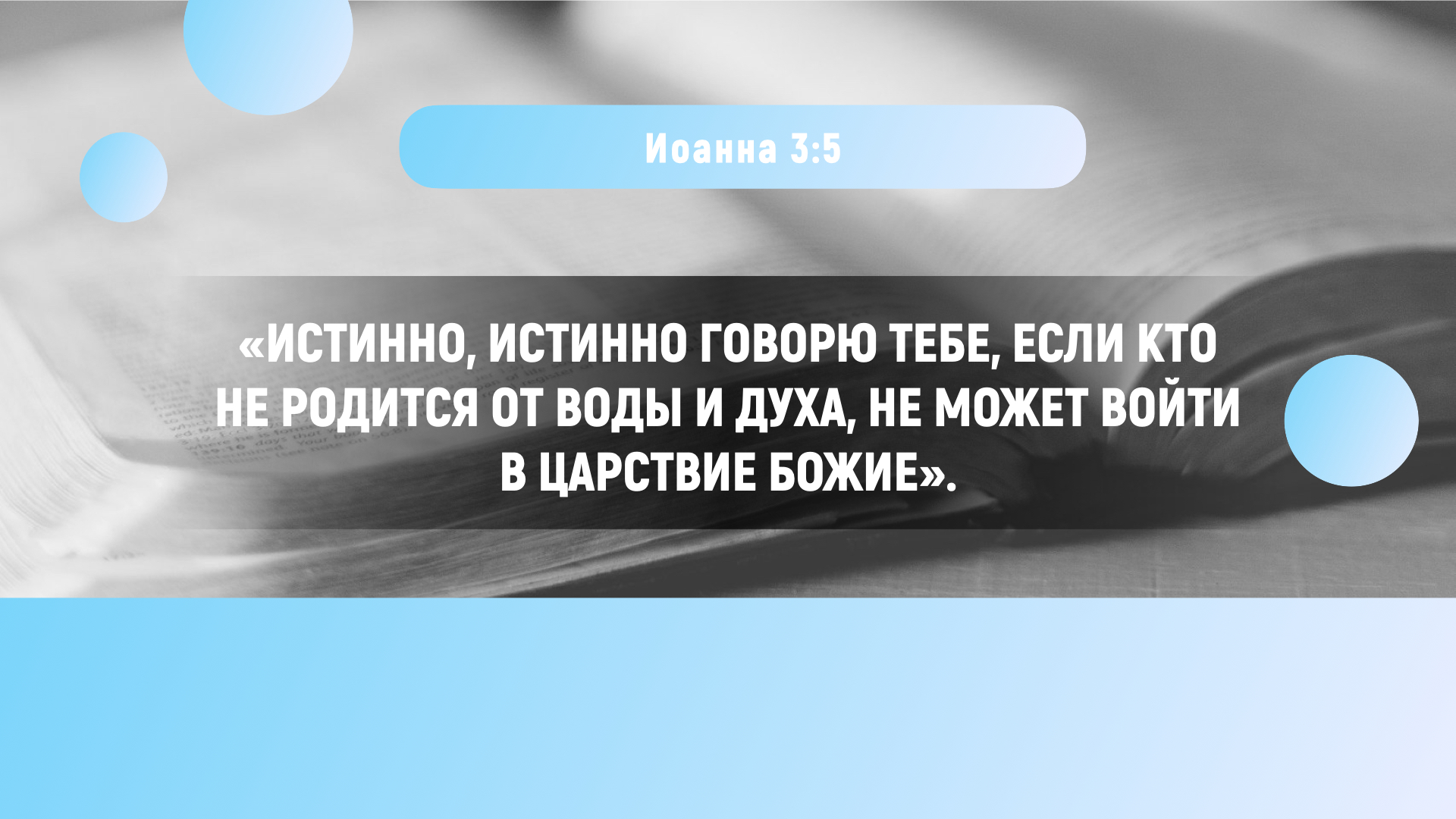 [Speaker Notes: Возможно, вы задаетесь вопросом, насколько важно крещение? Иисус ответил на этот вопрос в разговоре с Никодимом: «Истинно, истинно говорю тебе, если кто не родится от воды и Духа, не может войти в Царствие Божие». (Ин. 3:5) Гордый фарисей Никодим был уверен, что ему, правоверному иудею, открыт доступ в Царство Божье. Однако Иисус совершенно ясно дал понять, что для этого необходимо полное преображение жизни силой Святого Духа, а также водное крещение. Иисус сказал:]
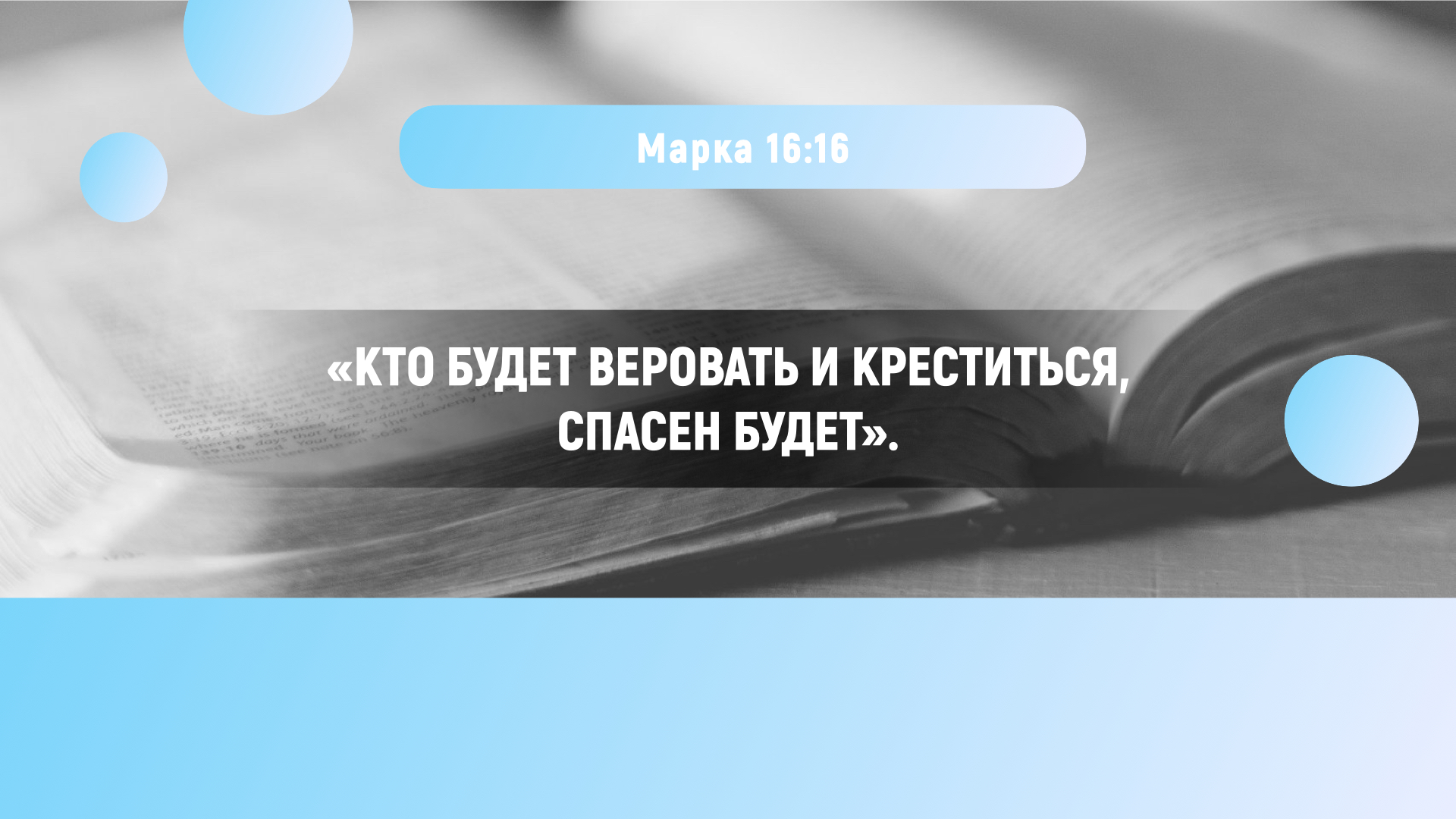 [Speaker Notes: «Кто будет веровать и креститься, спасен будет». (Мк. 16:16)
«Как можно подготовиться к крещению?» – спросите вы. Иисус повелел ученикам:]
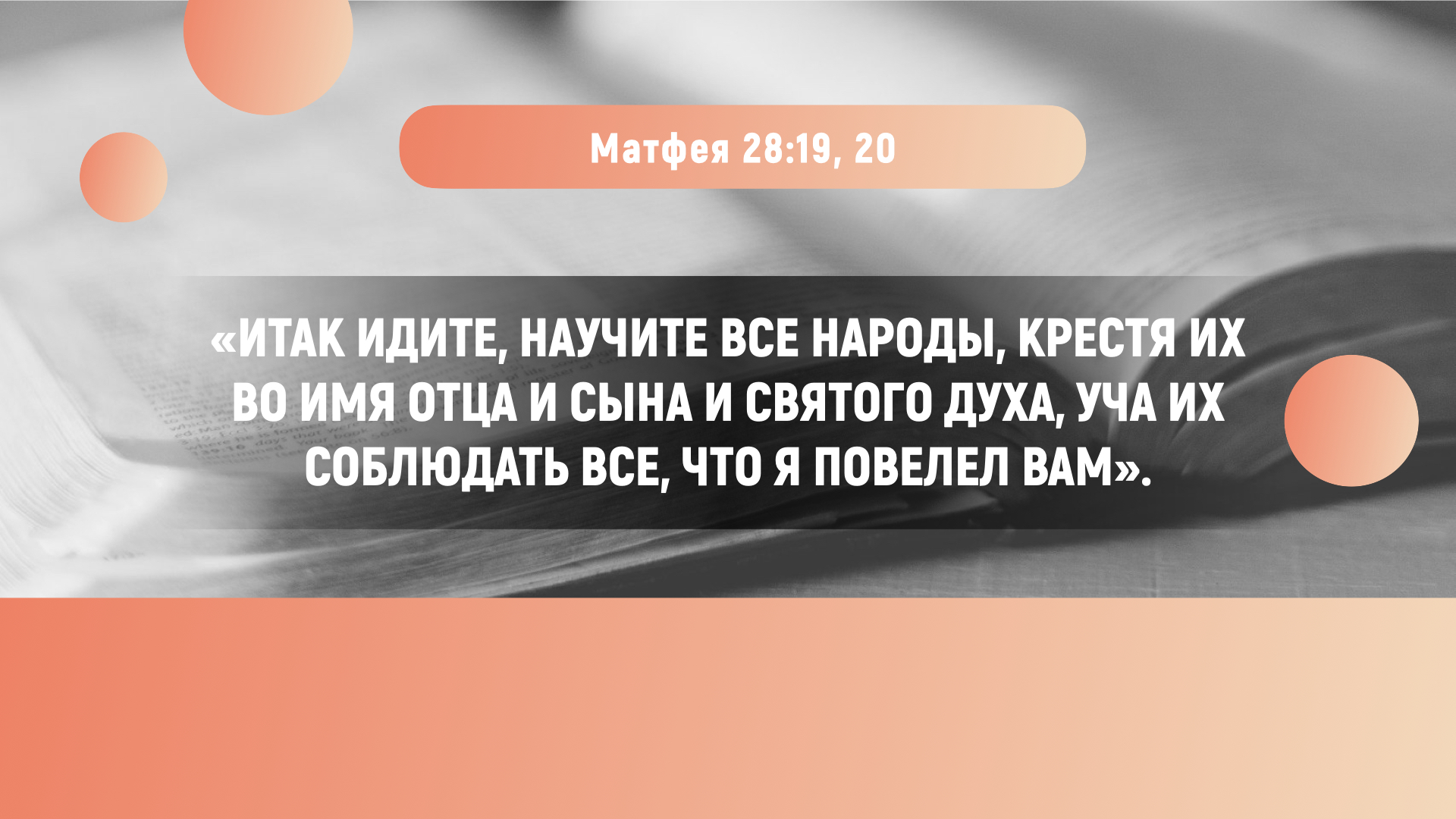 [Speaker Notes: «Итак идите, научите все народы, крестя их во имя Отца и Сына и Святого Духа, уча их соблюдать все, что Я повелел вам». (Мф. 28:19, 20) Как вы видите, крещению предшествует обучение. Другими словами, готовящийся к обряду крещения человек должен понимать учение Иисуса и иметь желание следовать ему.]
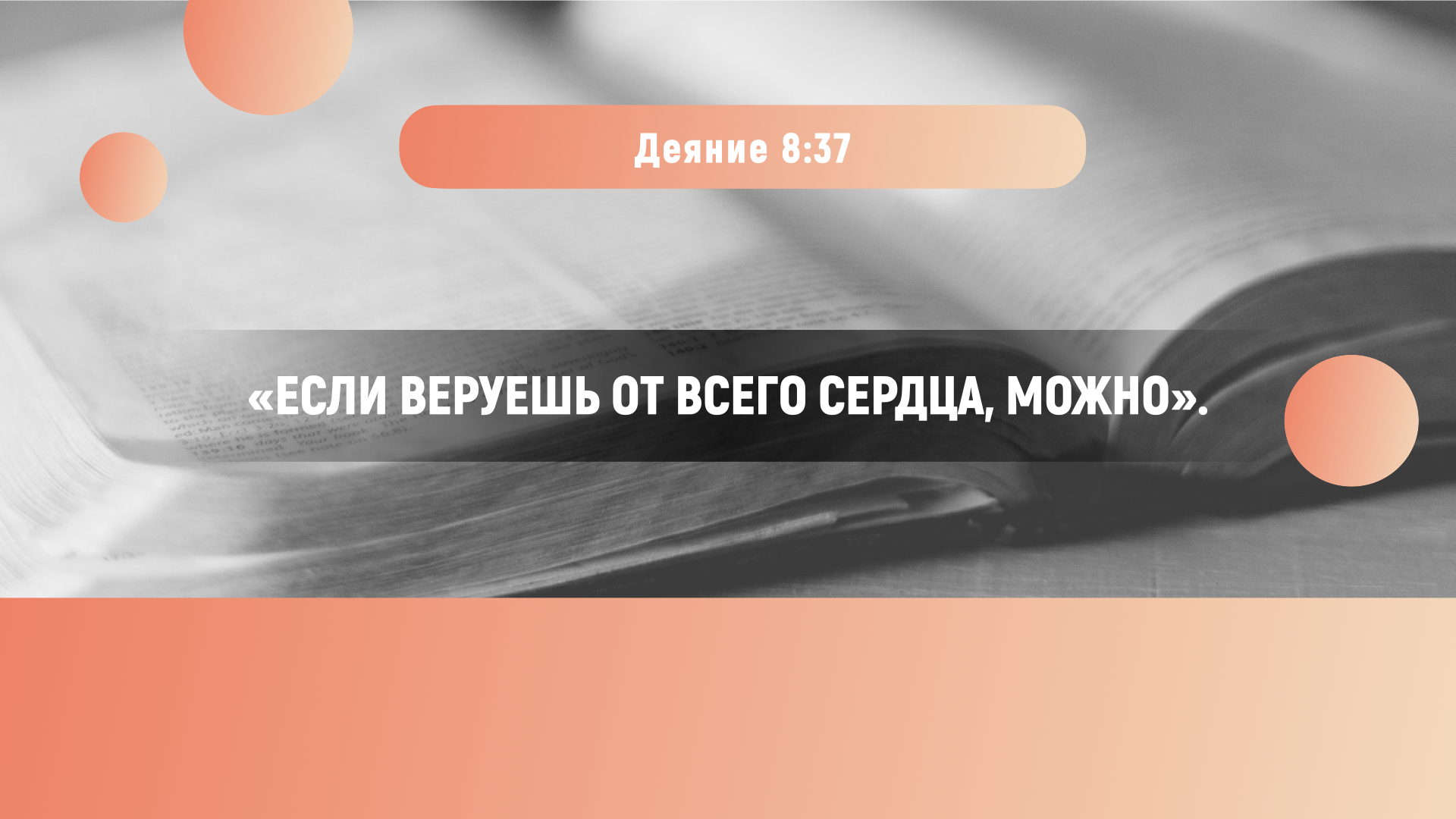 [Speaker Notes: Второе условие крещения – полная вера человека в Христа. Когда Ефиоплянин спросил Филиппа, может ли он принять крещение, Филипп ответил:
«Если веруешь от всего сердца, можно». (Деян. 8:37)
Важно верить от всего сердца, что Христос – ваш Спаситель. Третье условие крещения – покаяние.]
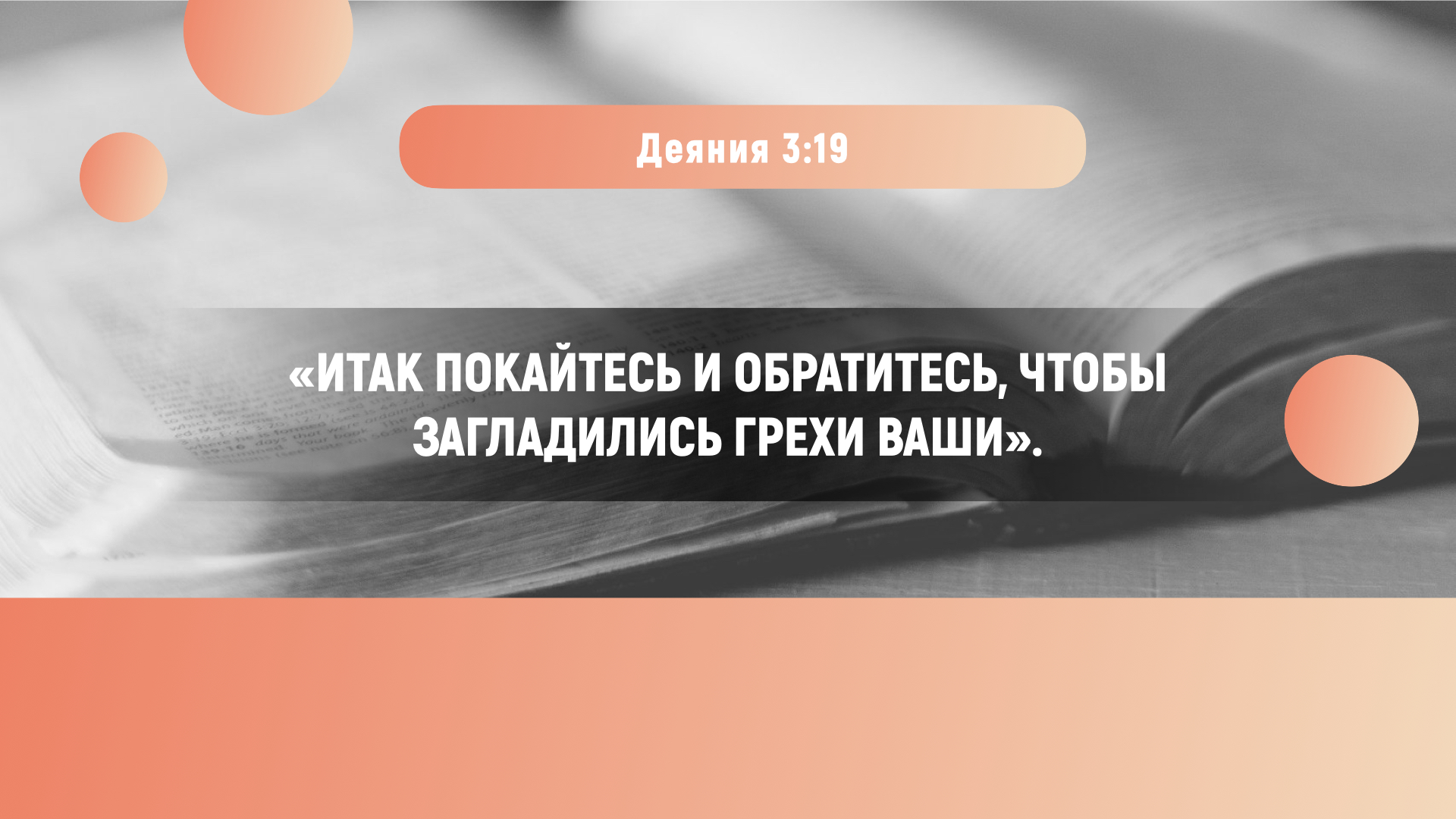 [Speaker Notes: «Итак покайтесь и обратитесь, чтобы загладились грехи ваши». (Деян. 3:19)
Покаяние предполагает не только глубокое сожаление о совершенных грехах, но и твердое решение оставить их. Такое под силу только человеку, который пропустил через сердце жертву Христа на Голгофе, и оно смягчилось под влиянием Святого Духа.]
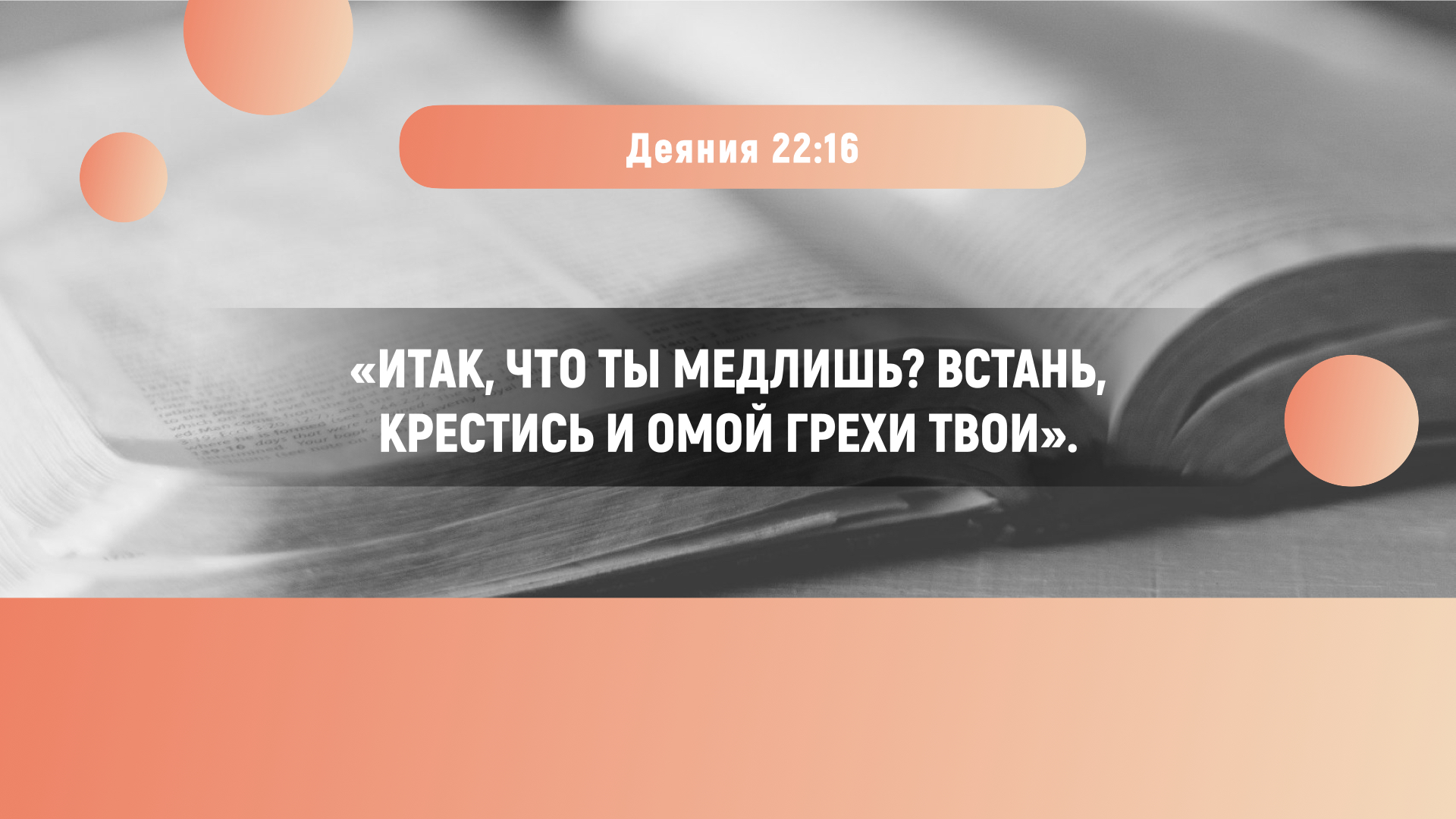 [Speaker Notes: «Итак, что ты медлишь? Встань, крестись и омой грехи твои». (Деян. 22:16)]
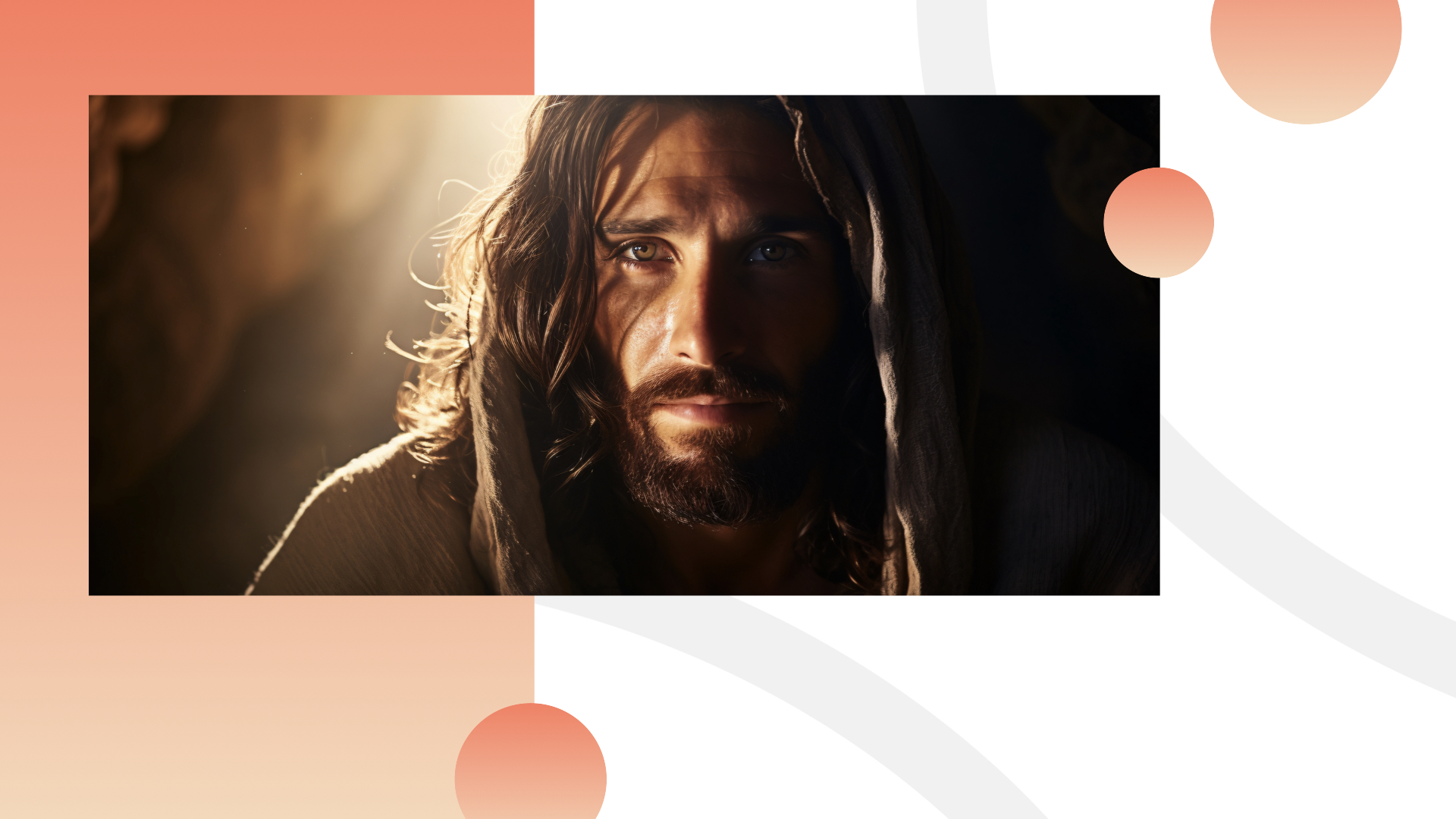 [Speaker Notes: Призыв и молитва.]